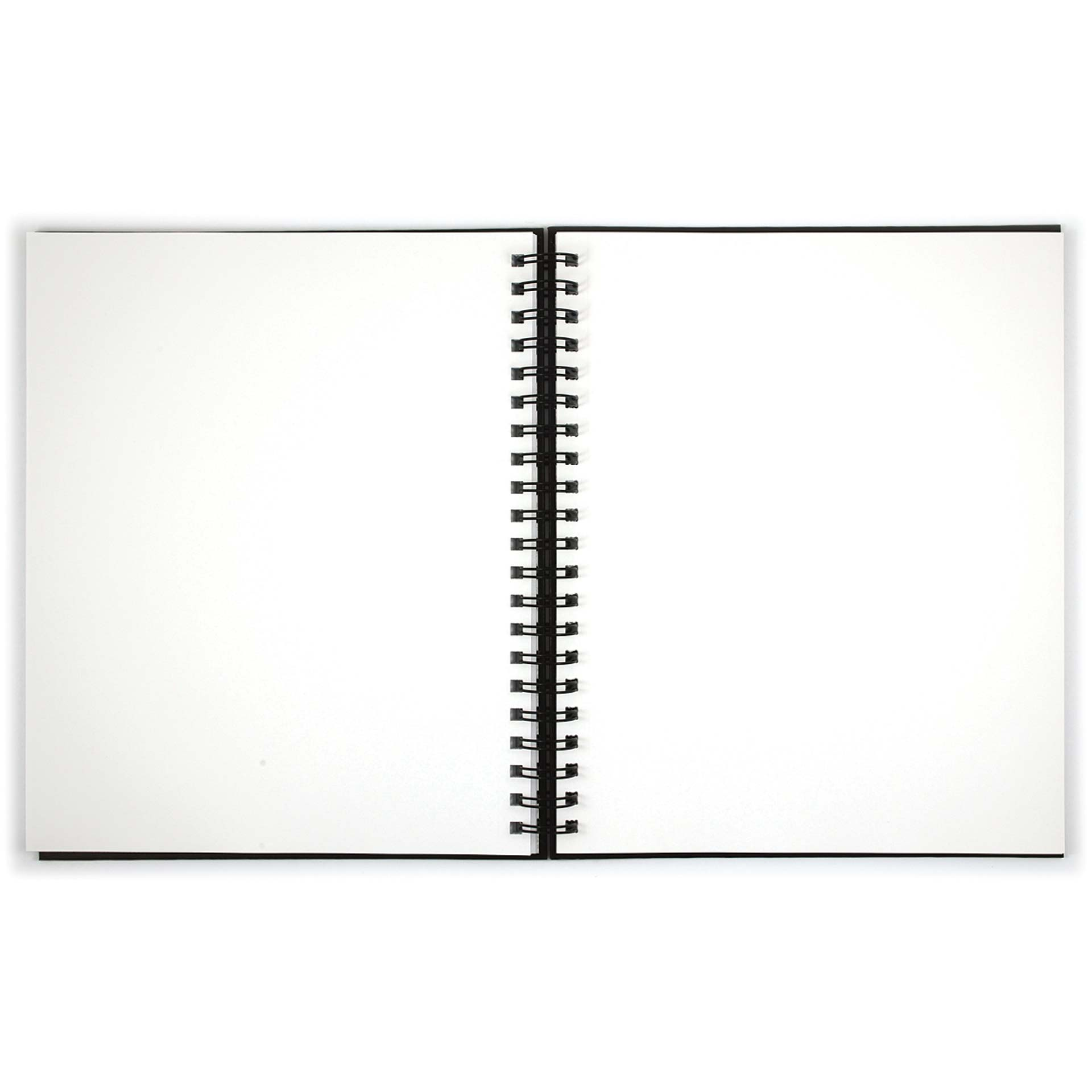 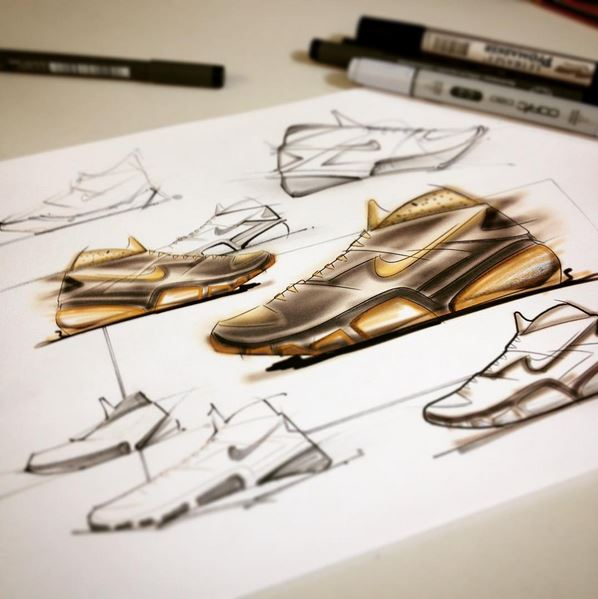 WHAT?
Create a visual sketch journal which aims to develop design skill a small A5 or A4 sketchbook.
Year 11 to Year 12     A Level   DT Transition Project
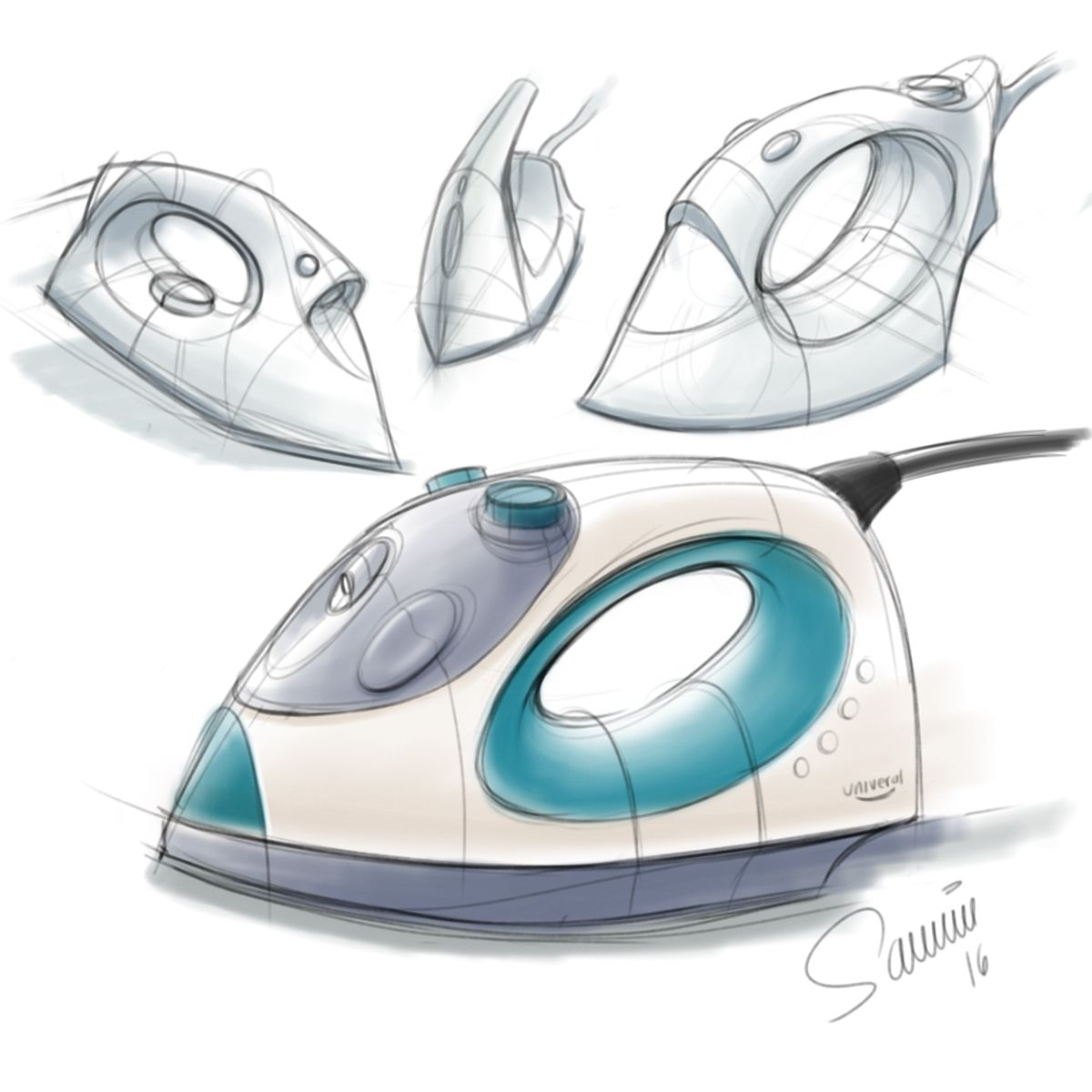 HOW?

Use a combination techniques and media to illustrate the suggested themes using a range of materials, techniques & processes.
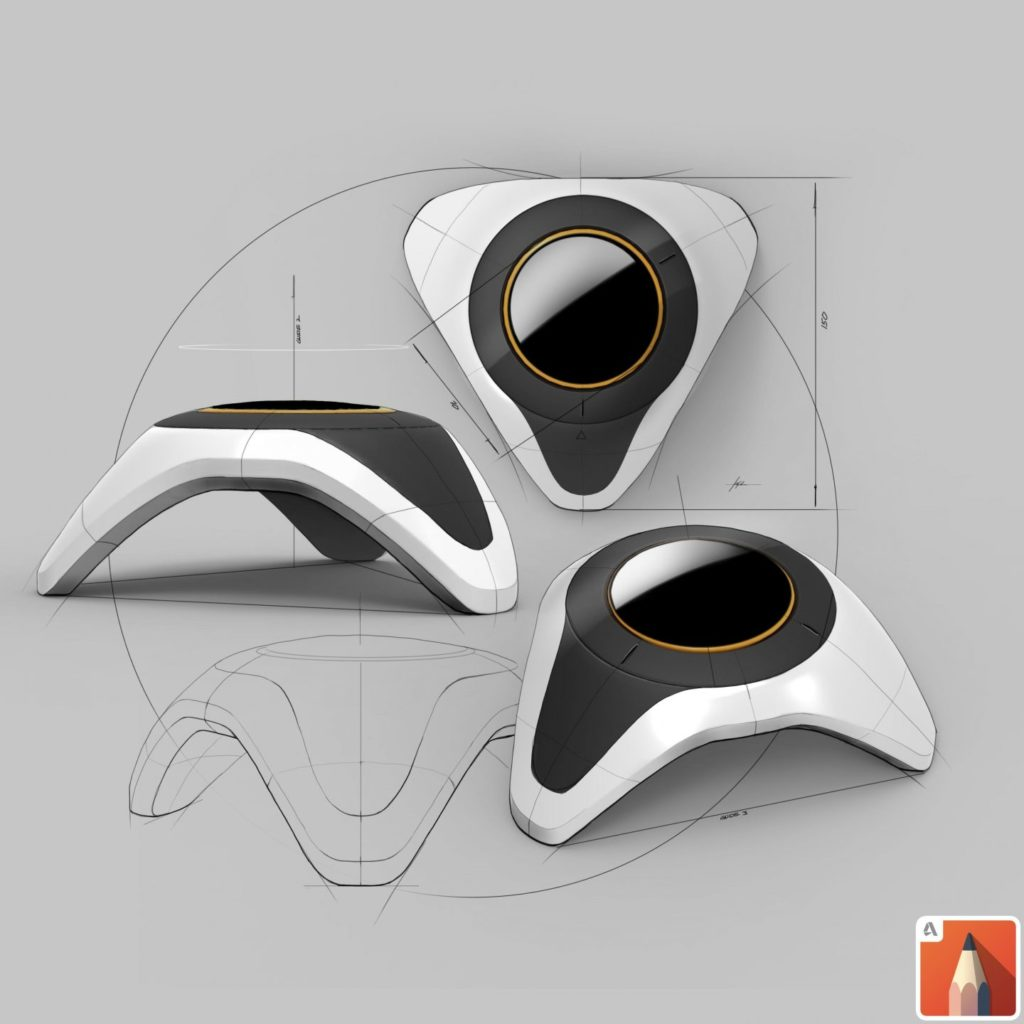 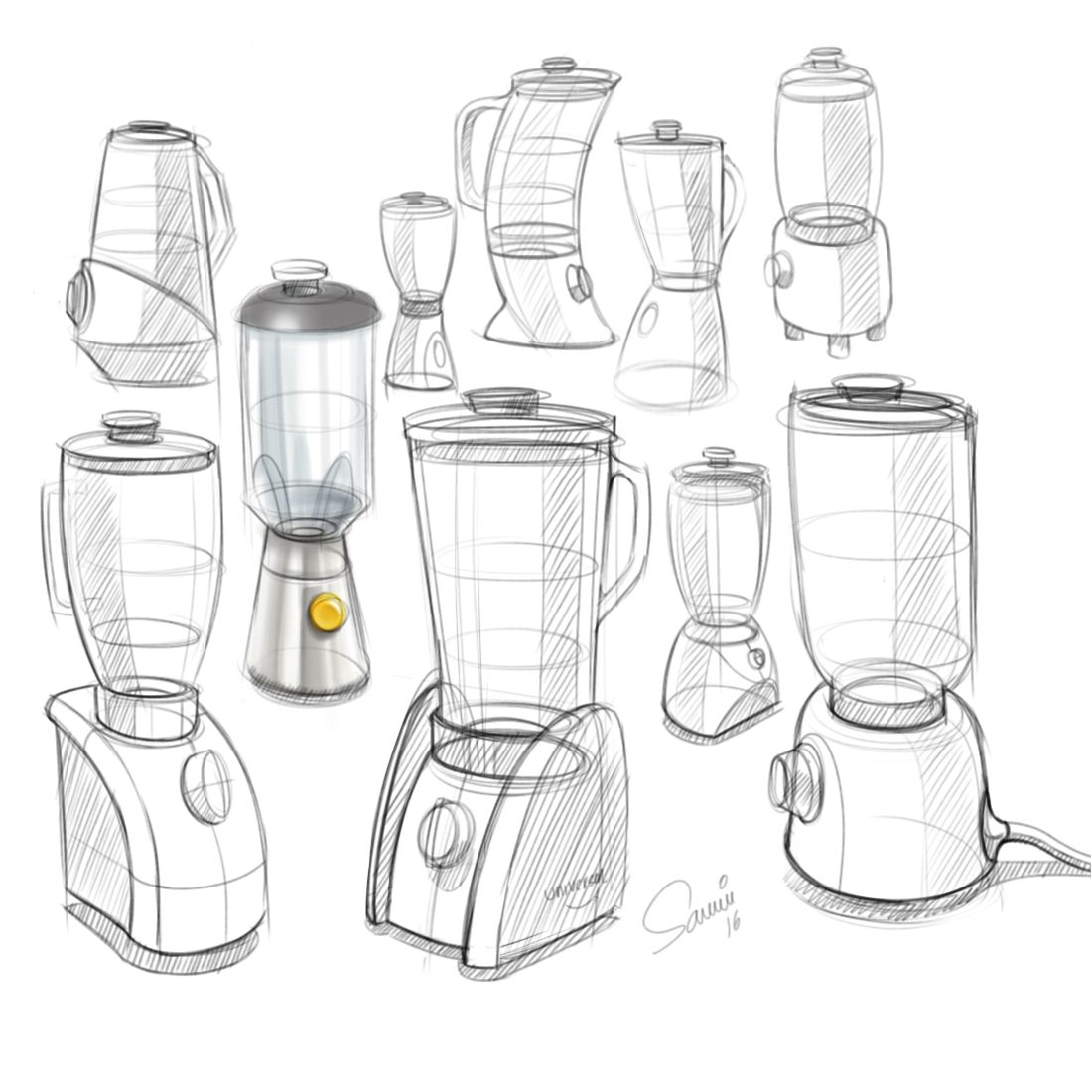 WHY?
To develop & refine your observation and technical drawing skills by looking more closely at things around you that you see everyday, & to explore skills in creating drawings for design.
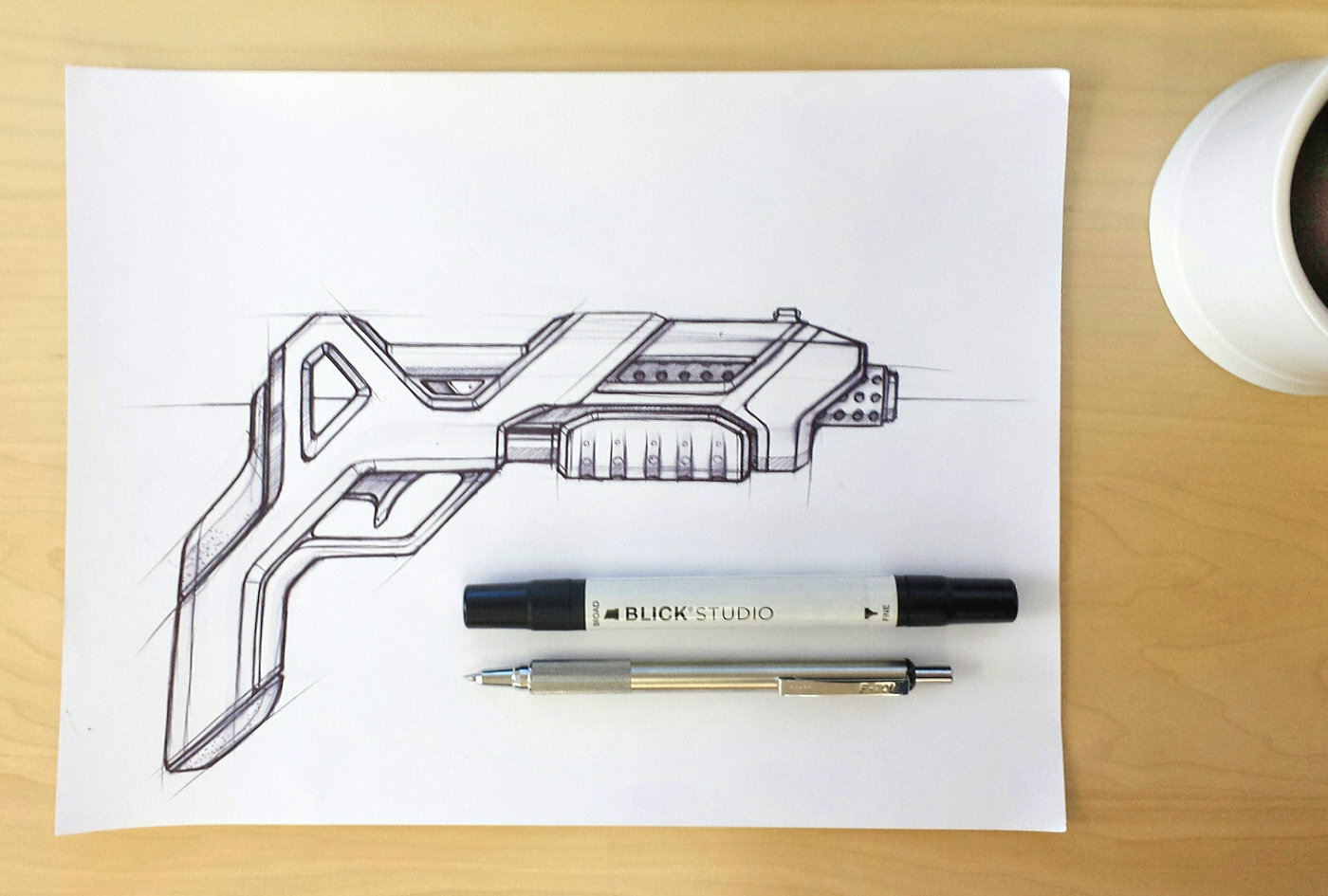 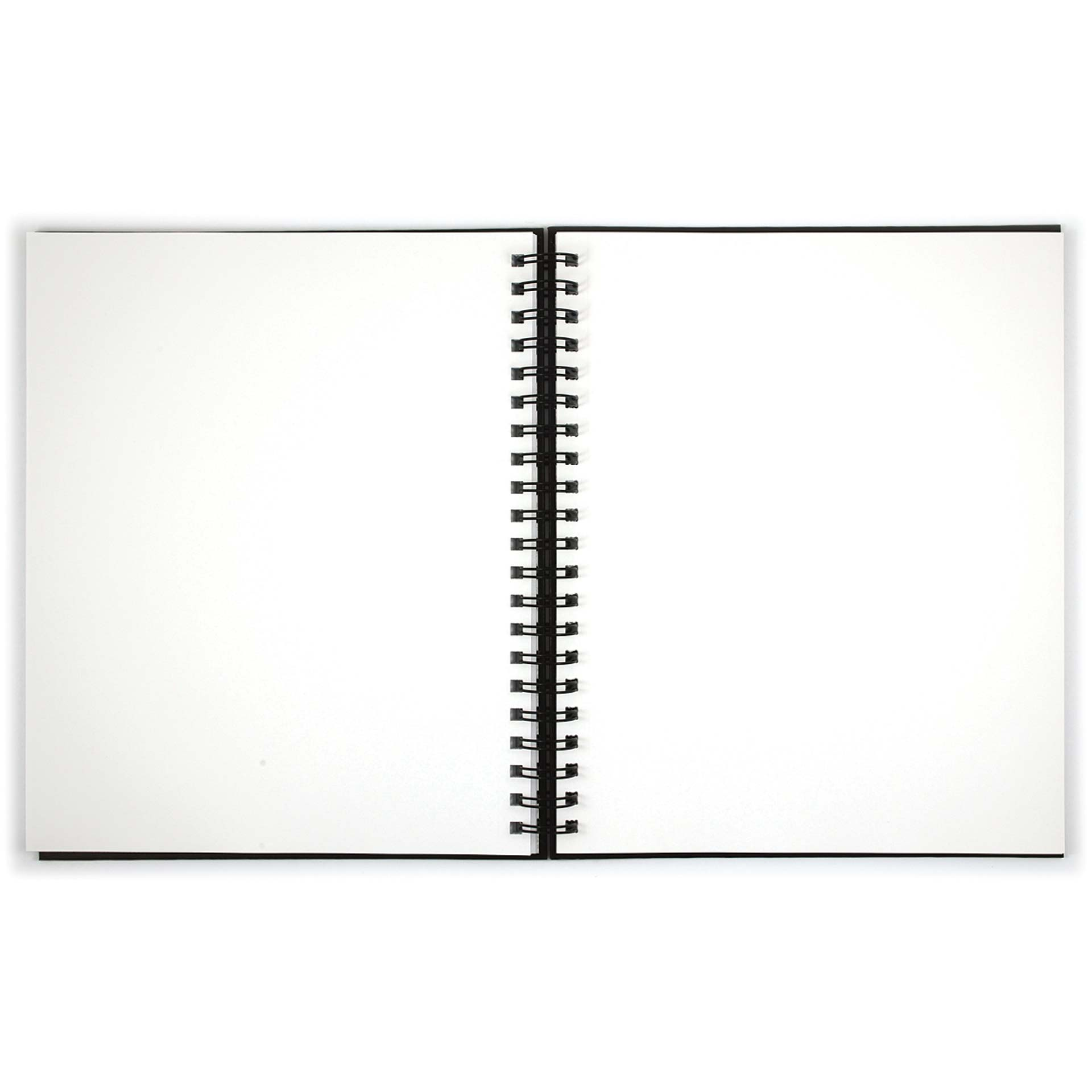 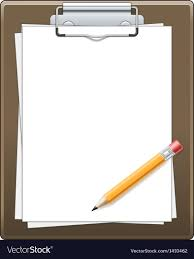 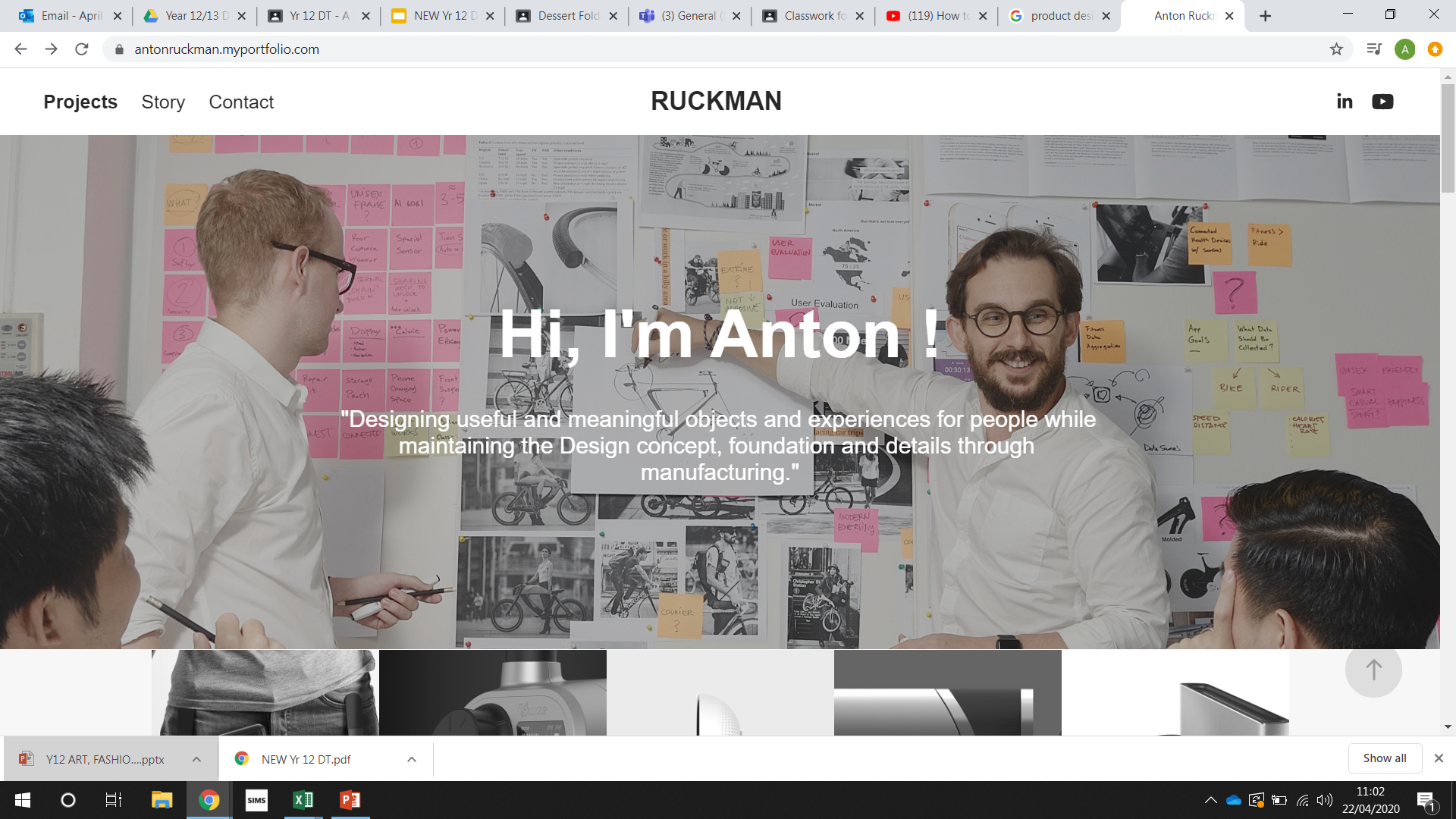 What do I need?



An A4/A5 notebook / sketchbook / paper

A mobile phone / laptop / tablet with access to youtube

A Pencil / sketch pencils

Biro pen

Ballpoint pen

Rubber

Sharpener
WEEK 1
Anton Ruckman is a Multidisciplinary Designer who has launched video tutorials to teach you all the basics you need to know to become an elegant and skilled design sketcher. 
https://antonruckman.myportfolio.com/story

Each week follow Anton’s ‘Beginners’ tutorials and recreate his samples in a sketchbook/notebook of your own. 

Once complete, you will then complete a sketch a week challenge between now and the summer holidays. 

Upload photos of your progress to our instagram account:
Watch the tutorial and copy the techniques demonstrated
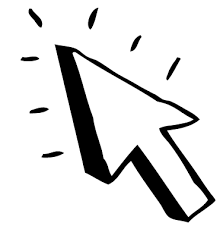 LESSON 1: Basic Tools
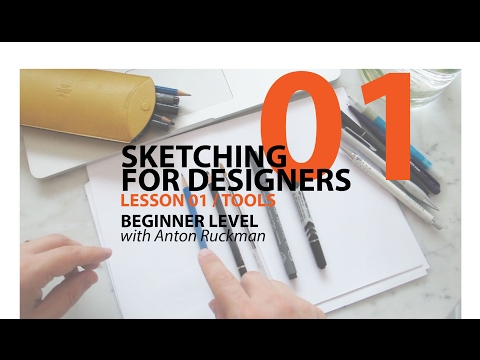 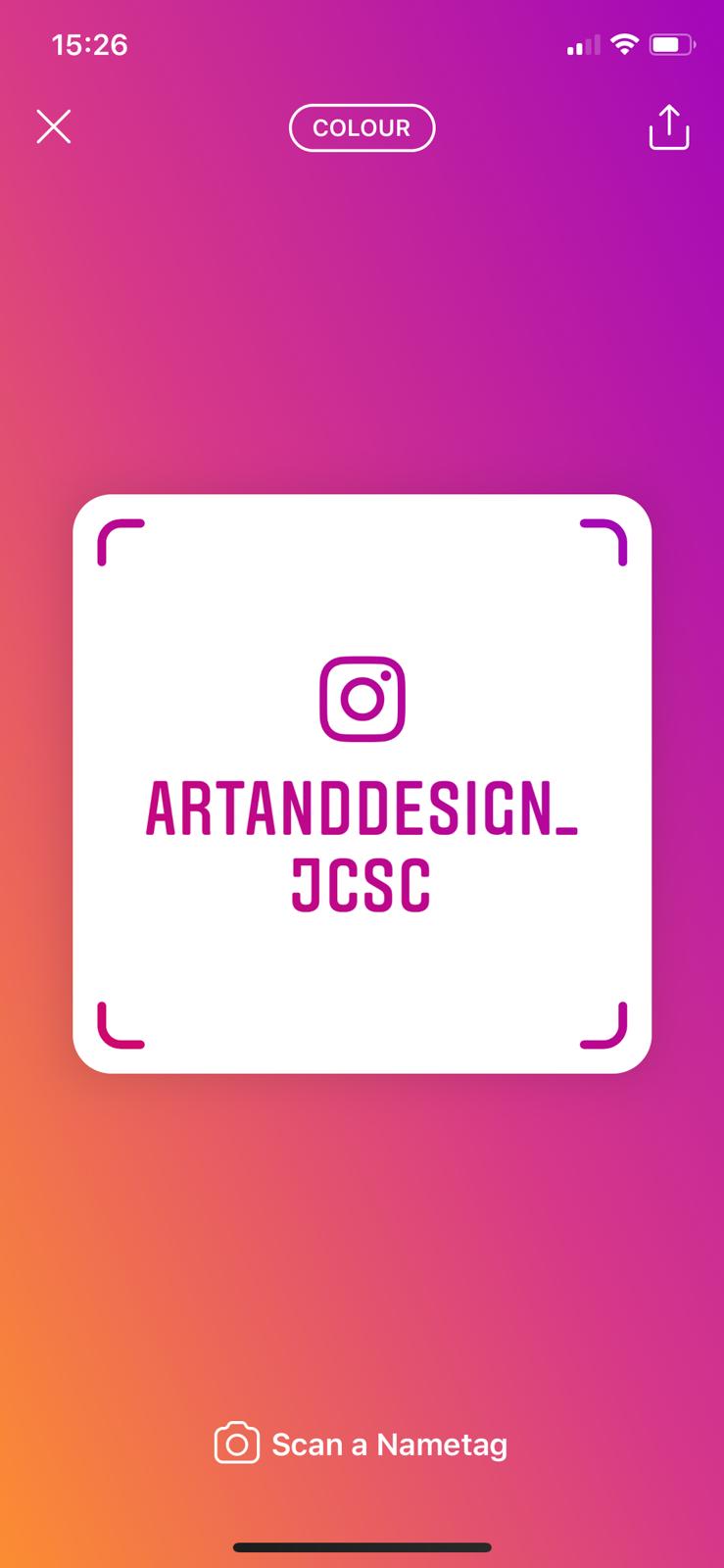 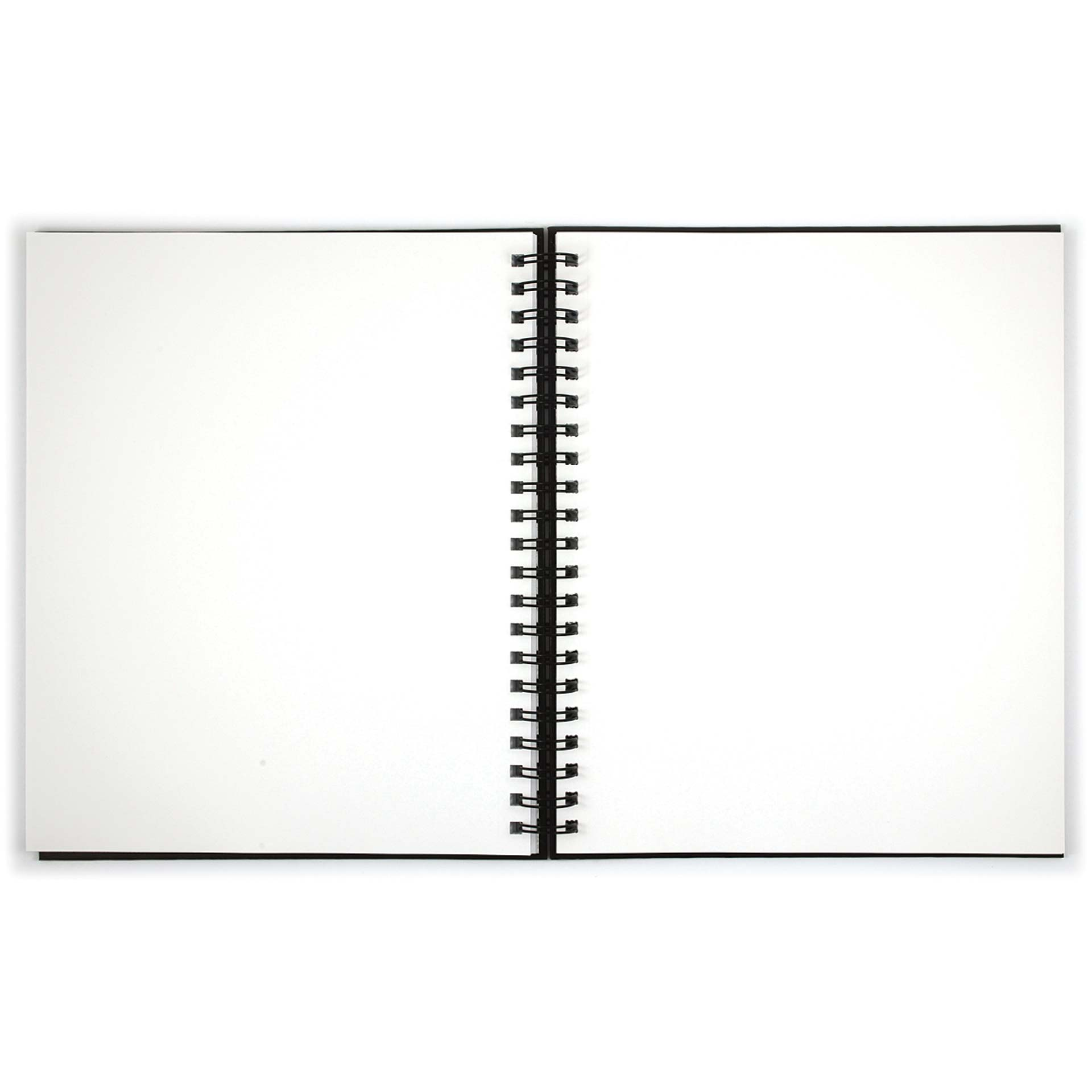 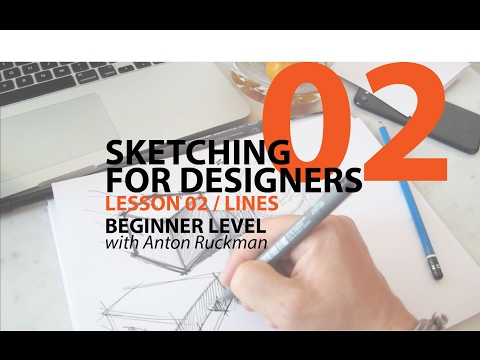 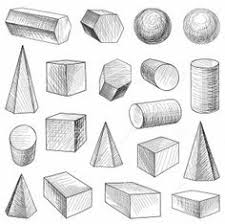 WEEK 2
Watch the tutorial and copy the techniques demonstrated
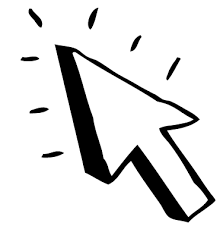 LESSON 3: Basic Shapes
LESSON 2: Lines
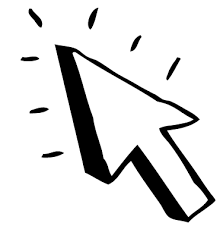 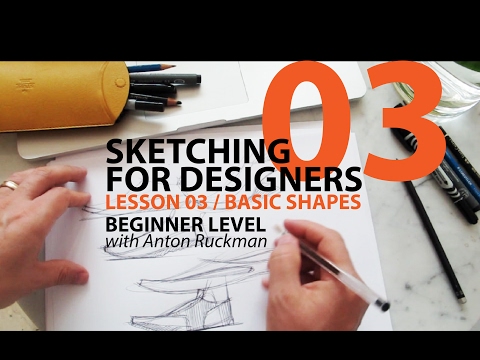 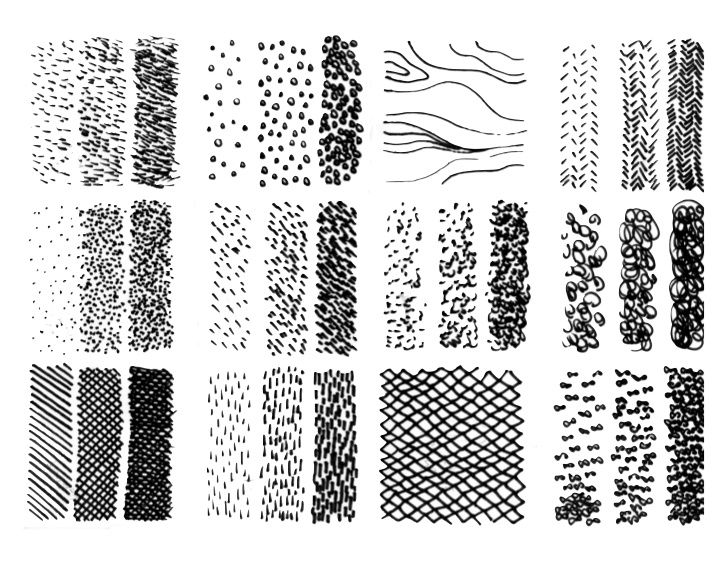 Watch the tutorial and copy the techniques demonstrated
WEEK 1
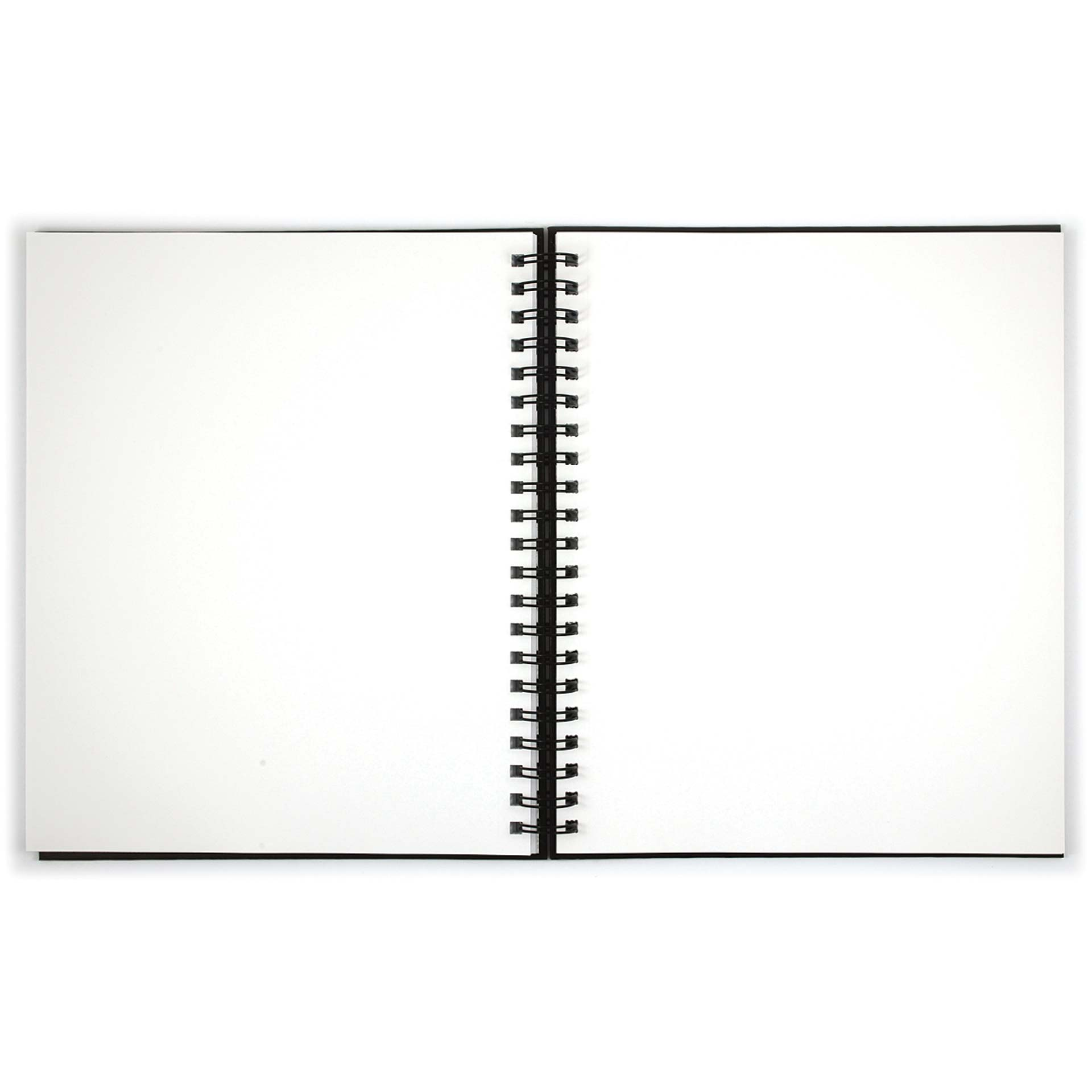 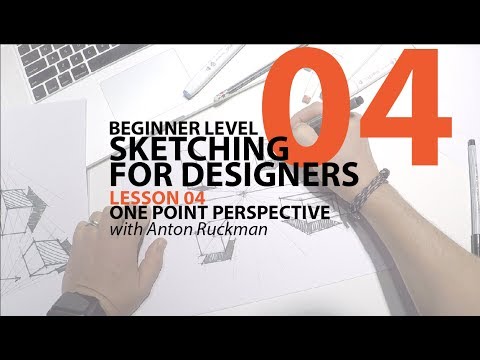 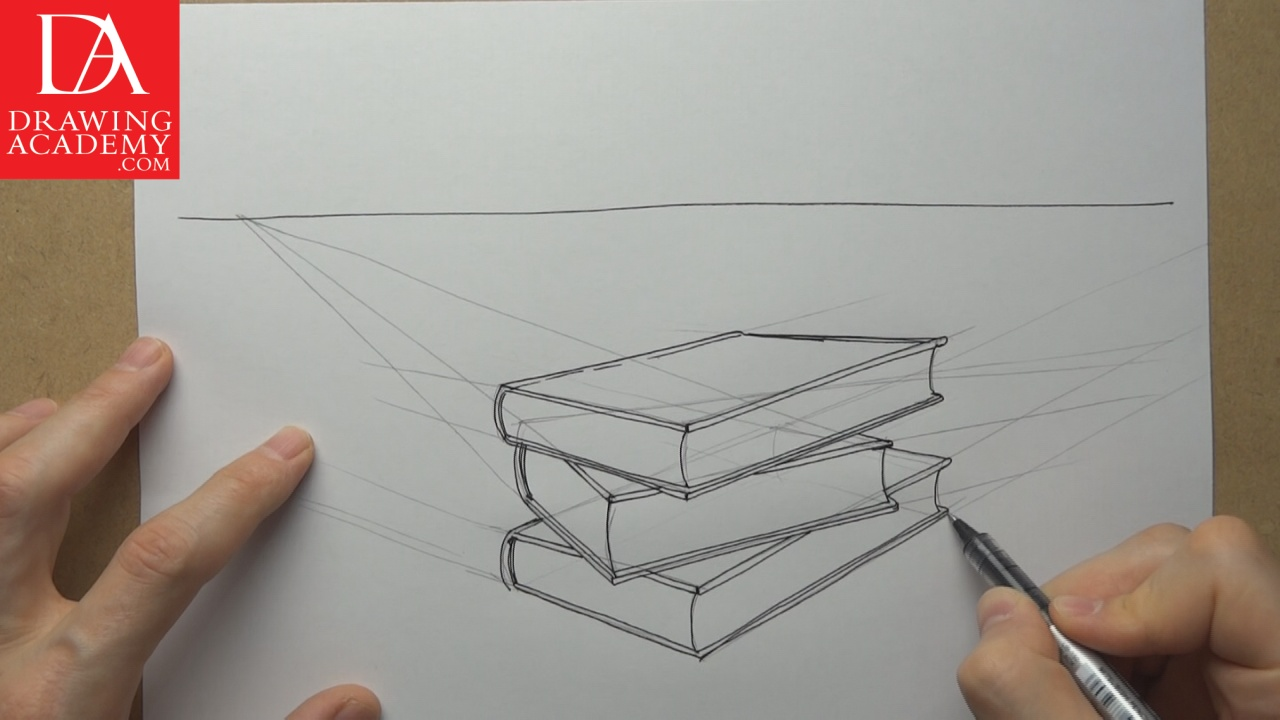 WEEK 3
Watch the tutorial and copy the techniques demonstrated
LESSON 5: Two Point Perspective
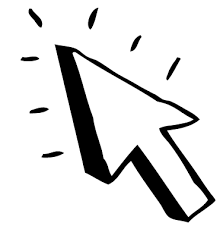 LESSON 4: One Point Perspective
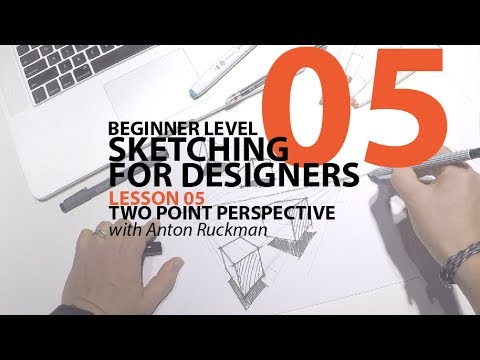 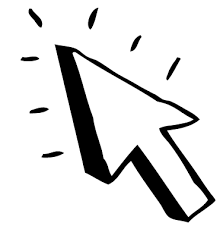 Watch the tutorial and copy the techniques demonstrated
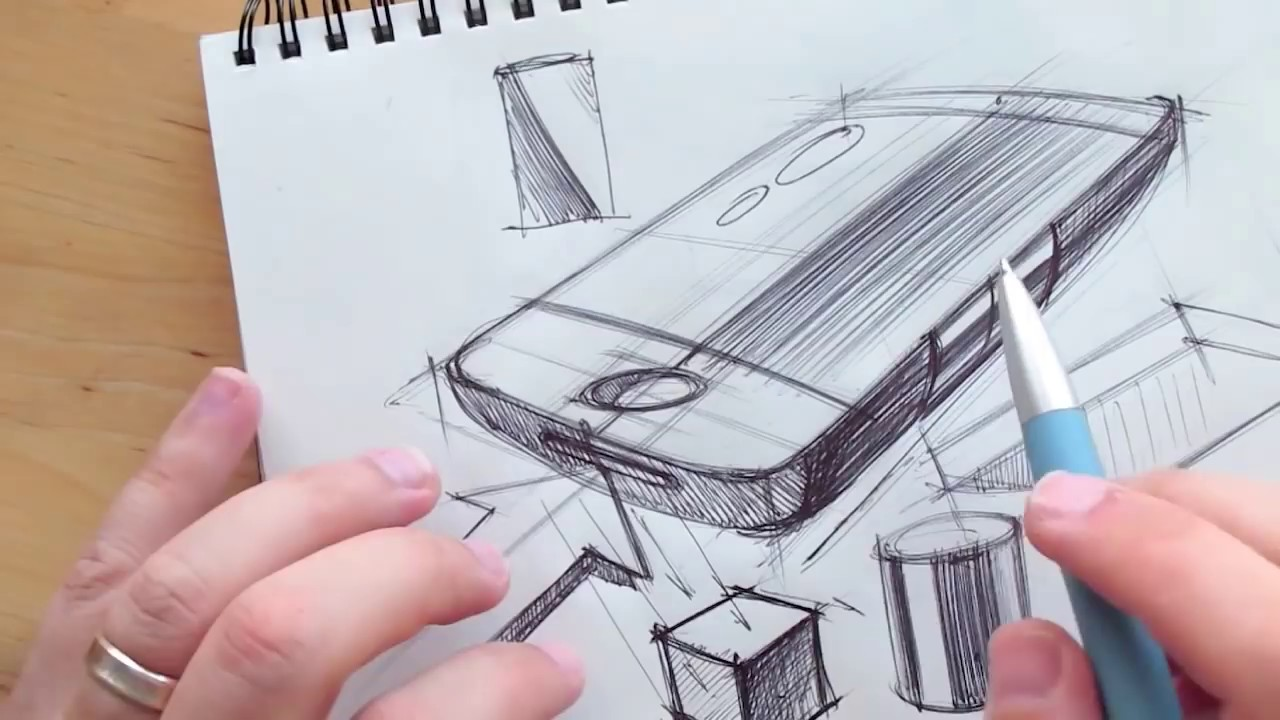 WEEK 2
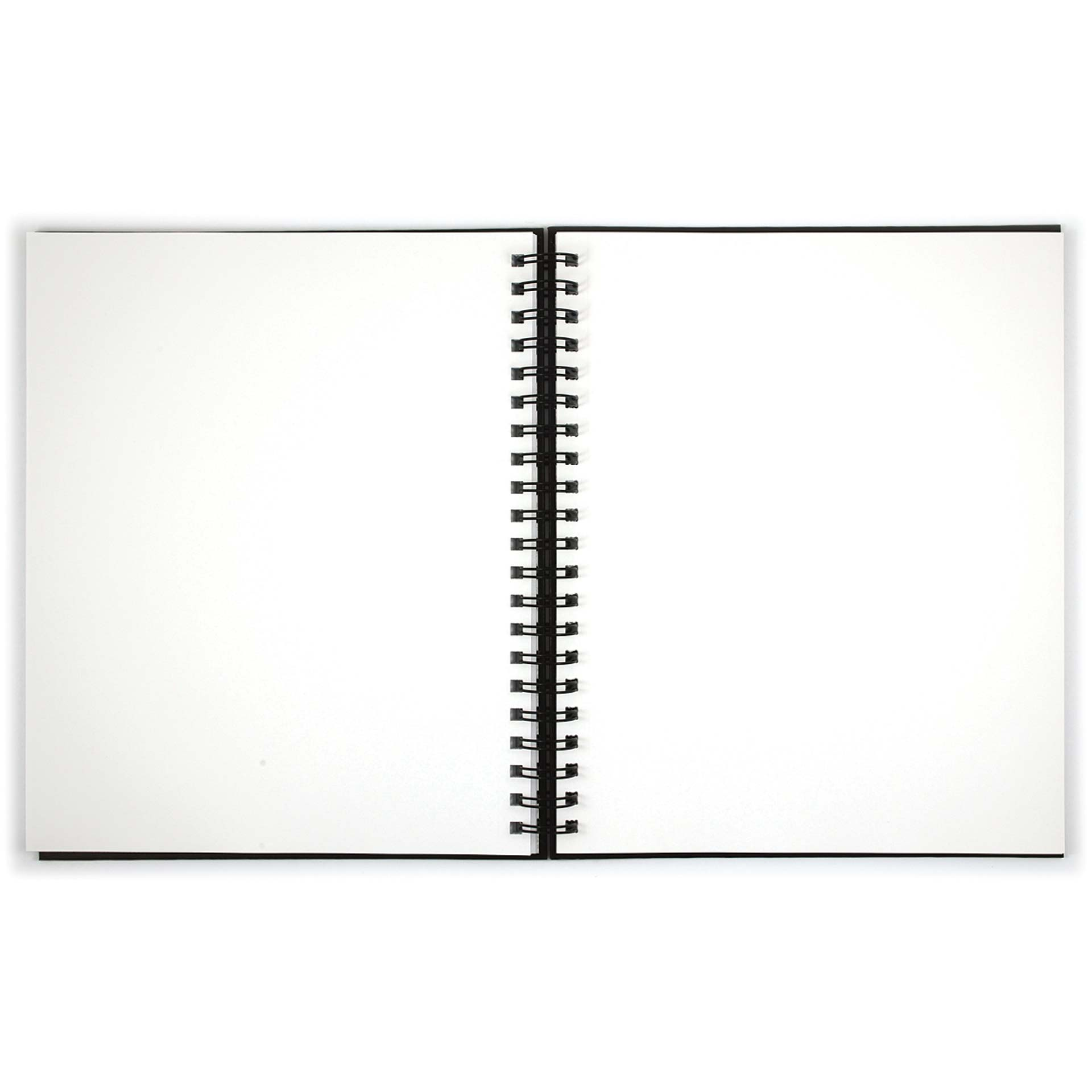 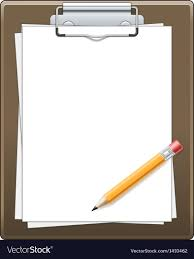 What can I buy instead?
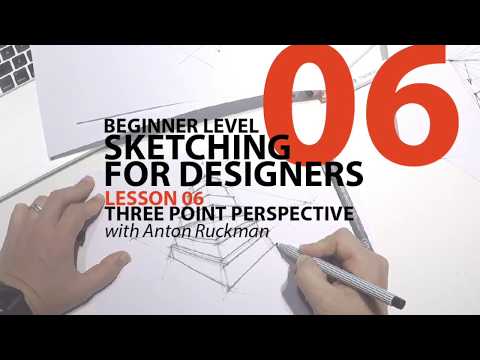 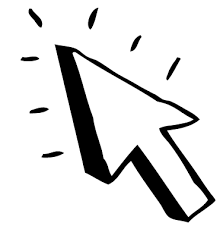 https://www.amazon.co.uk/s?k=alcohol+marker+pens&crid=VOMWU11WJJO8&sprefix=alcohol+ma%2Caps%2C153&ref=nb_sb_ss_i_2_10
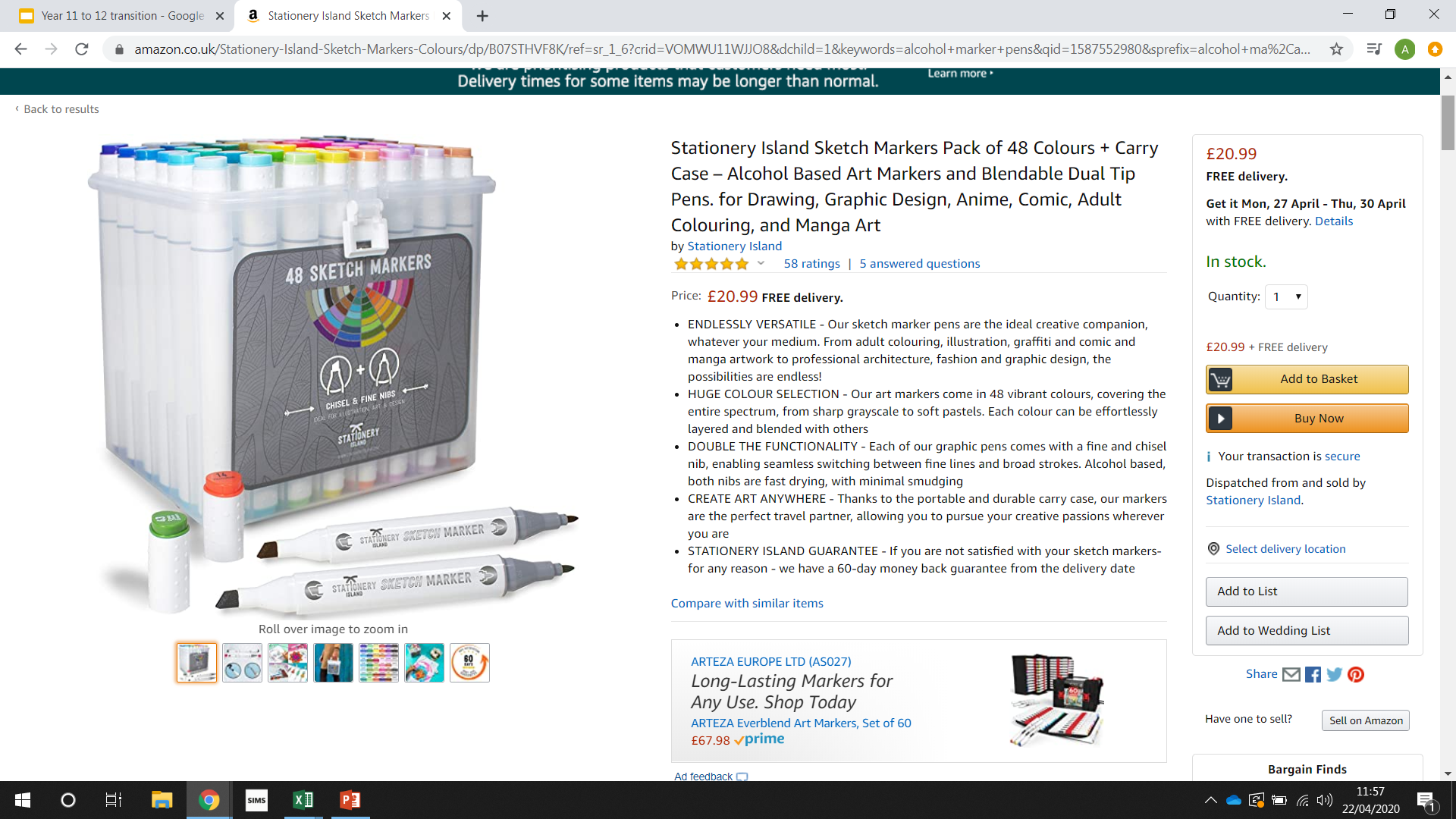 WEEK 4
Watch the tutorial and copy the techniques demonstrated
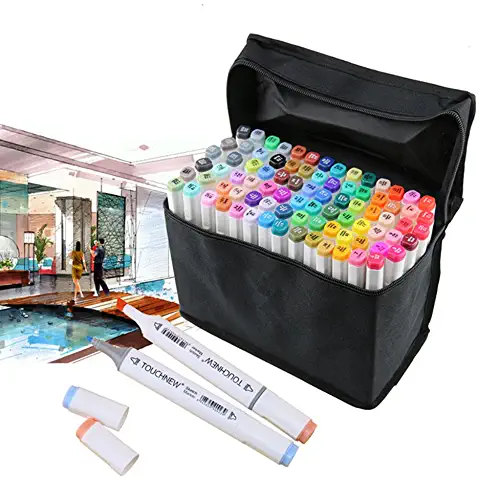 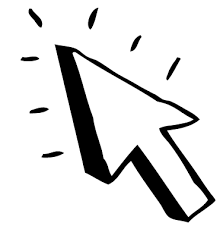 LESSON 7: Basic Render
LESSON 6: Three Point Perspective
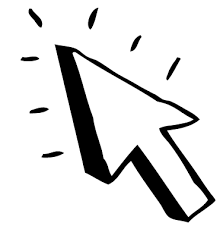 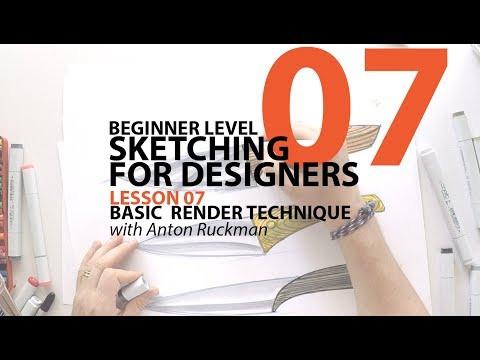 Watch the tutorial and copy the techniques demonstrated
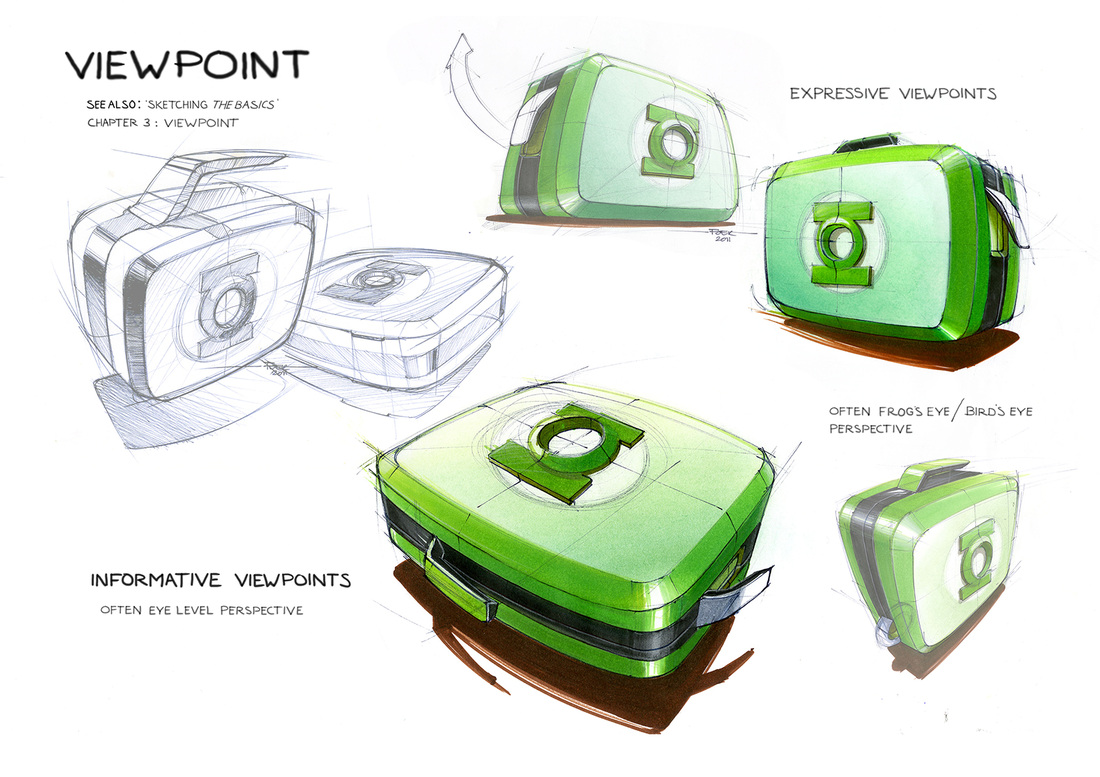 WEEK 3
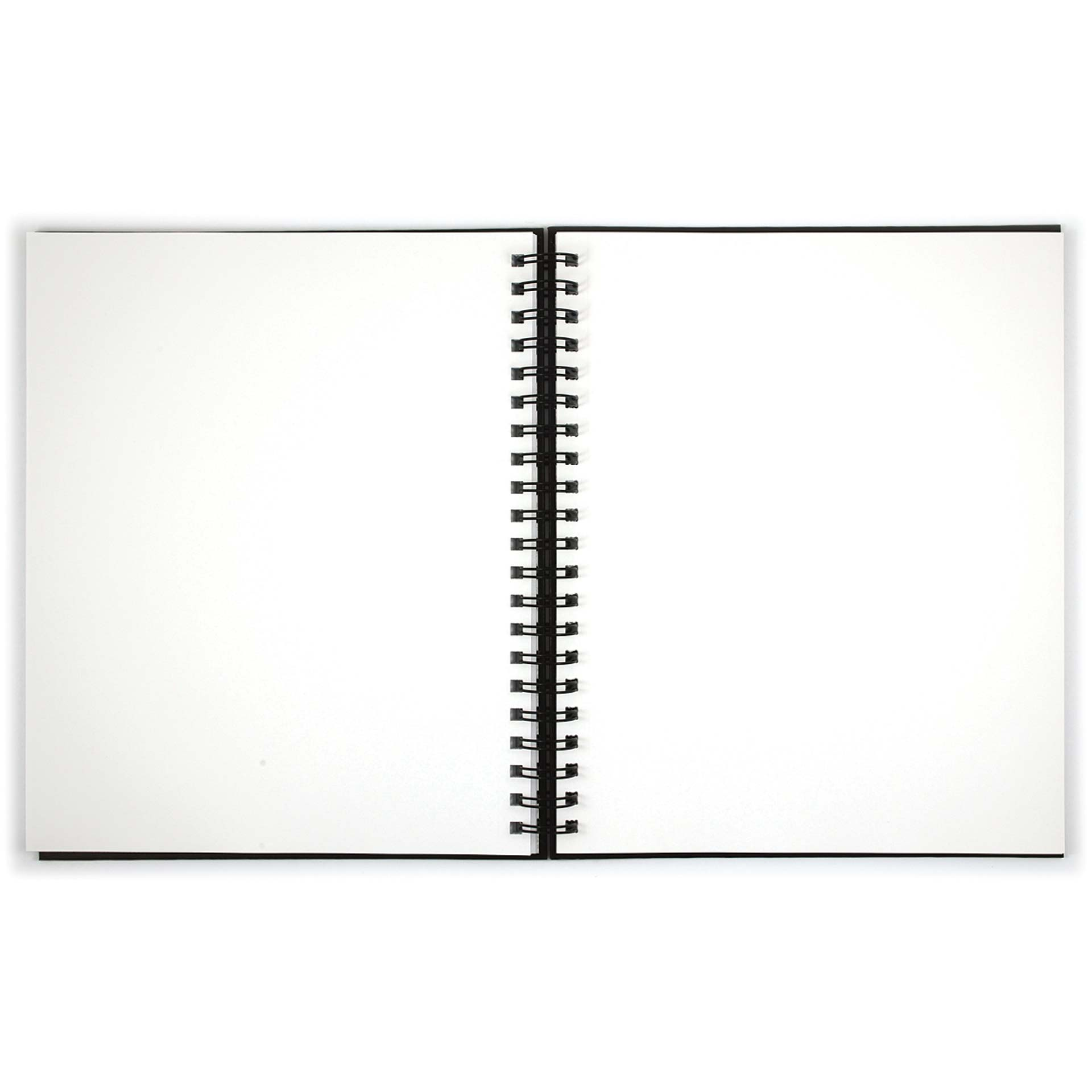 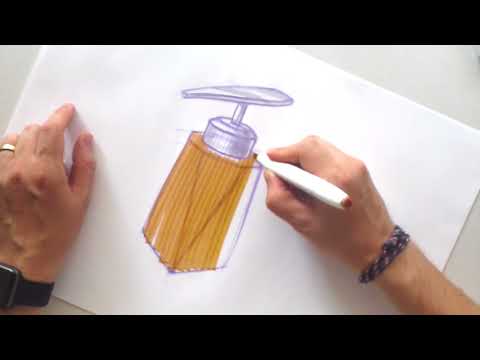 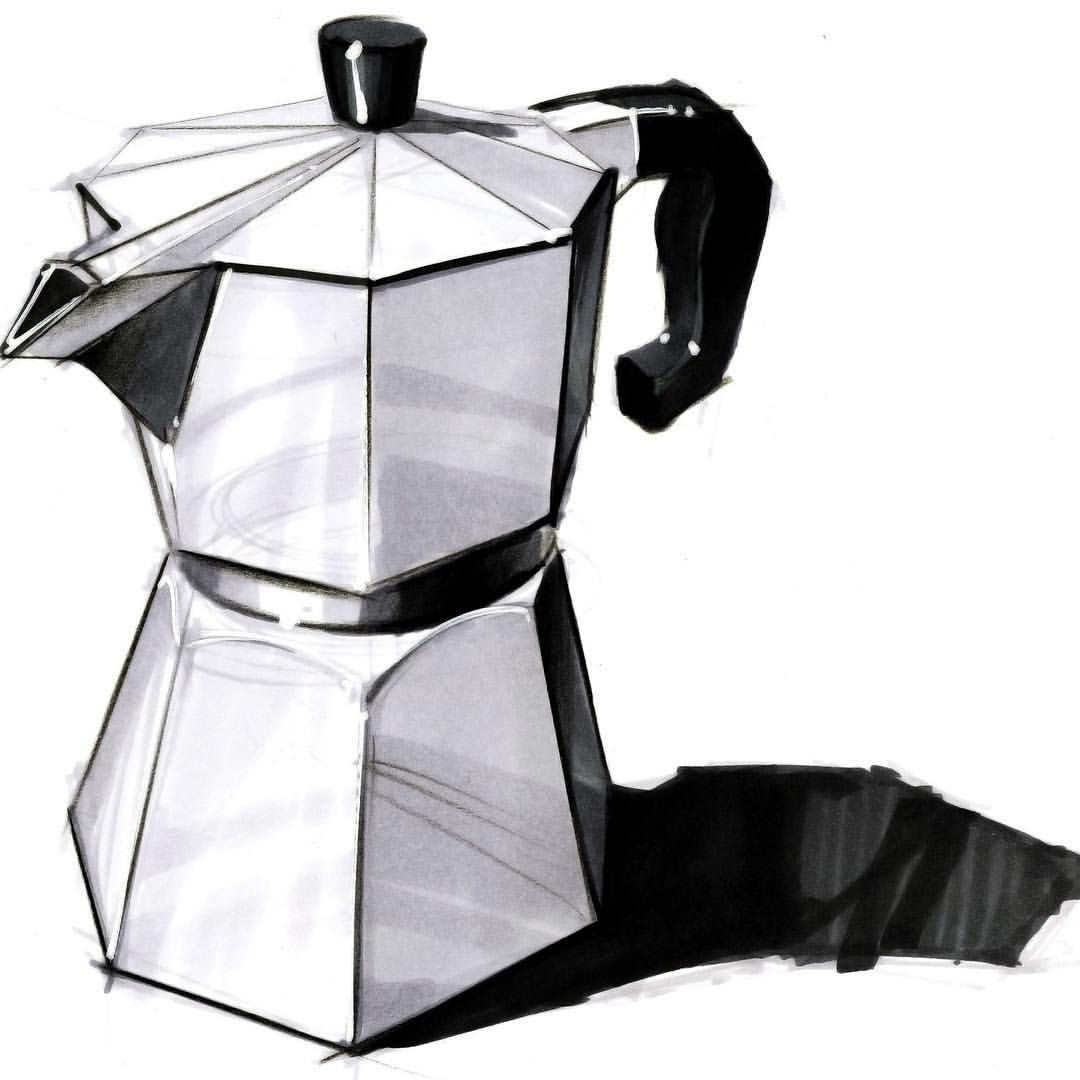 WEEK 5
Watch the tutorial and copy the techniques demonstrated
LESSON 9: How to render a metal cylinder
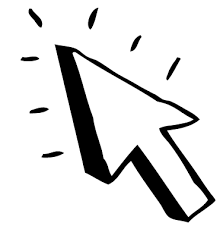 LESSON 8: How to sketch with markers
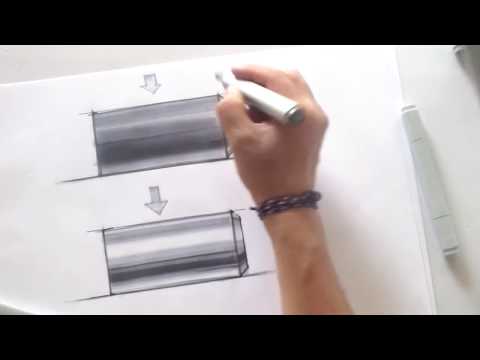 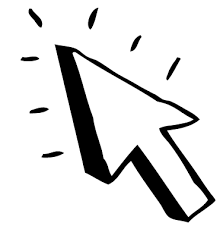 Watch the tutorial and copy the techniques demonstrated
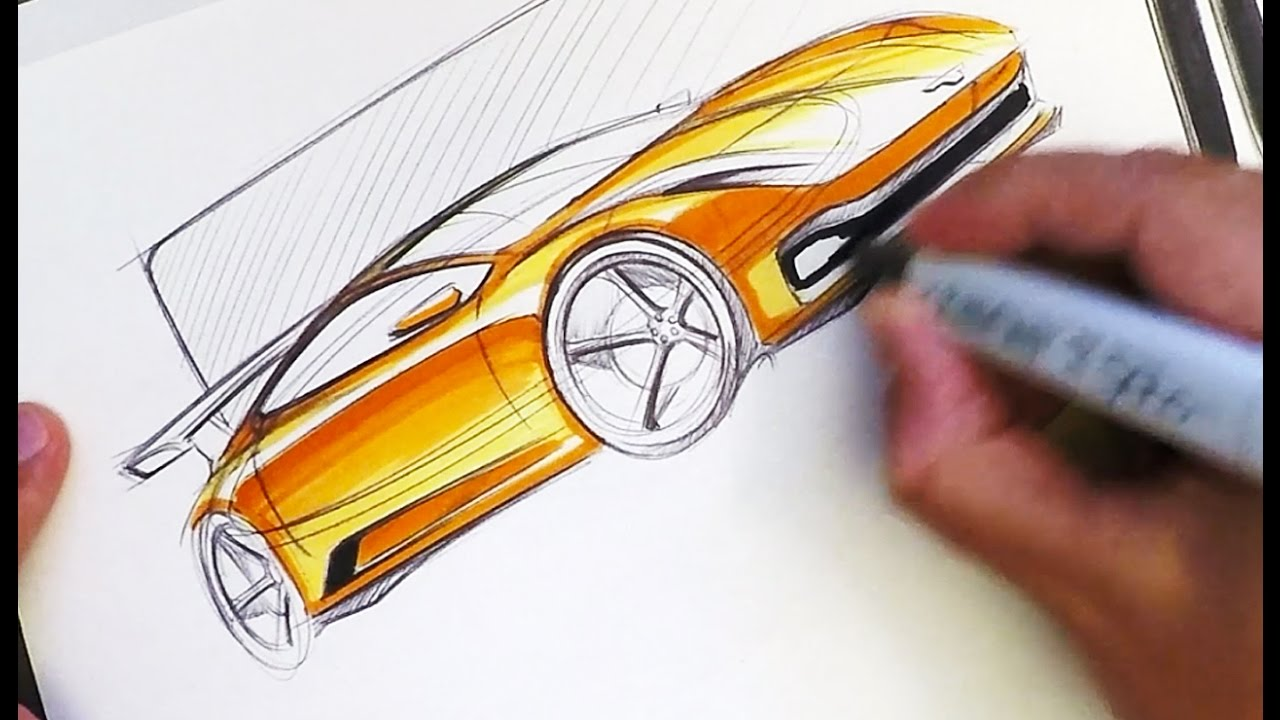 WEEK 4
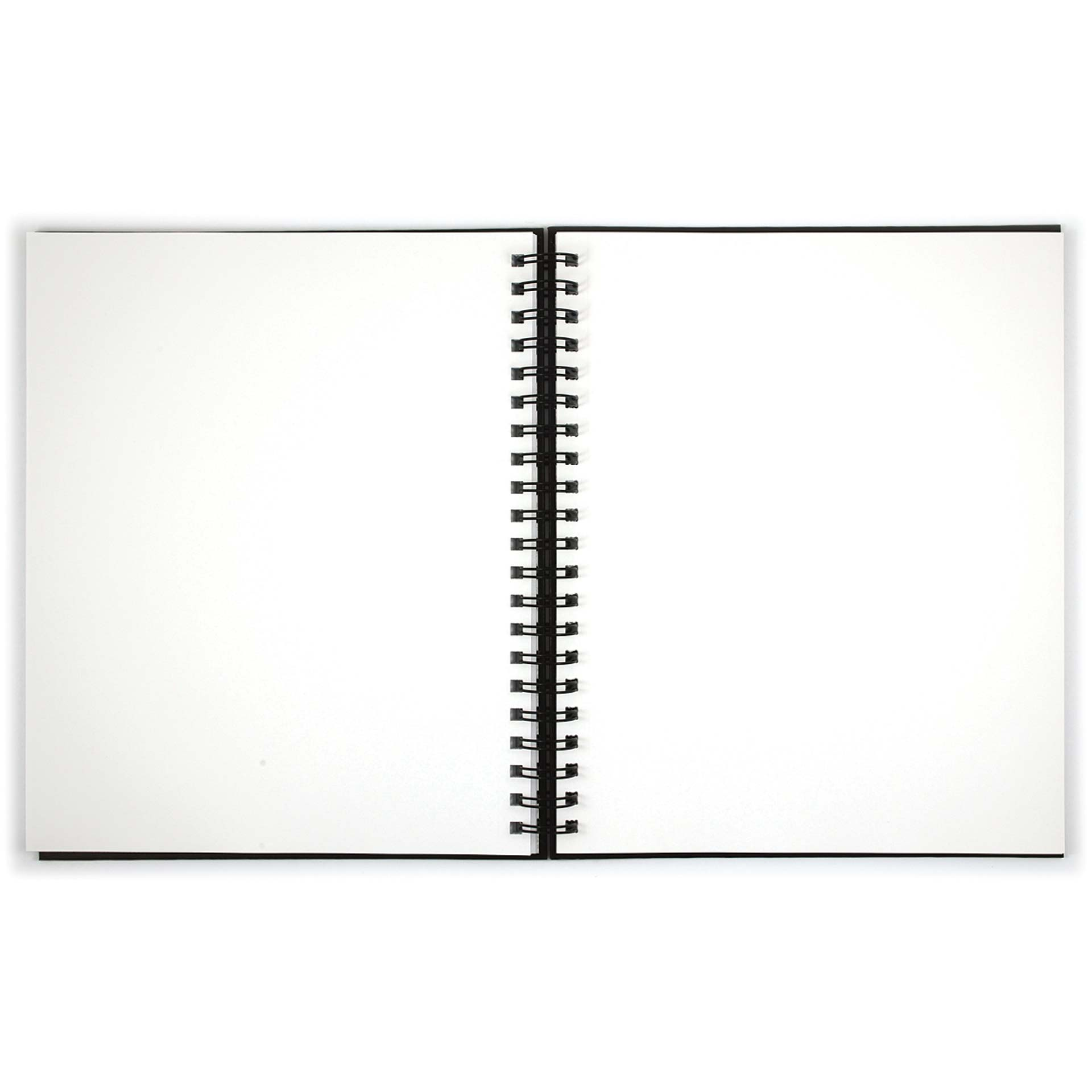 SKETCH A WEEK TASK 
1
WEEK 6

ONE 
POINT PERSPECTIVE
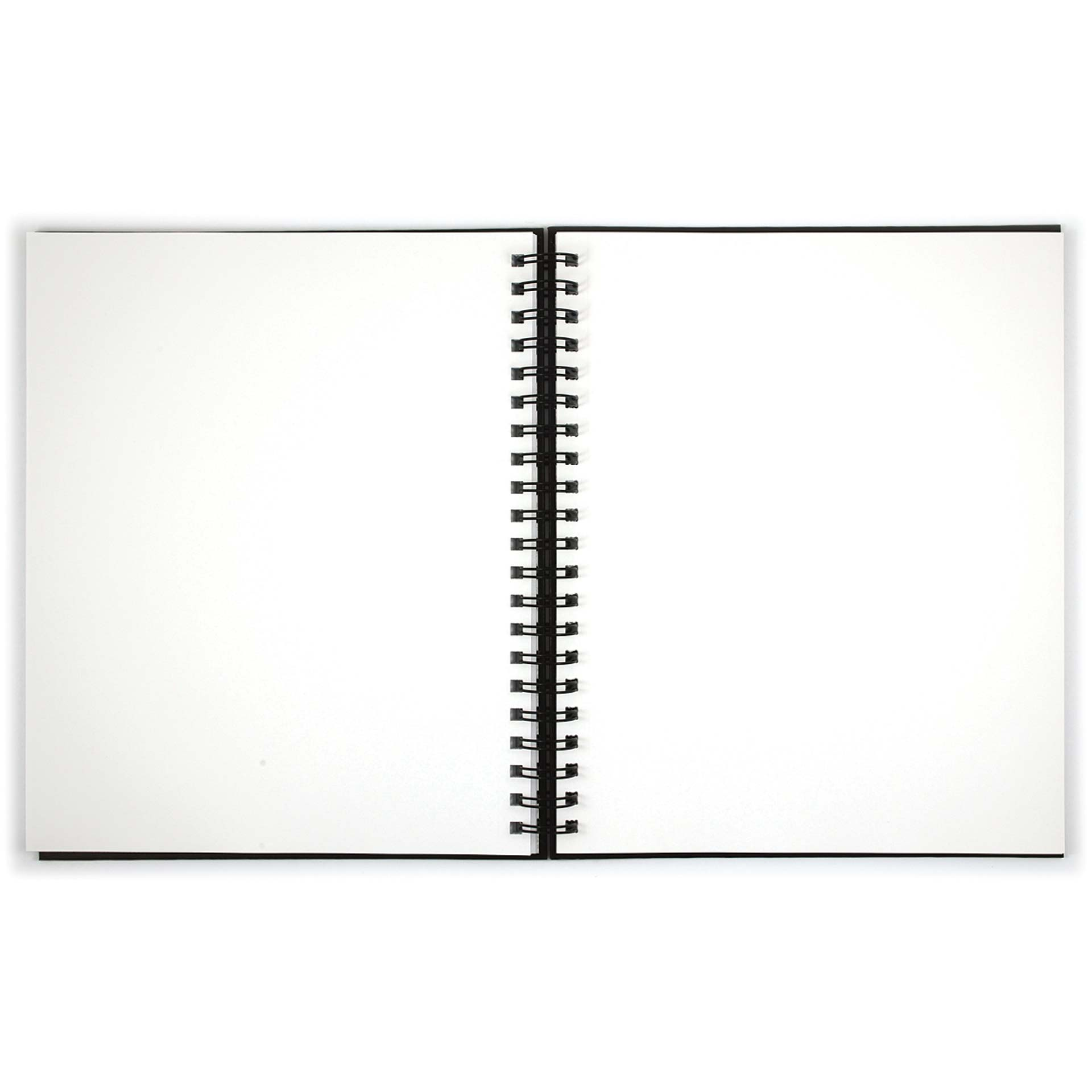 INSPIRATION PAGE
SKETCH A WEEK TASK
Based on ONE POINT PERSPECTIVE
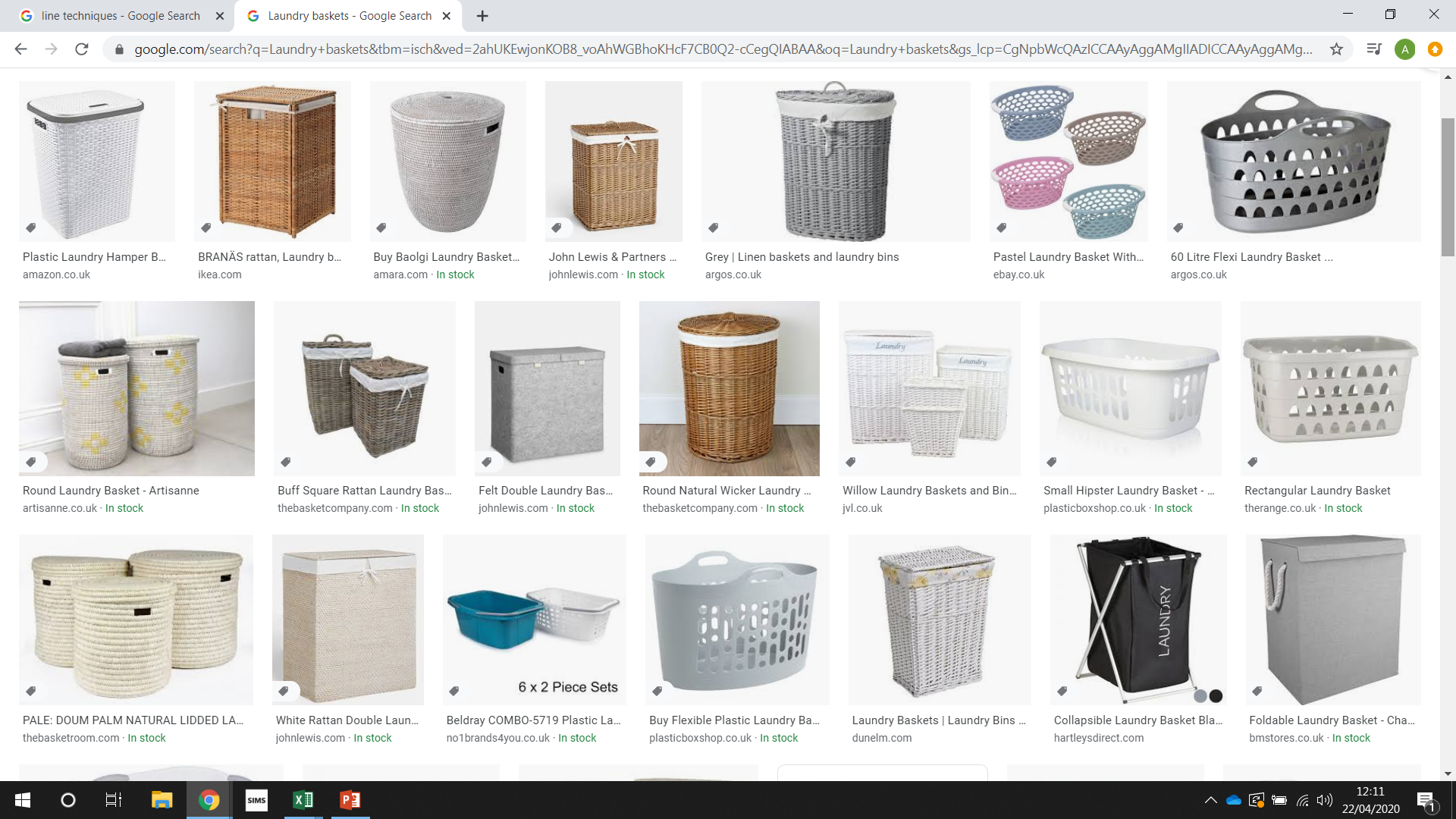 Using your learning from 
Lesson 04: One Point Perspective 
sketch a range of baskets / laundry basket designs.

Fill a page in your sketchbook, notebook or paper.

HAVE A GO: 

Have a go at using line techniques to present your ideas creatively.
Remember to upload your work to:
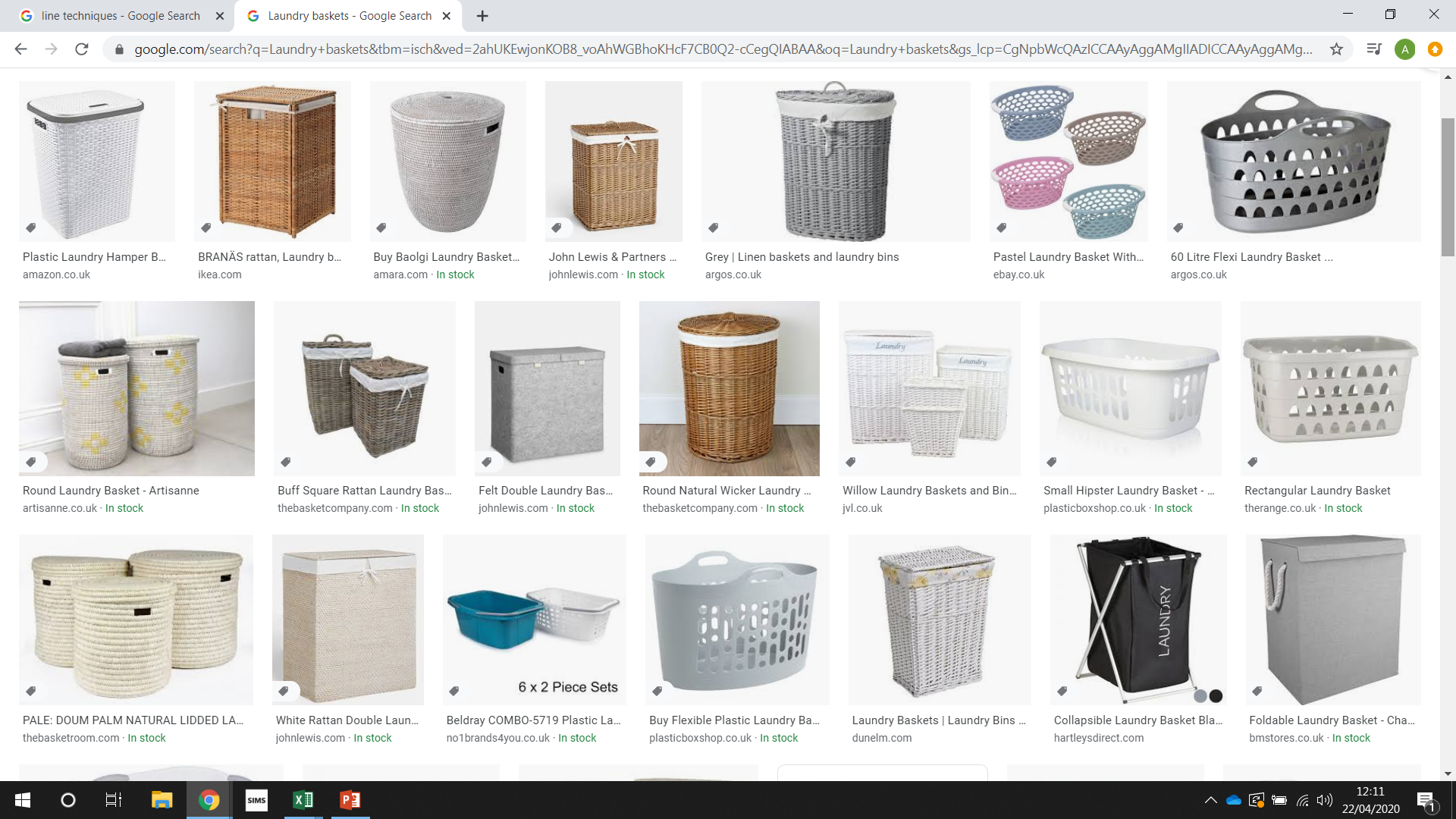 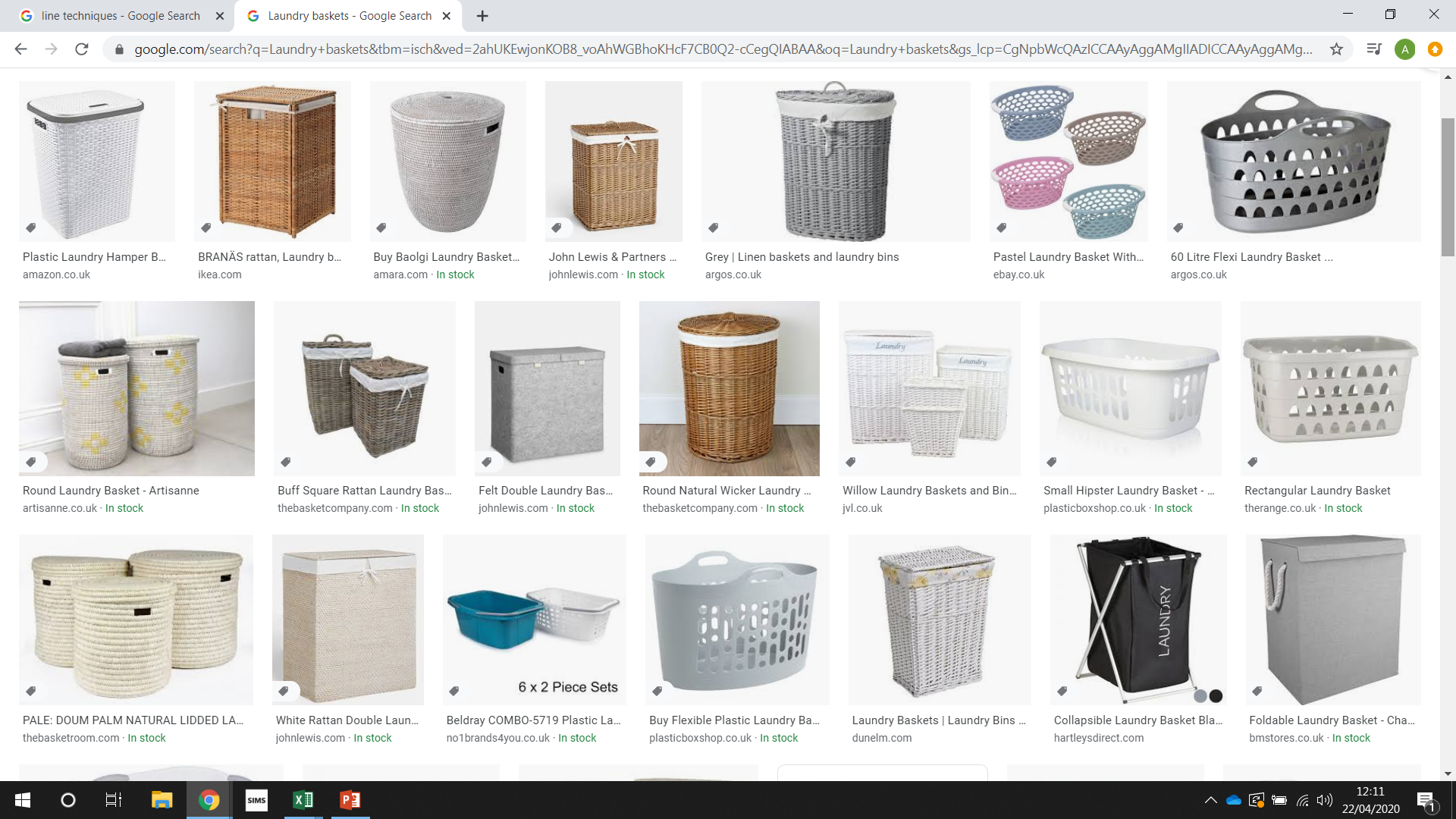 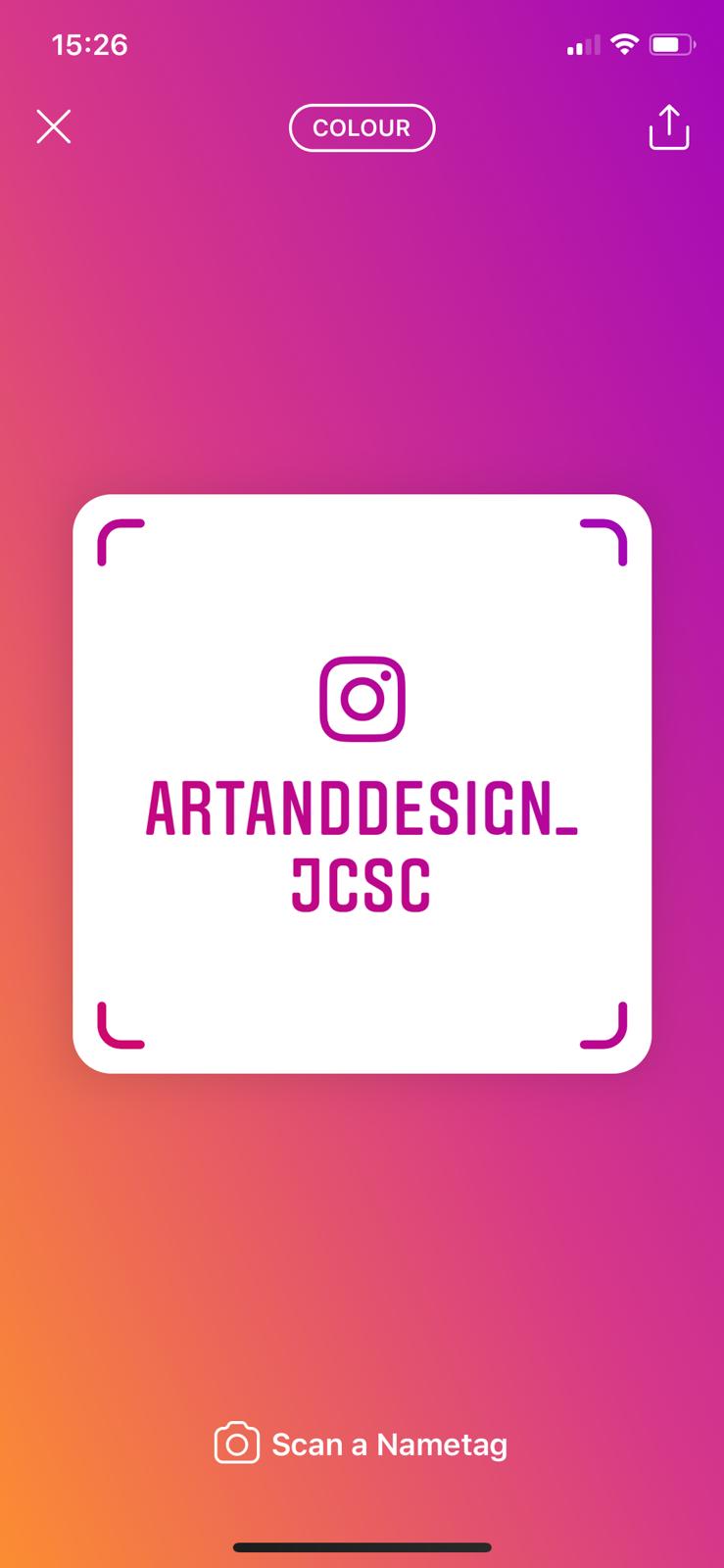 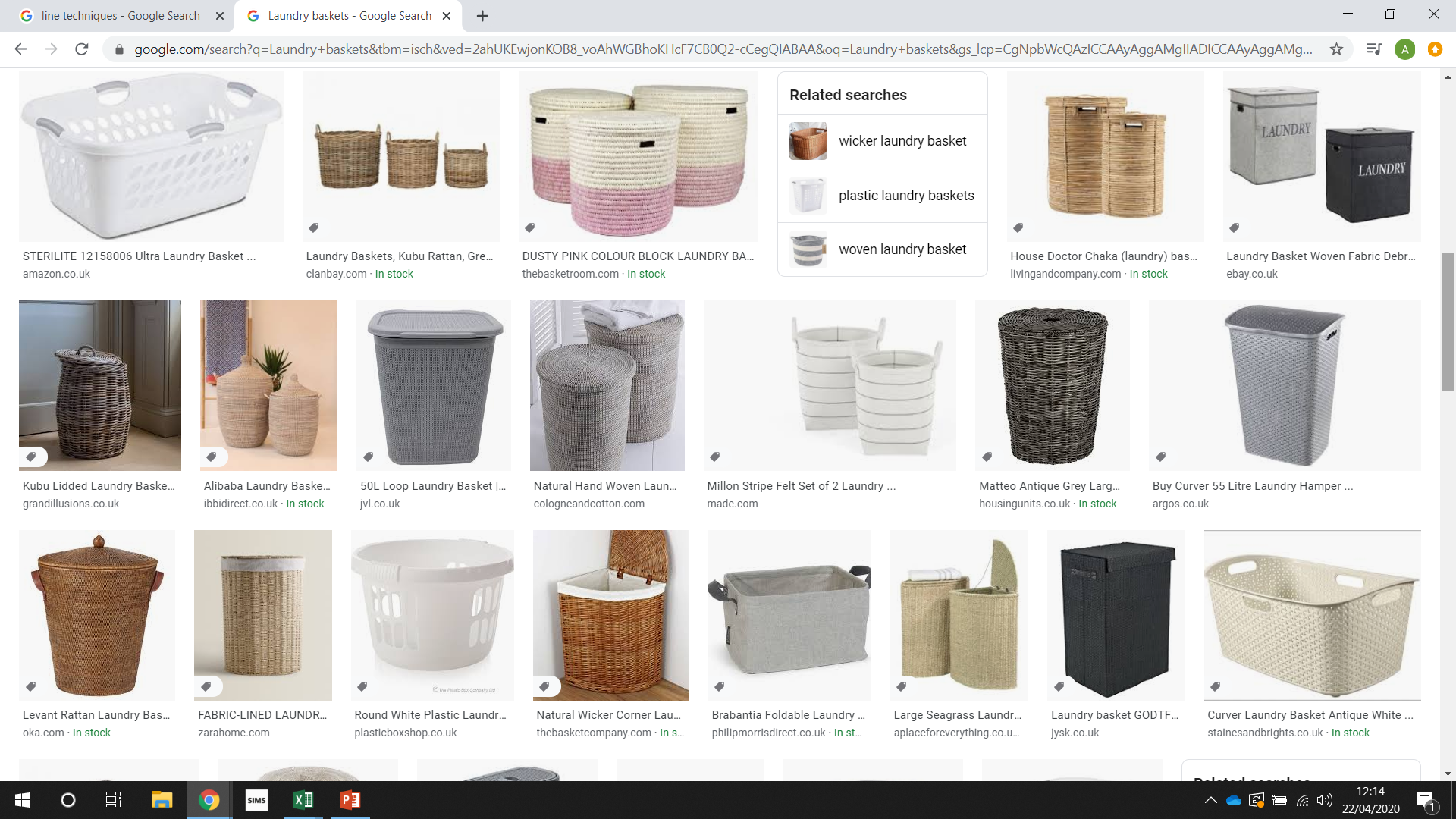 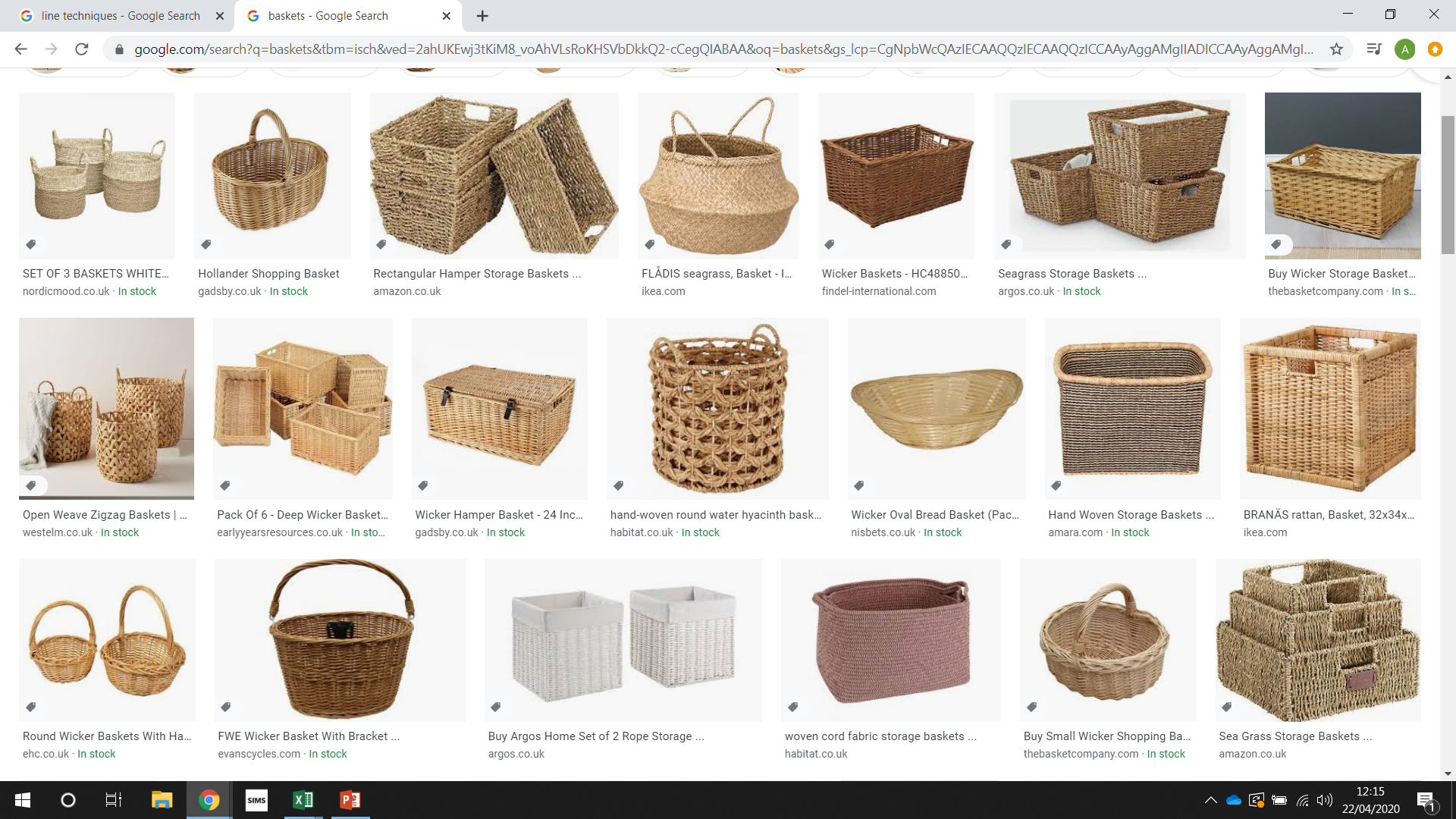 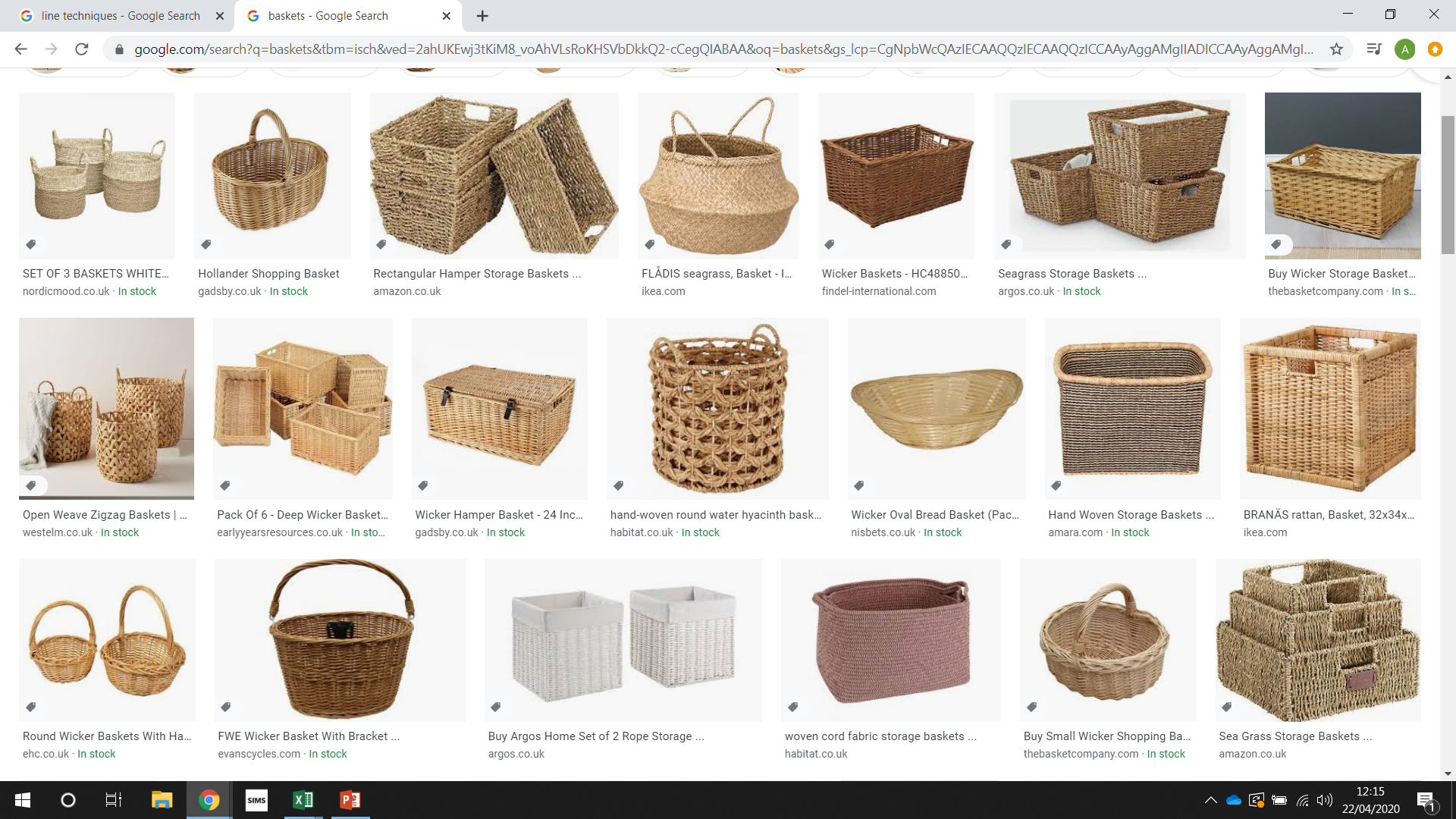 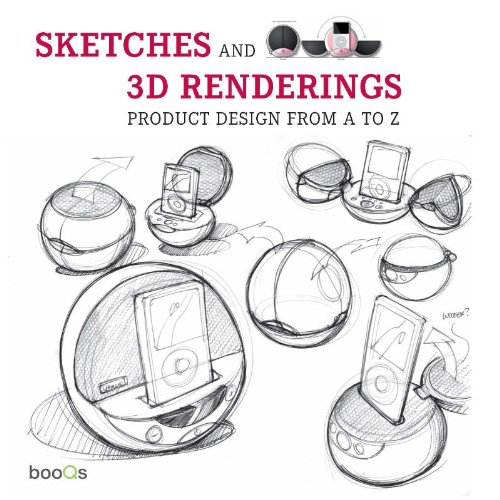 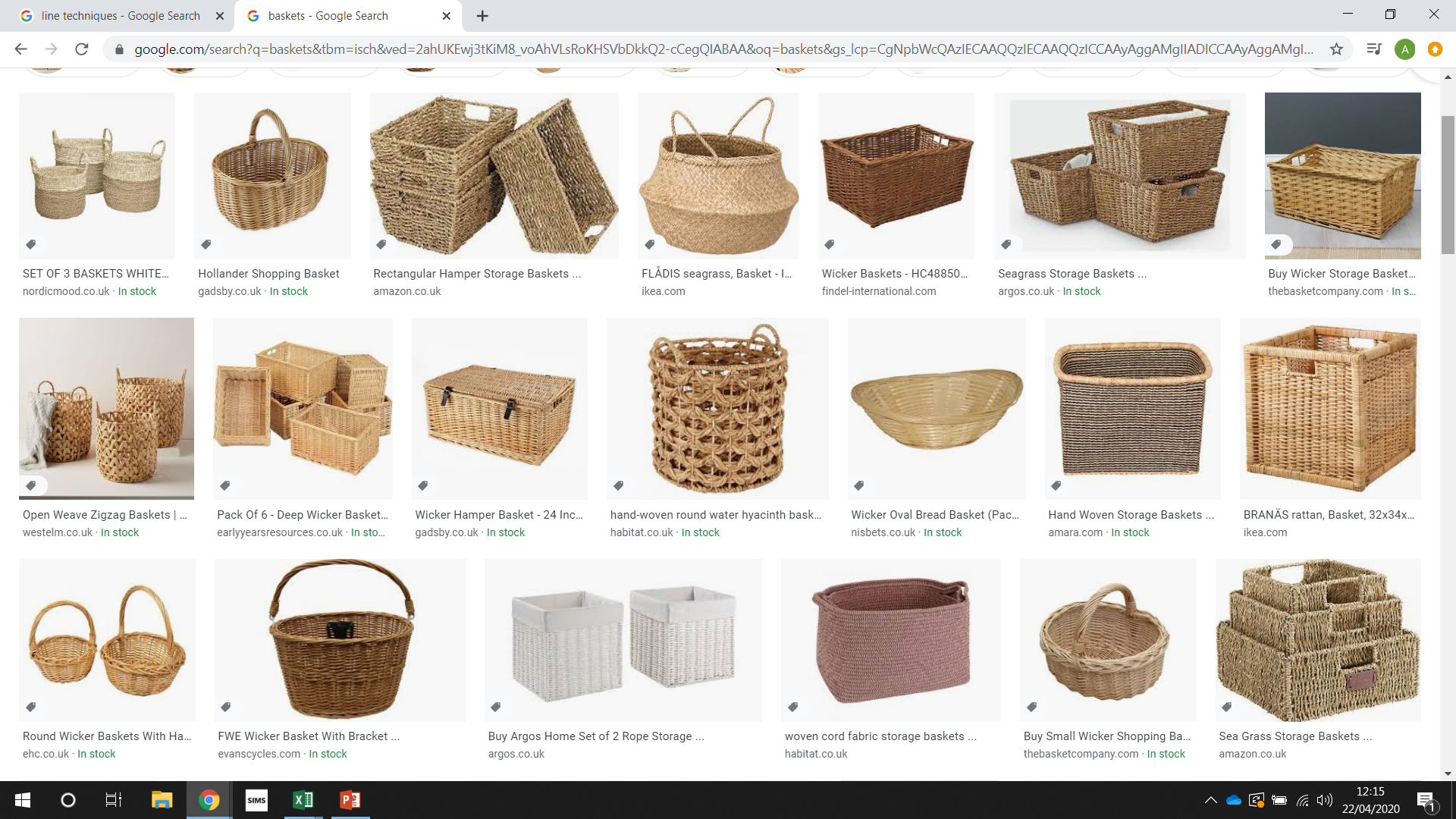 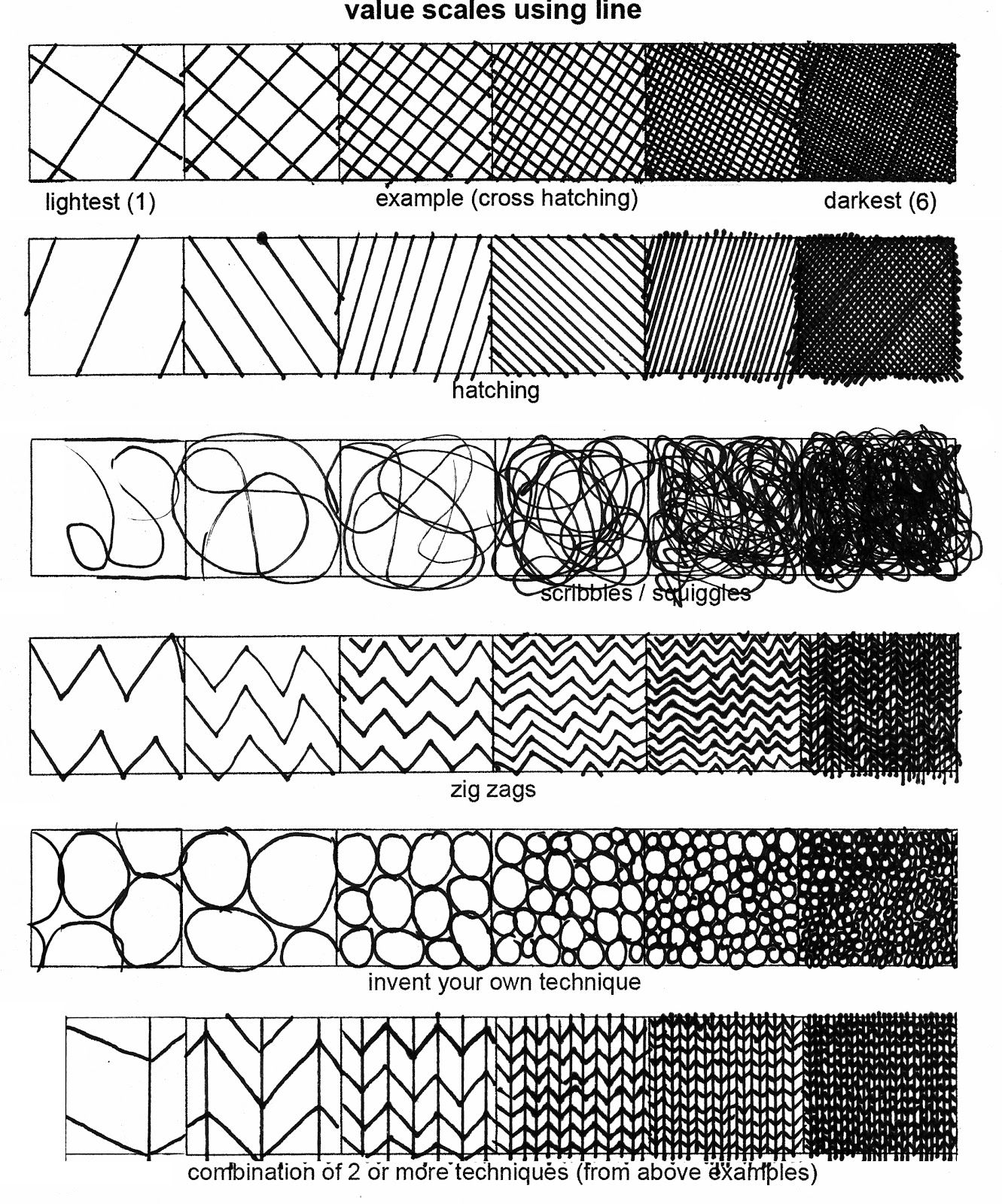 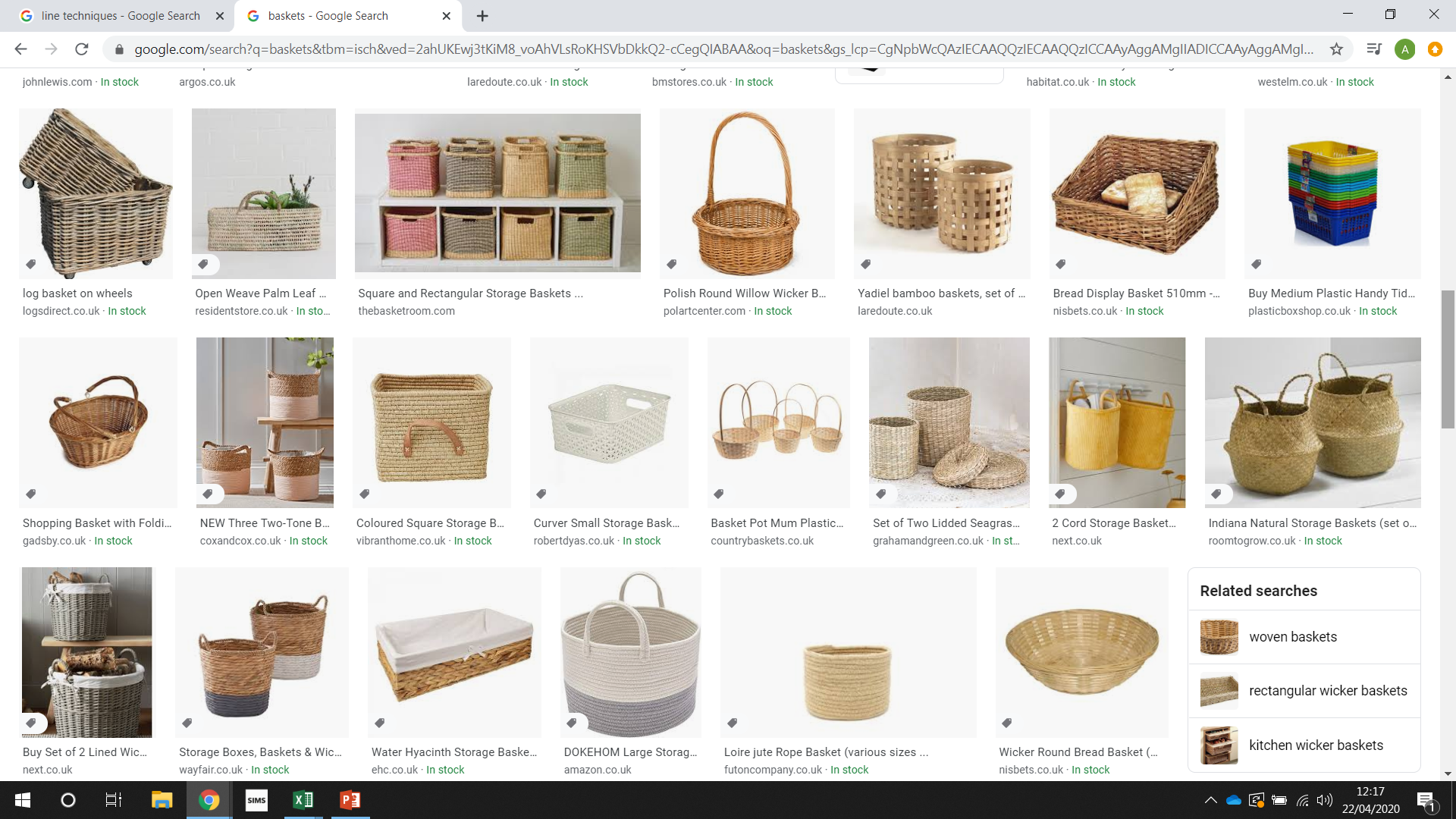 TIP: Watch lesson 04 again if you cannot remember how to present your sketches in one point perspective.
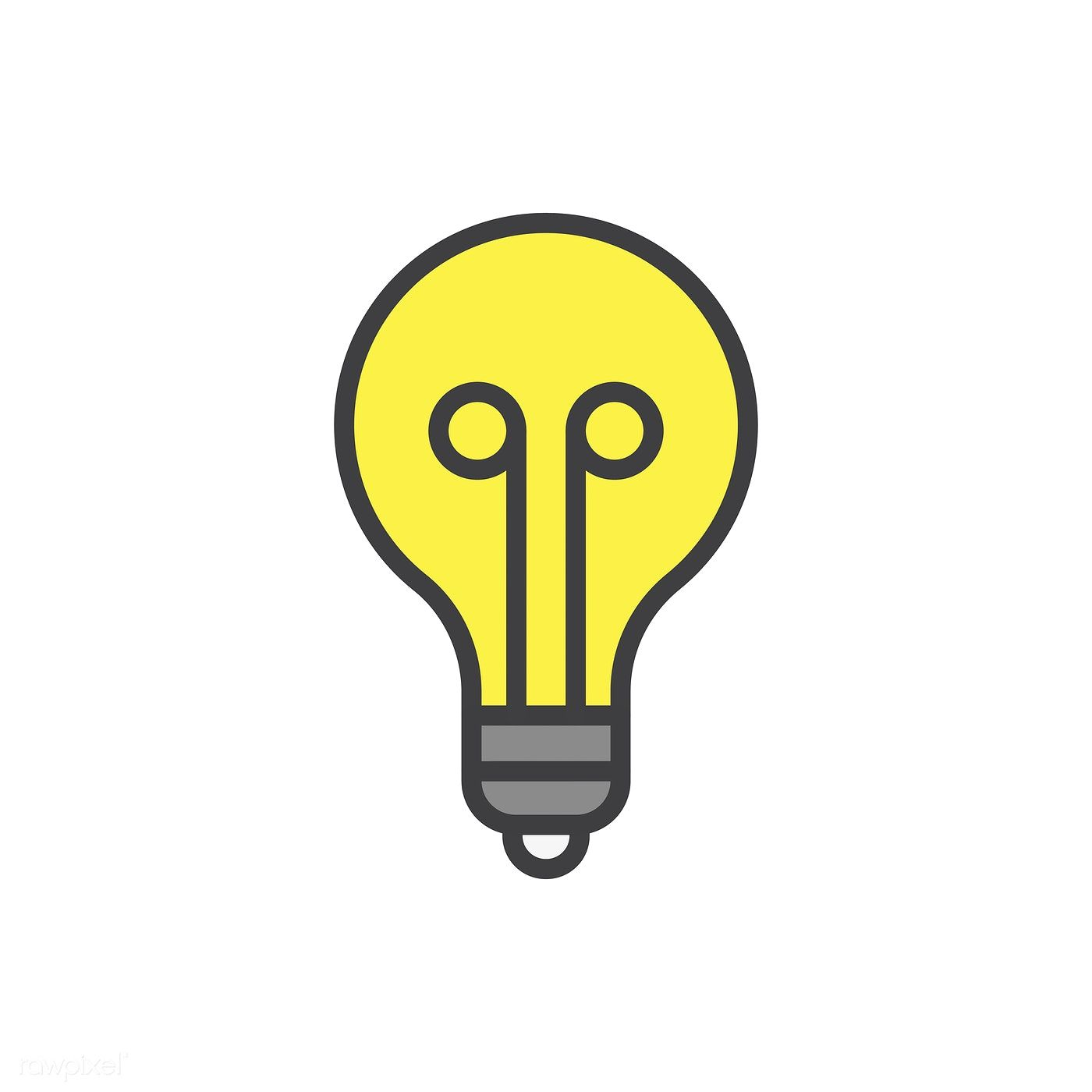 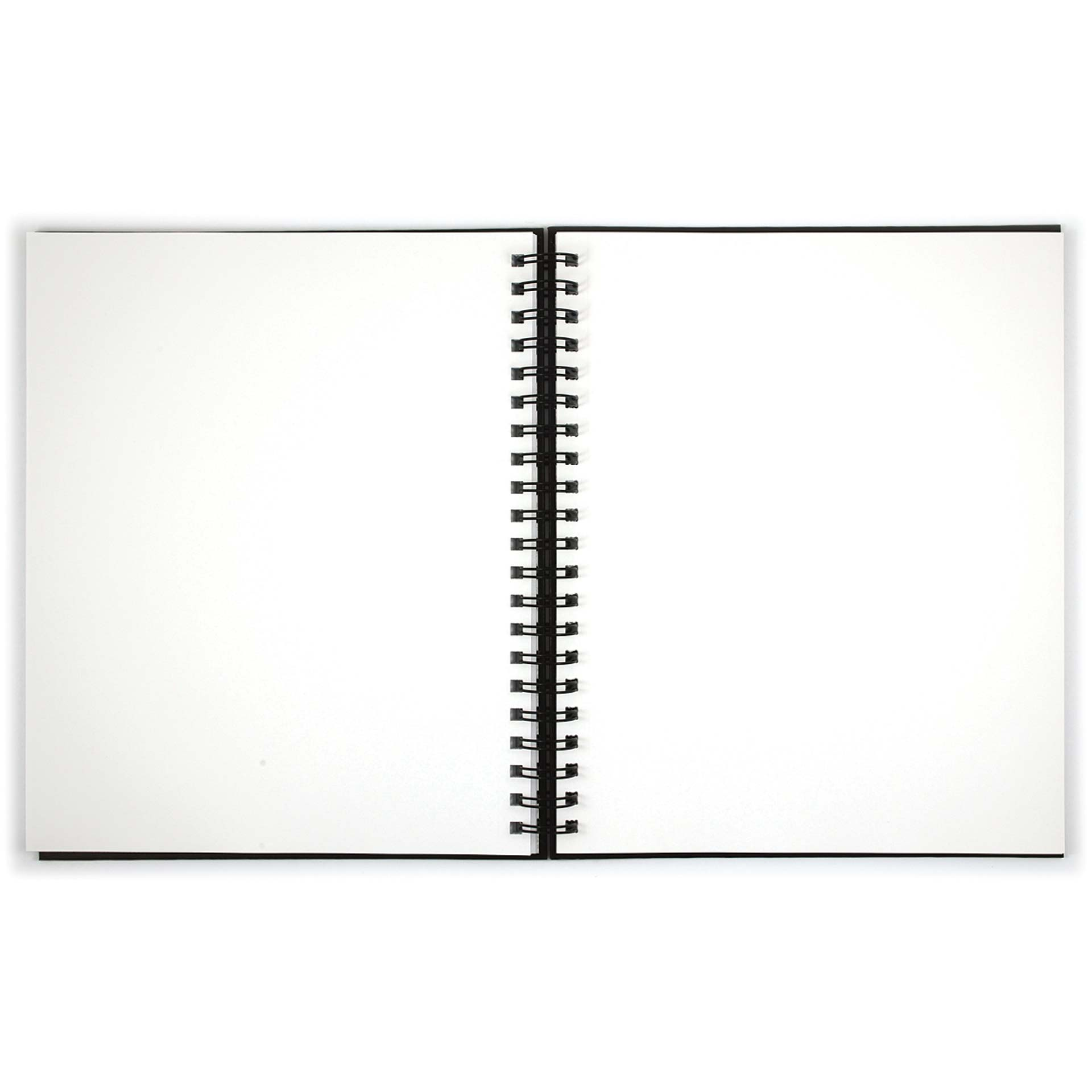 SKETCH A WEEK TASK 
2
WEEK 7

TWO 
POINT PERSPECTIVE
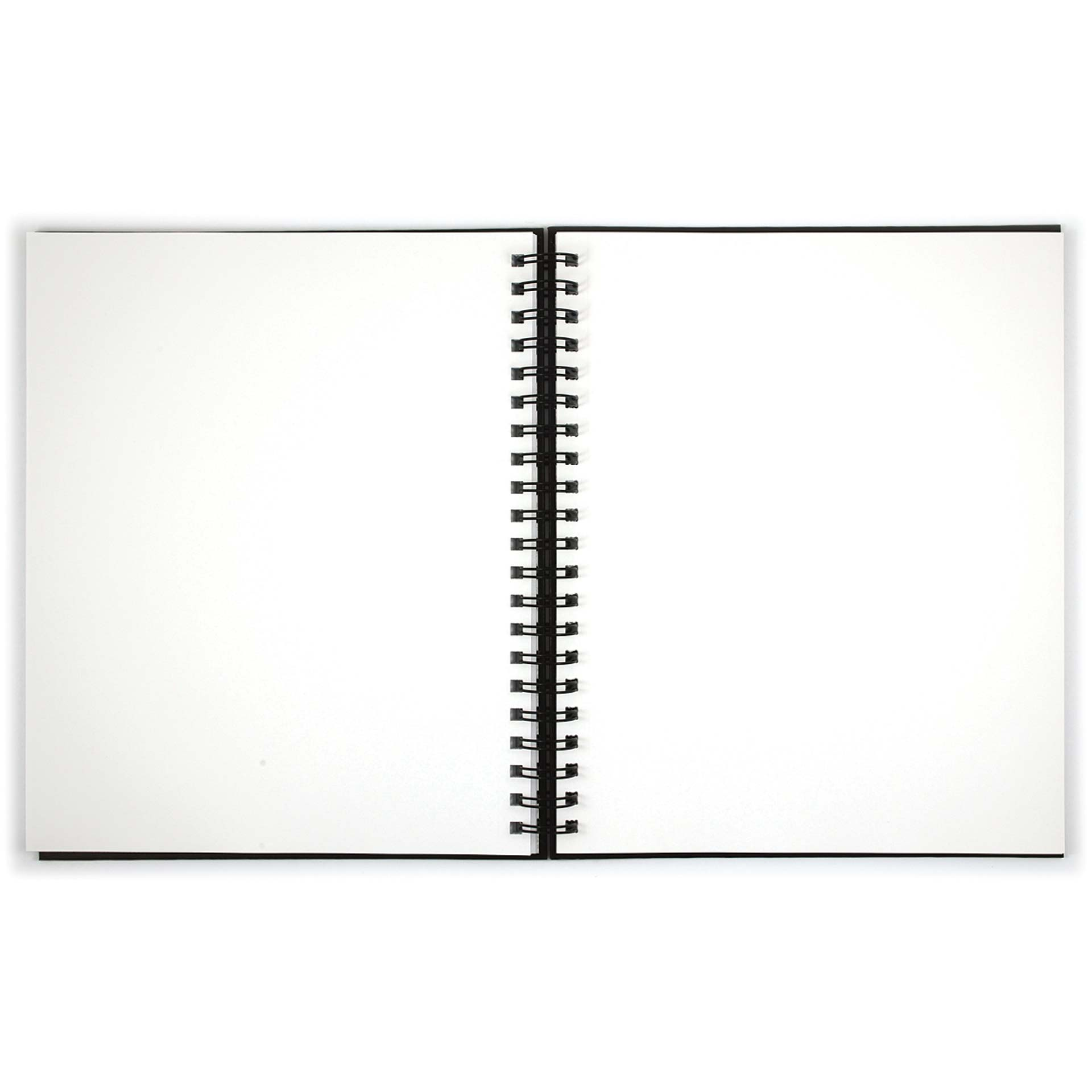 INSPIRATION PAGE
SKETCH A WEEK TASK
Based on ONE POINT PERSPECTIVE
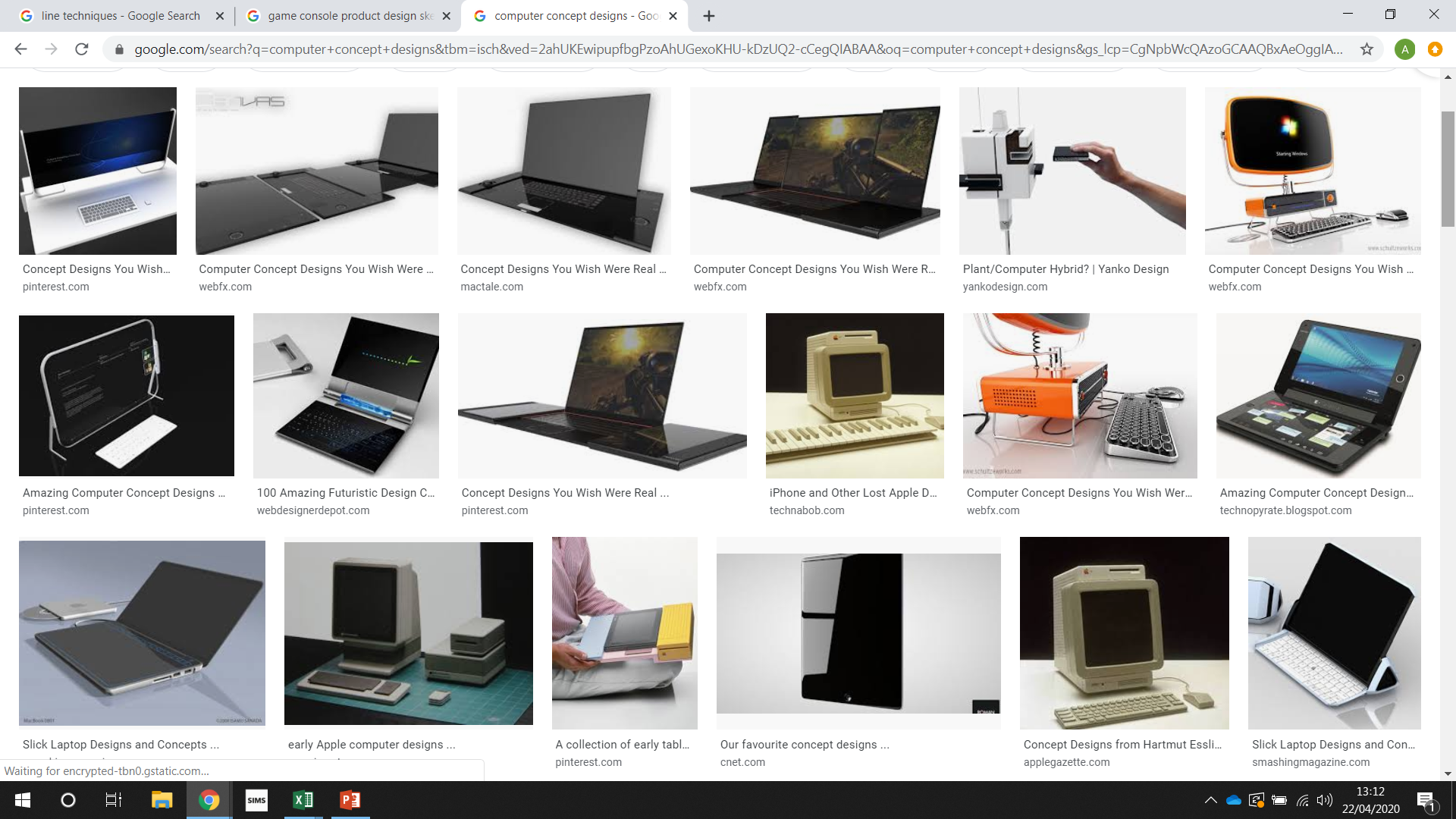 Using your learning from 
Lesson 05: Two Point Perspective 
sketch a range of computers and laptops.

Fill a page in your sketchbook, notebook or paper.

HAVE A GO: 

Have a go at using colour to render your ideas creatively.
Remember to upload your work to:
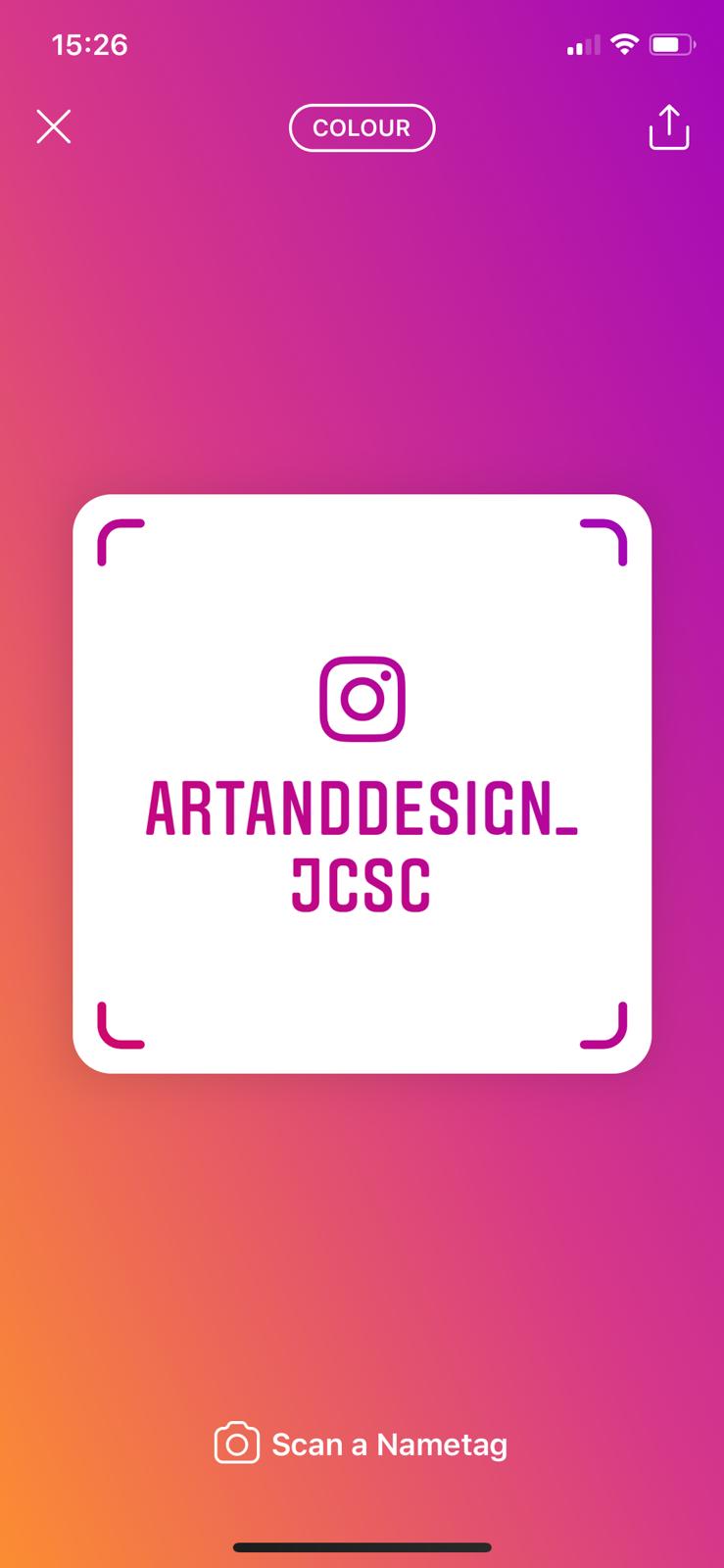 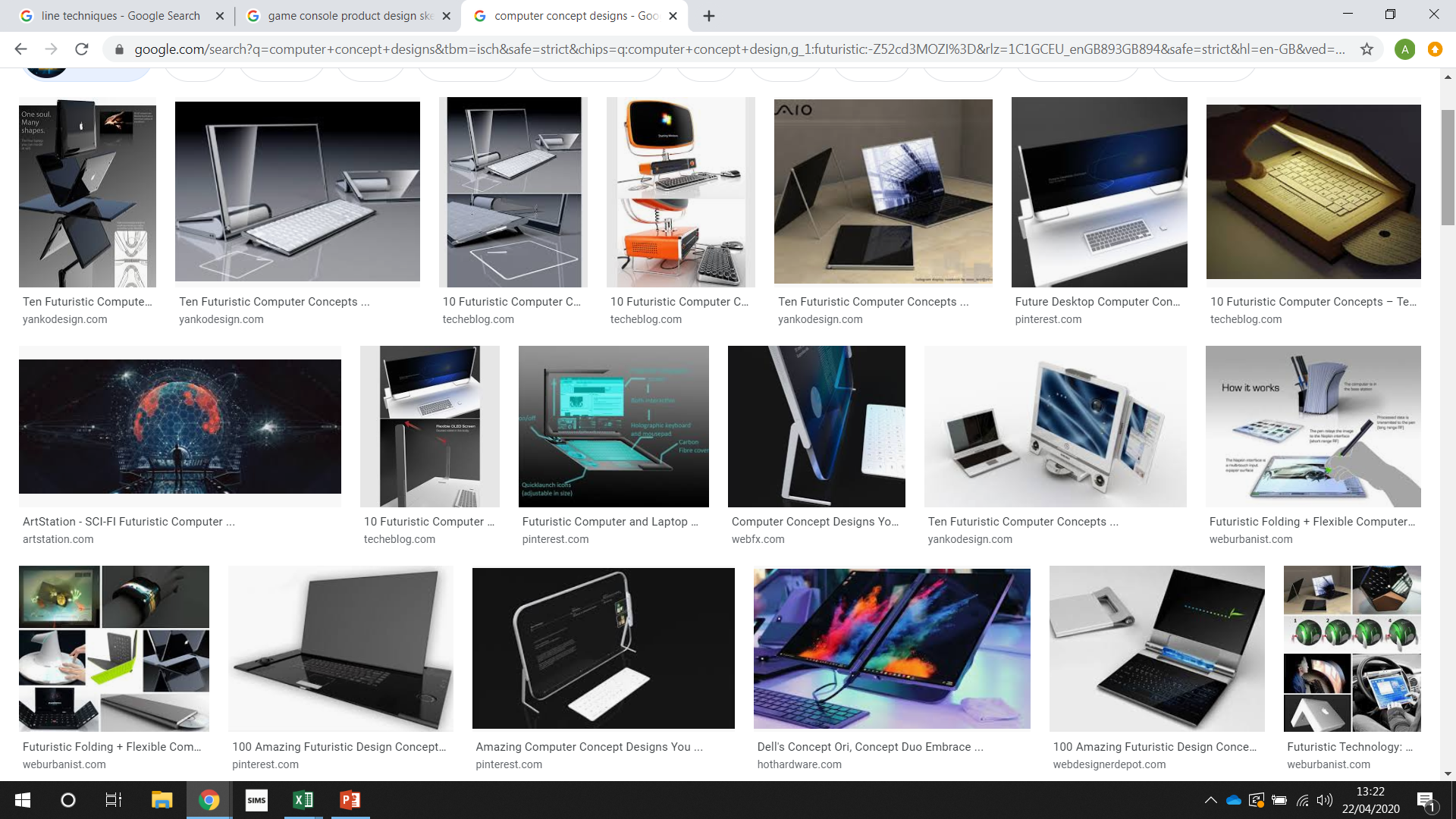 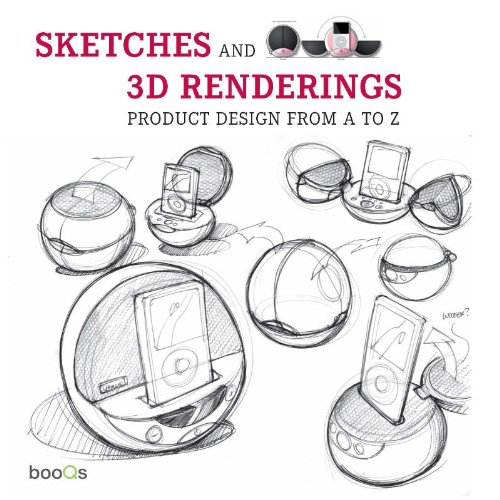 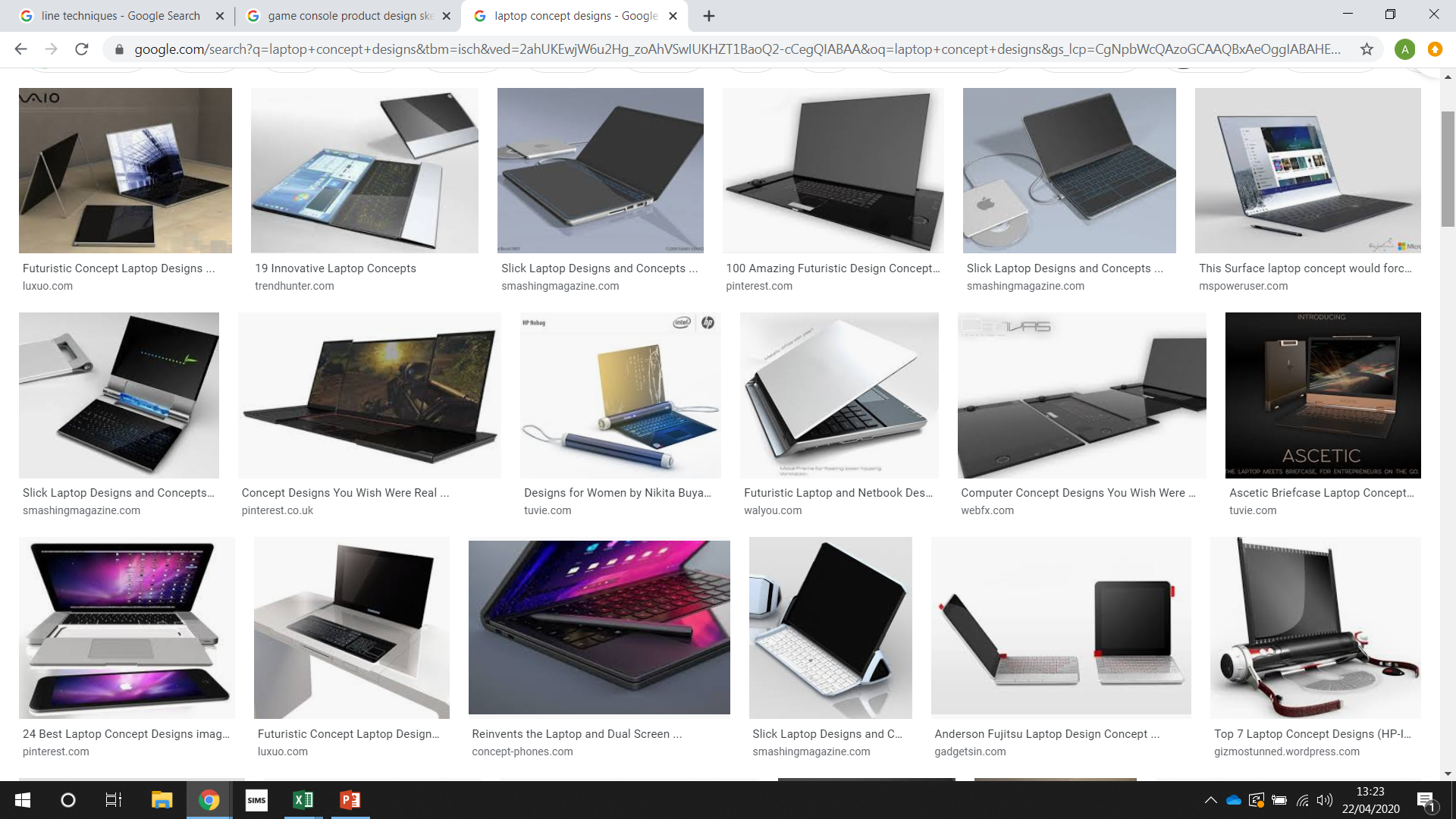 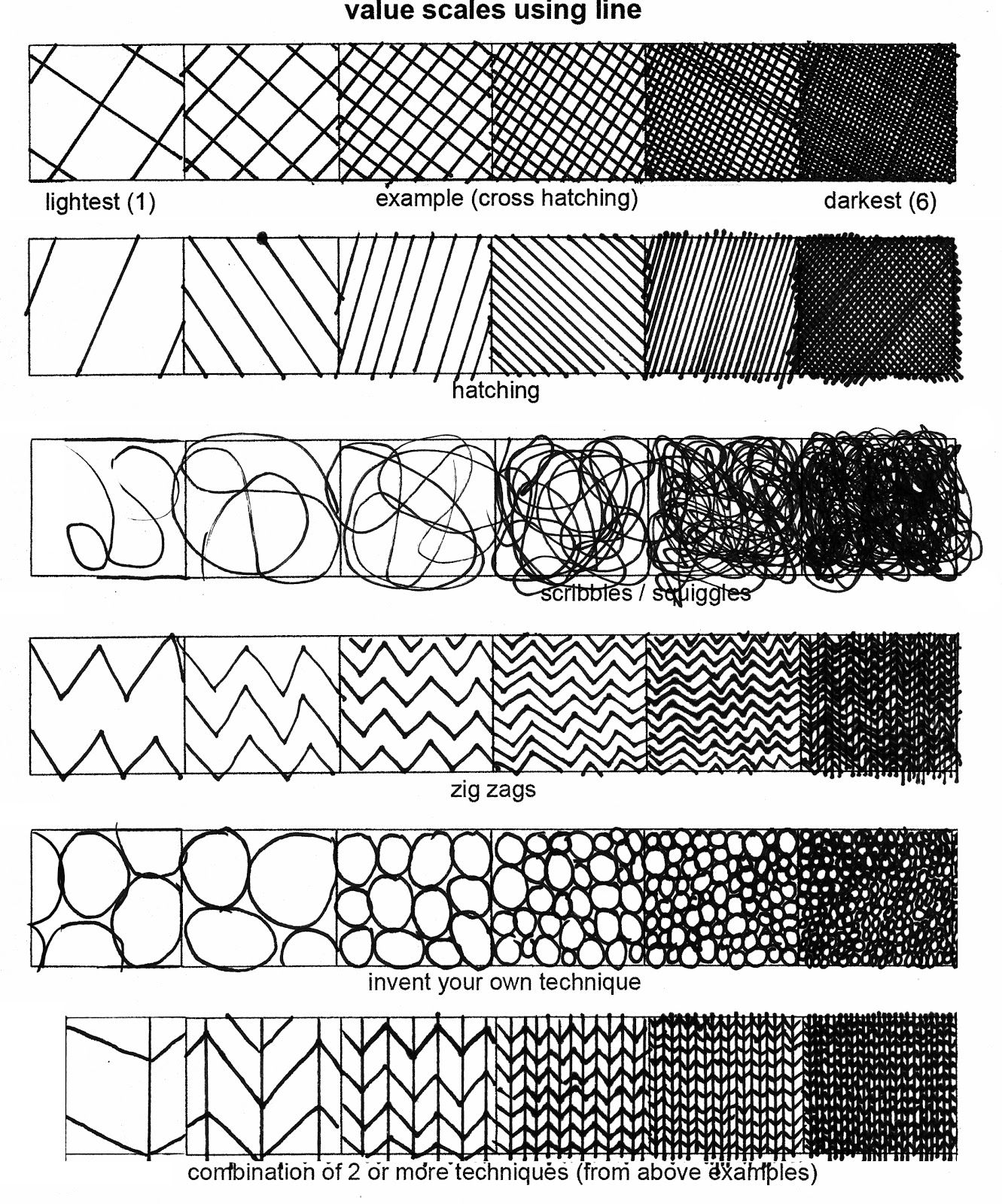 TIP: Watch lesson 05 again if you cannot remember how to present your sketches in one point perspective.
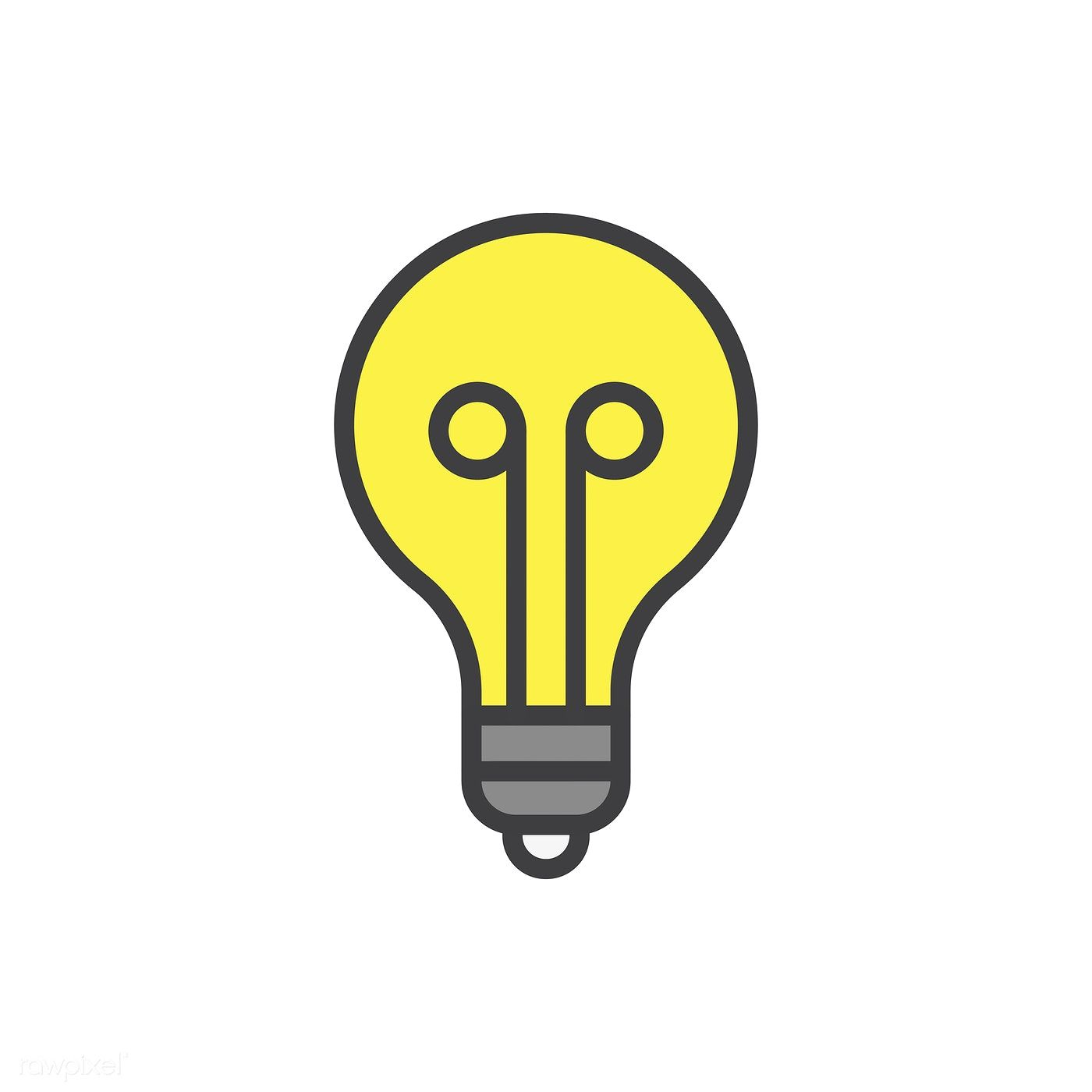 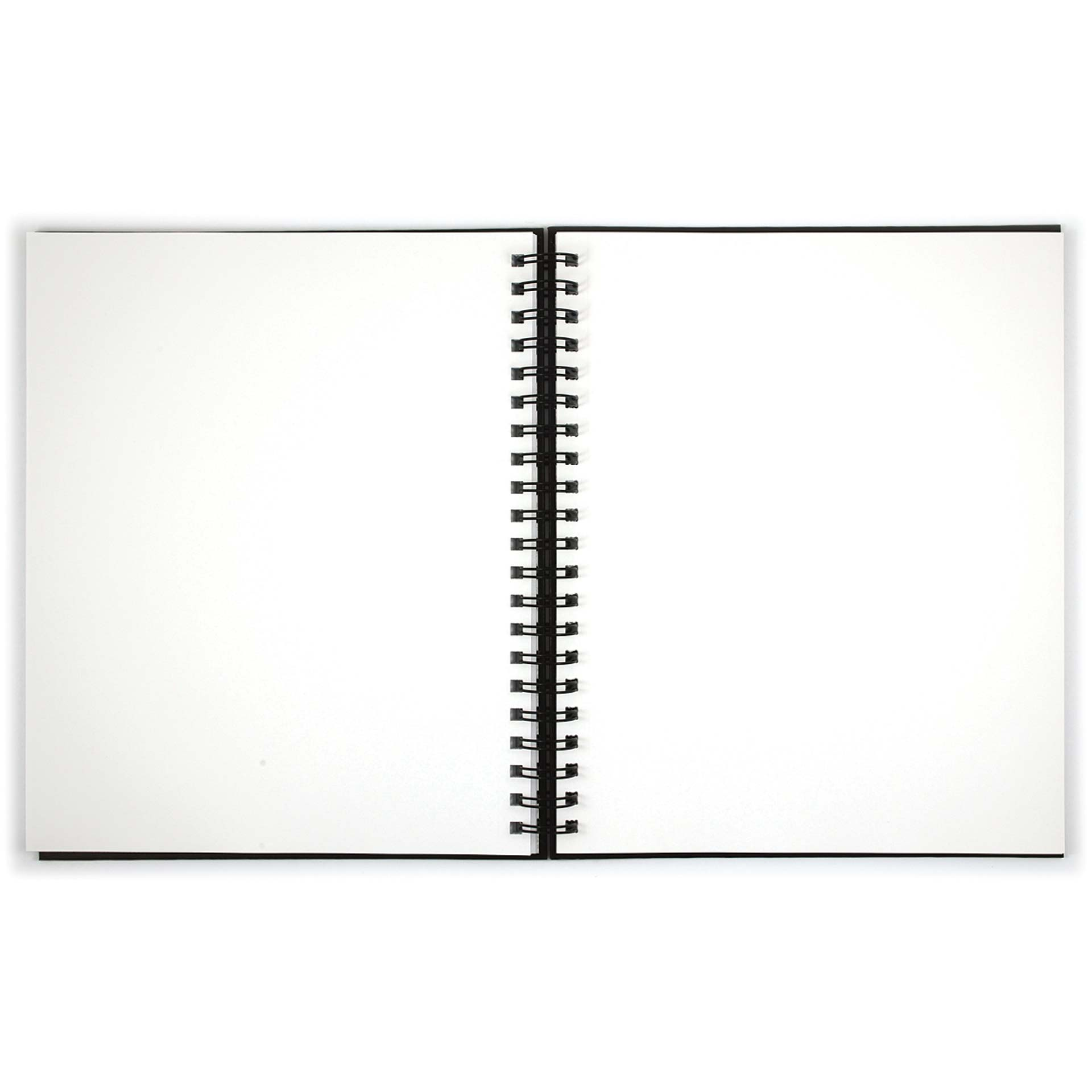 SKETCH A WEEK TASK 
3
WEEK 8

THREE 
POINT PERSPECTIVE
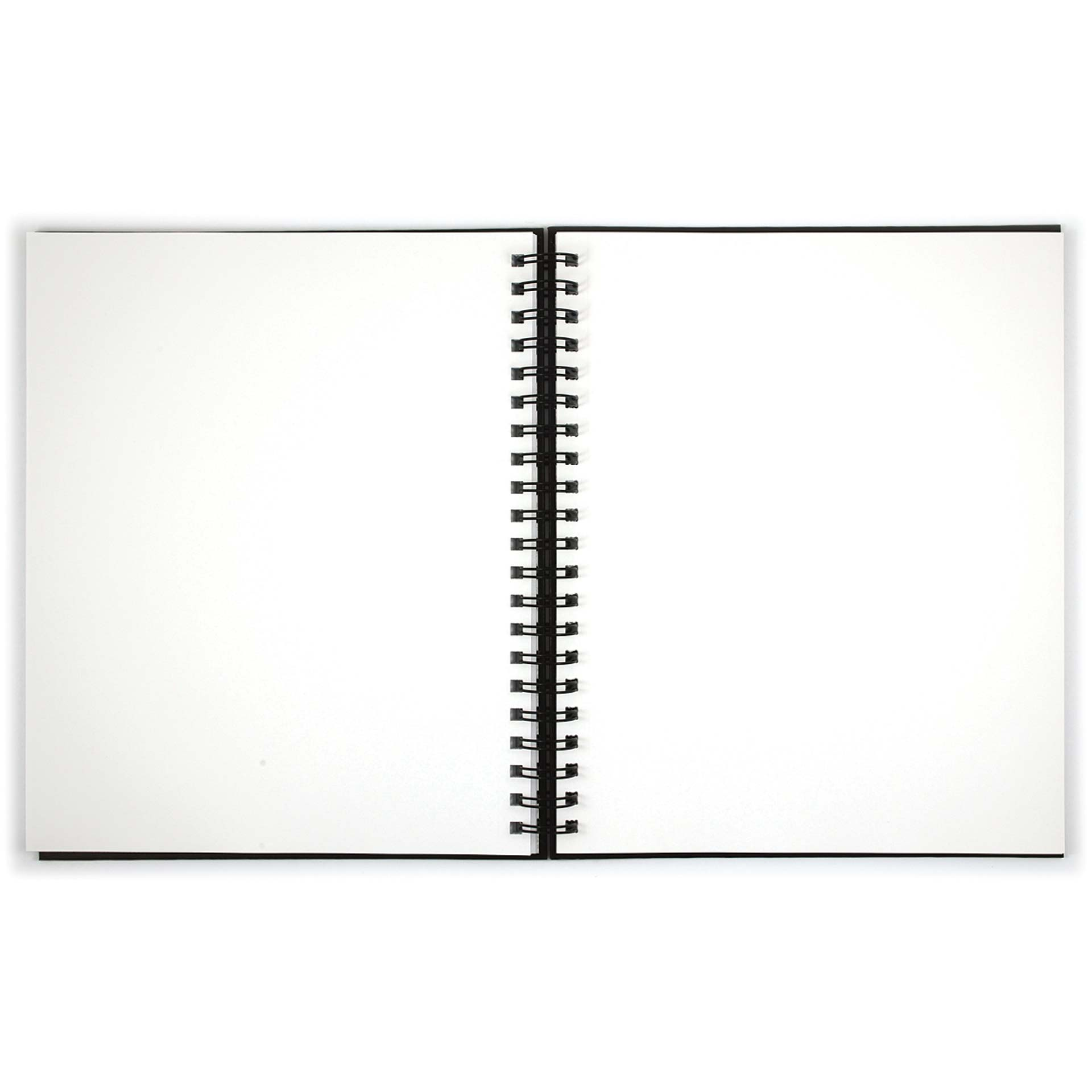 INSPIRATION PAGE
SKETCH A WEEK TASK
Based on ONE POINT PERSPECTIVE
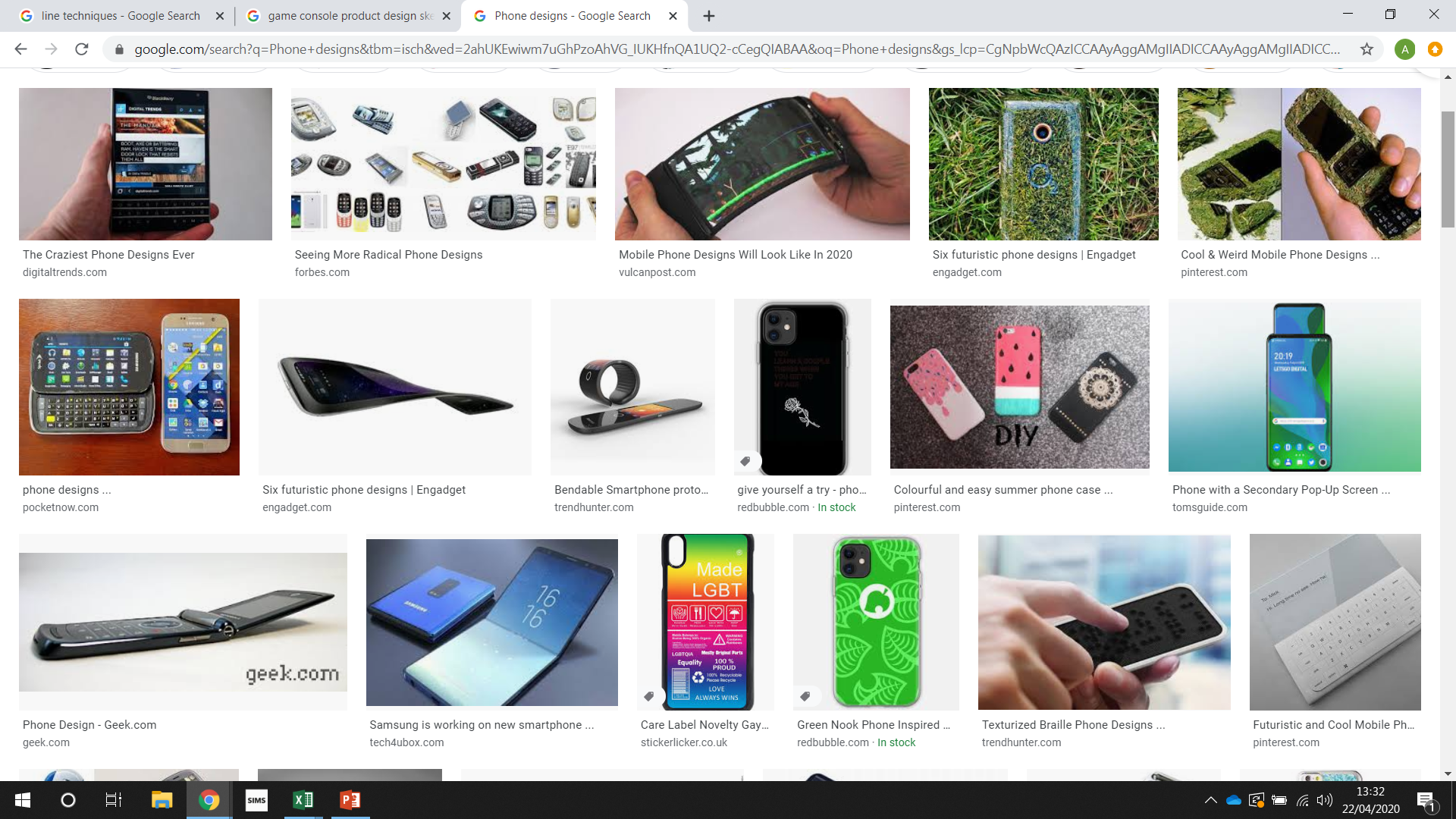 Using your learning from 
Lesson 06: Three Point Perspective 
sketch a range of phones and tablets.

Fill a page in your sketchbook, notebook or paper.

HAVE A GO: 

Have a go at using colour to render your ideas creatively.
Remember to upload your work to:
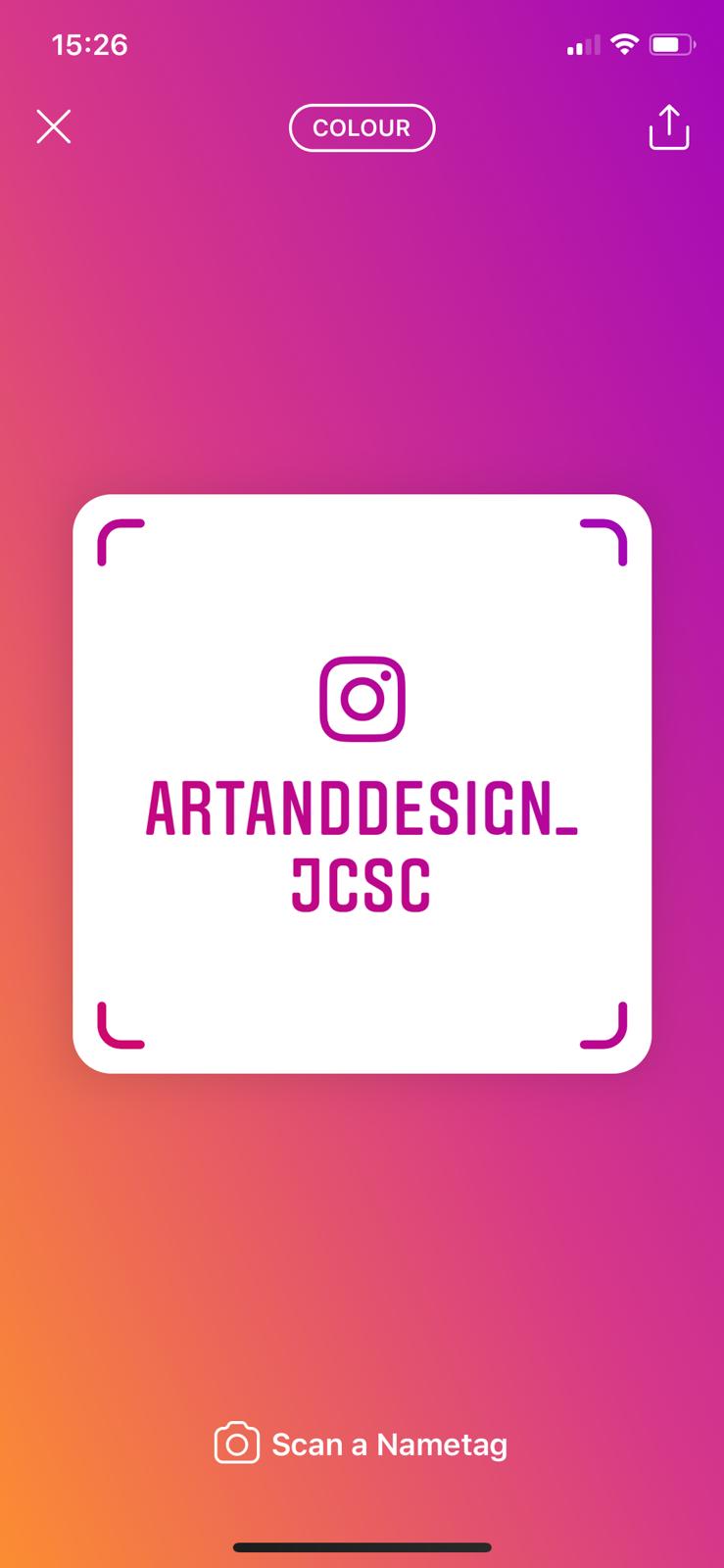 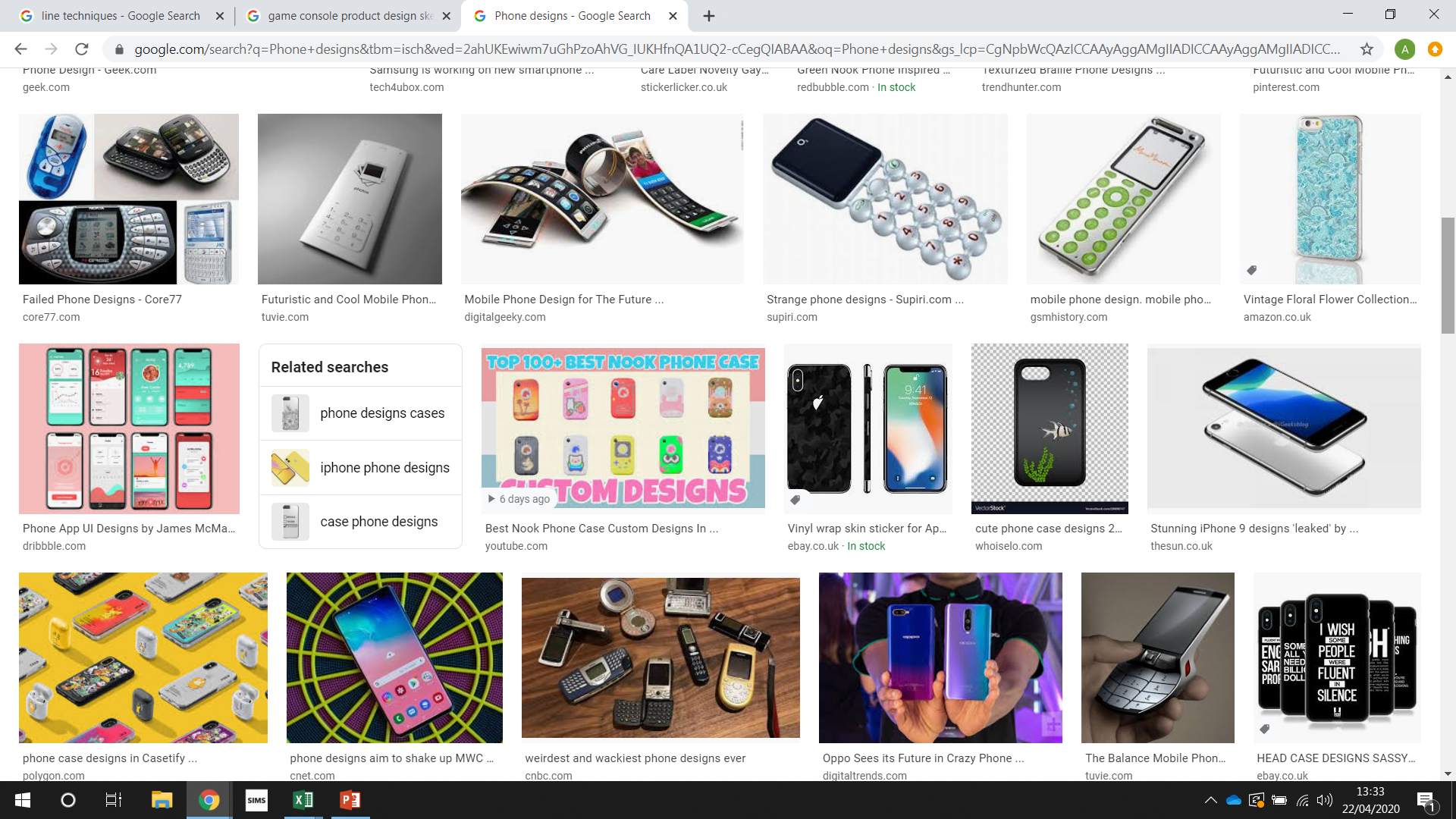 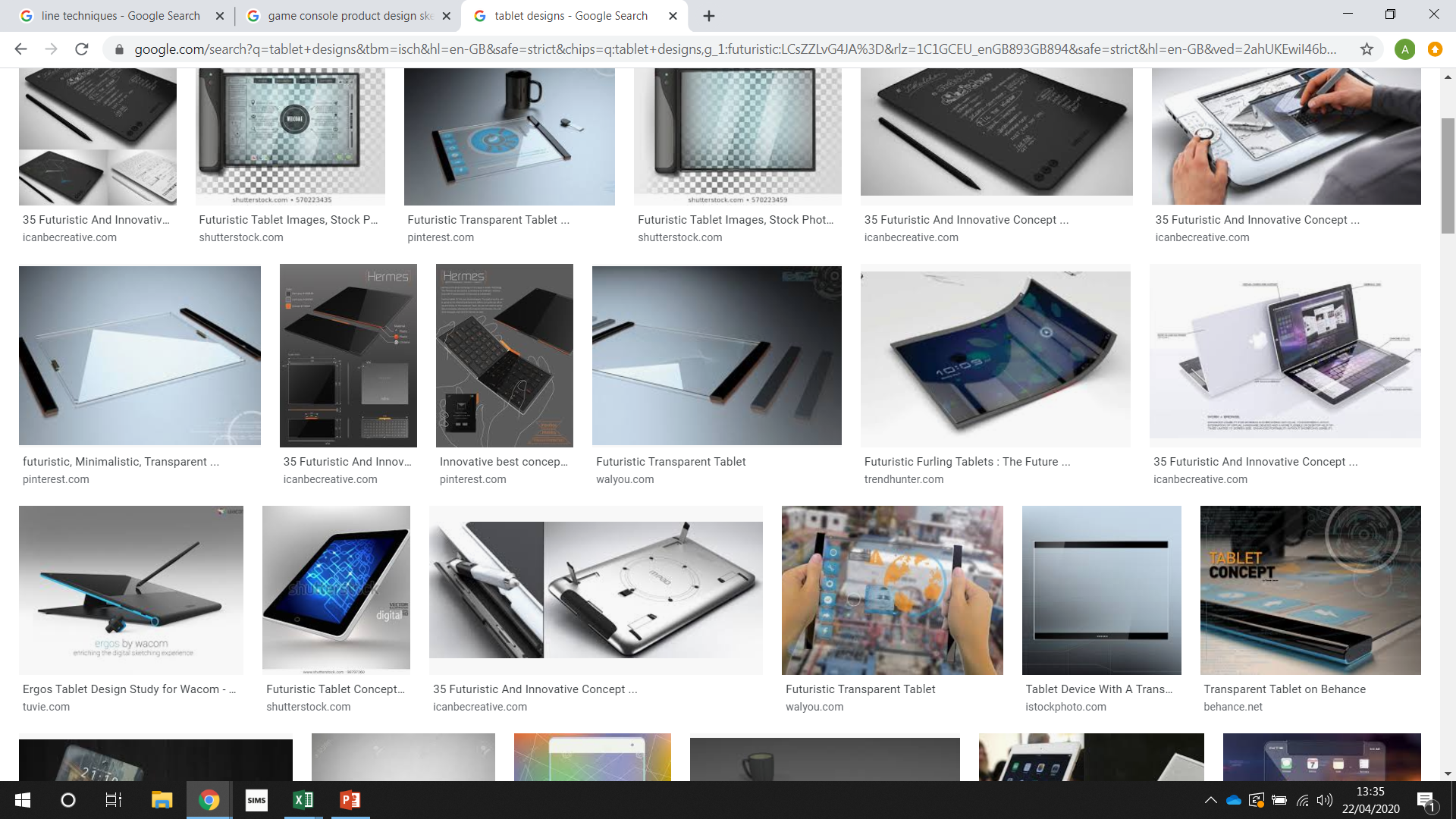 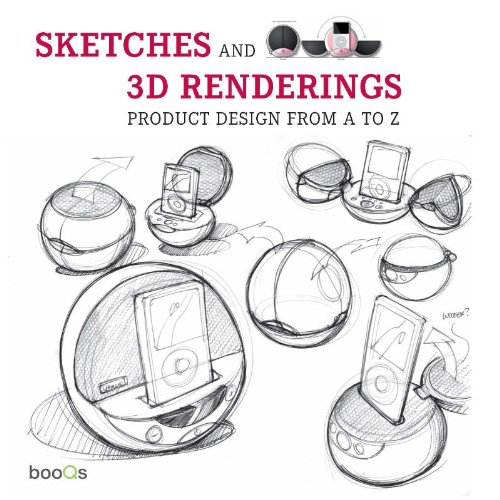 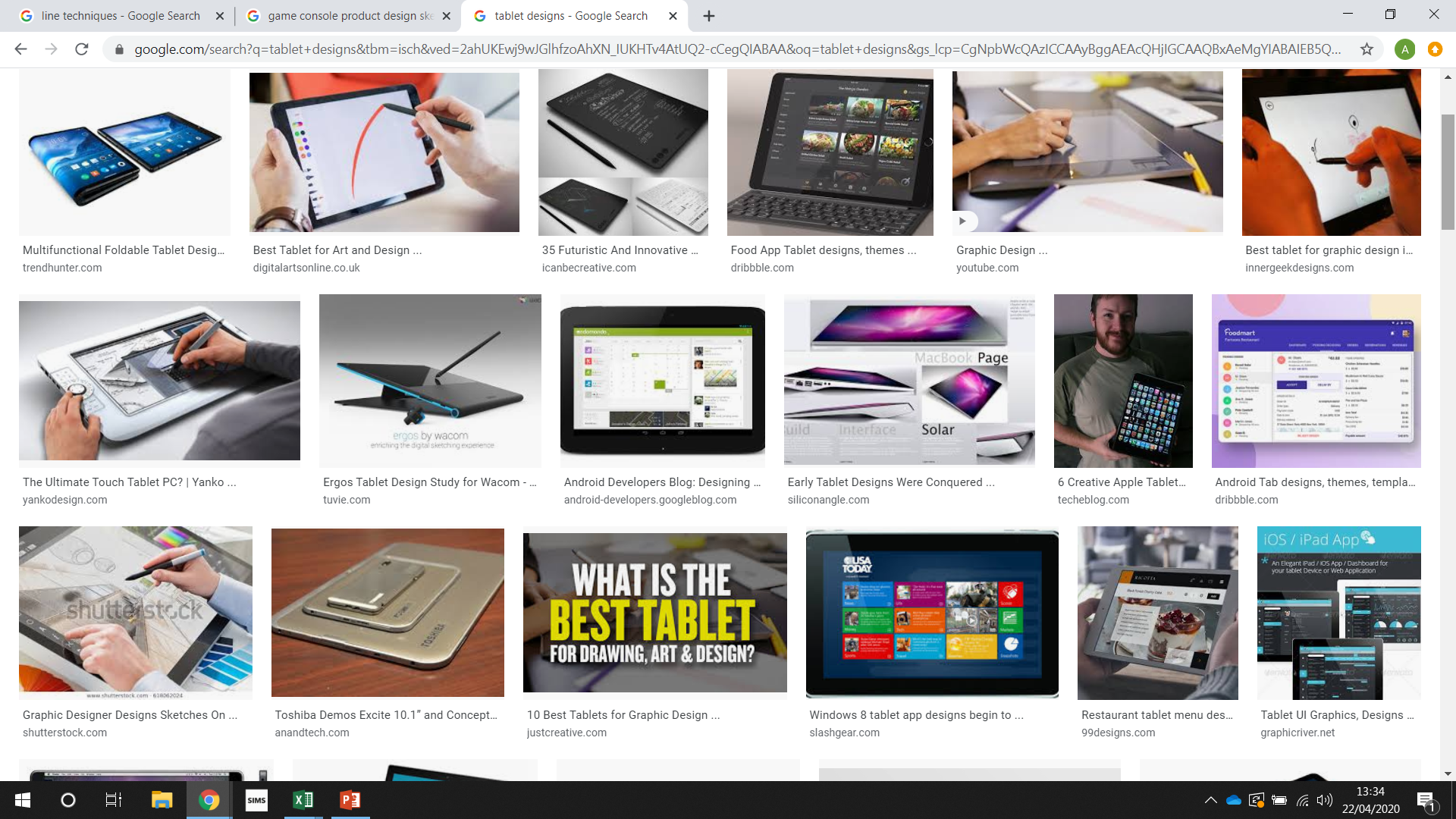 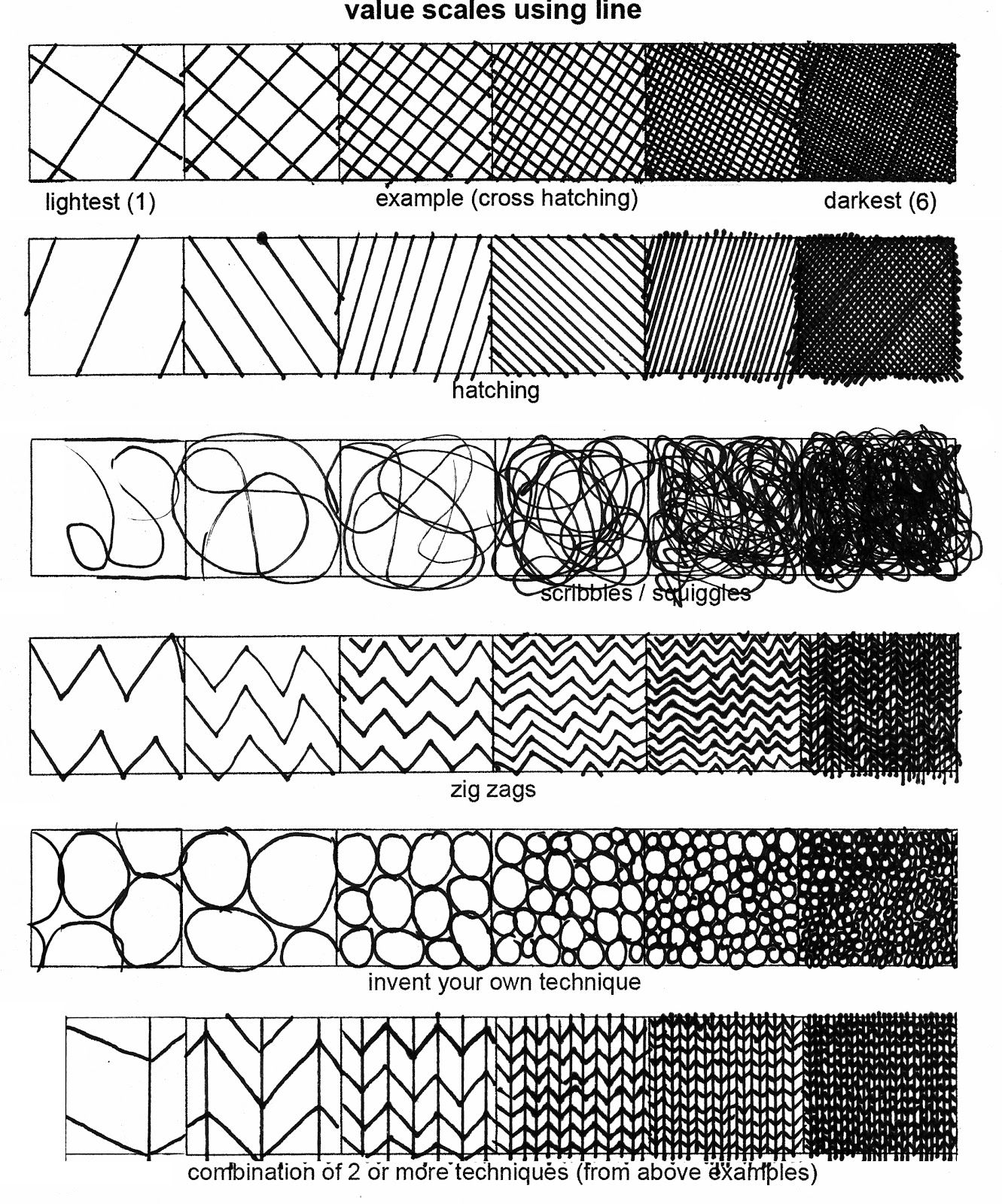 TIP: Watch lesson 06 again if you cannot remember how to present your sketches in one point perspective.
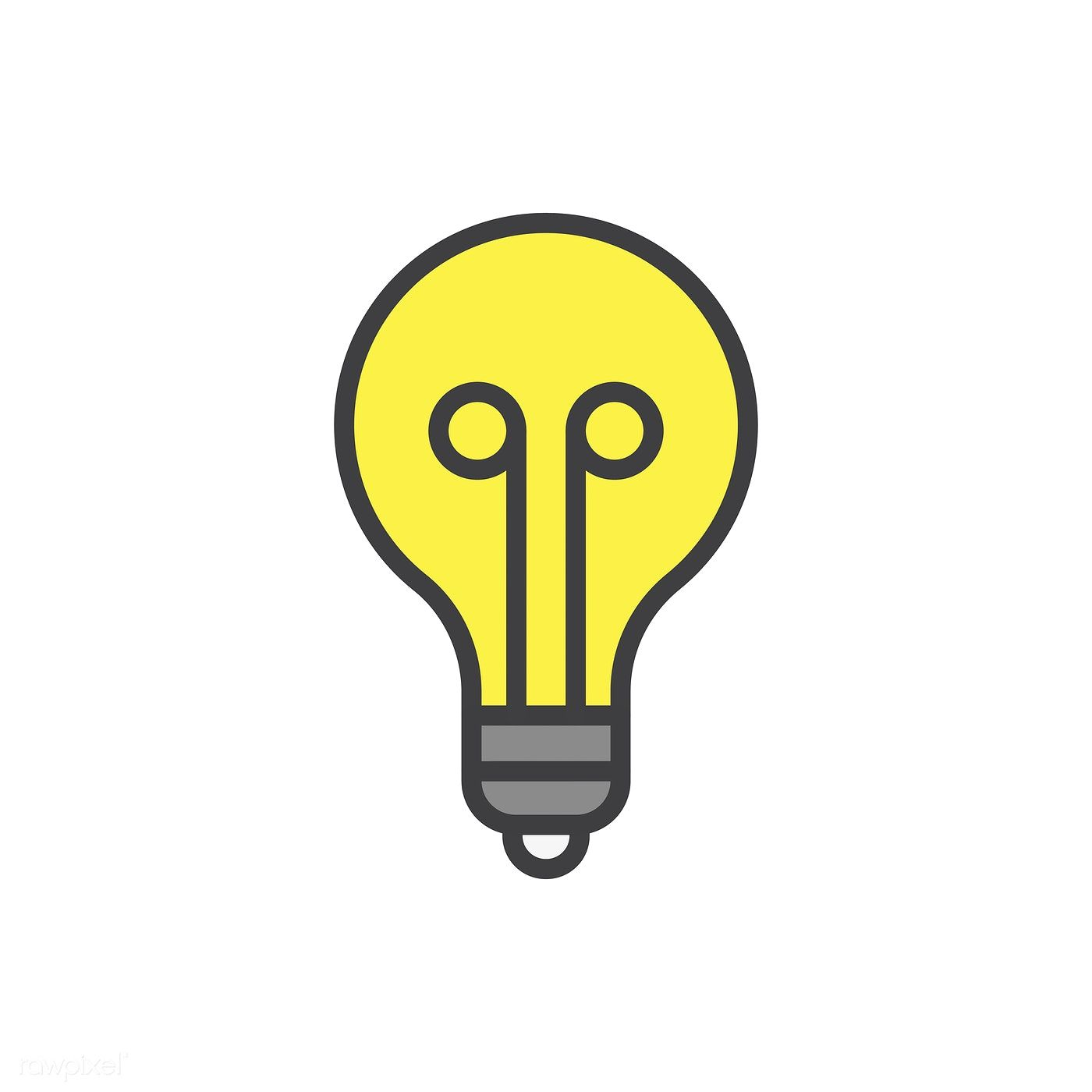 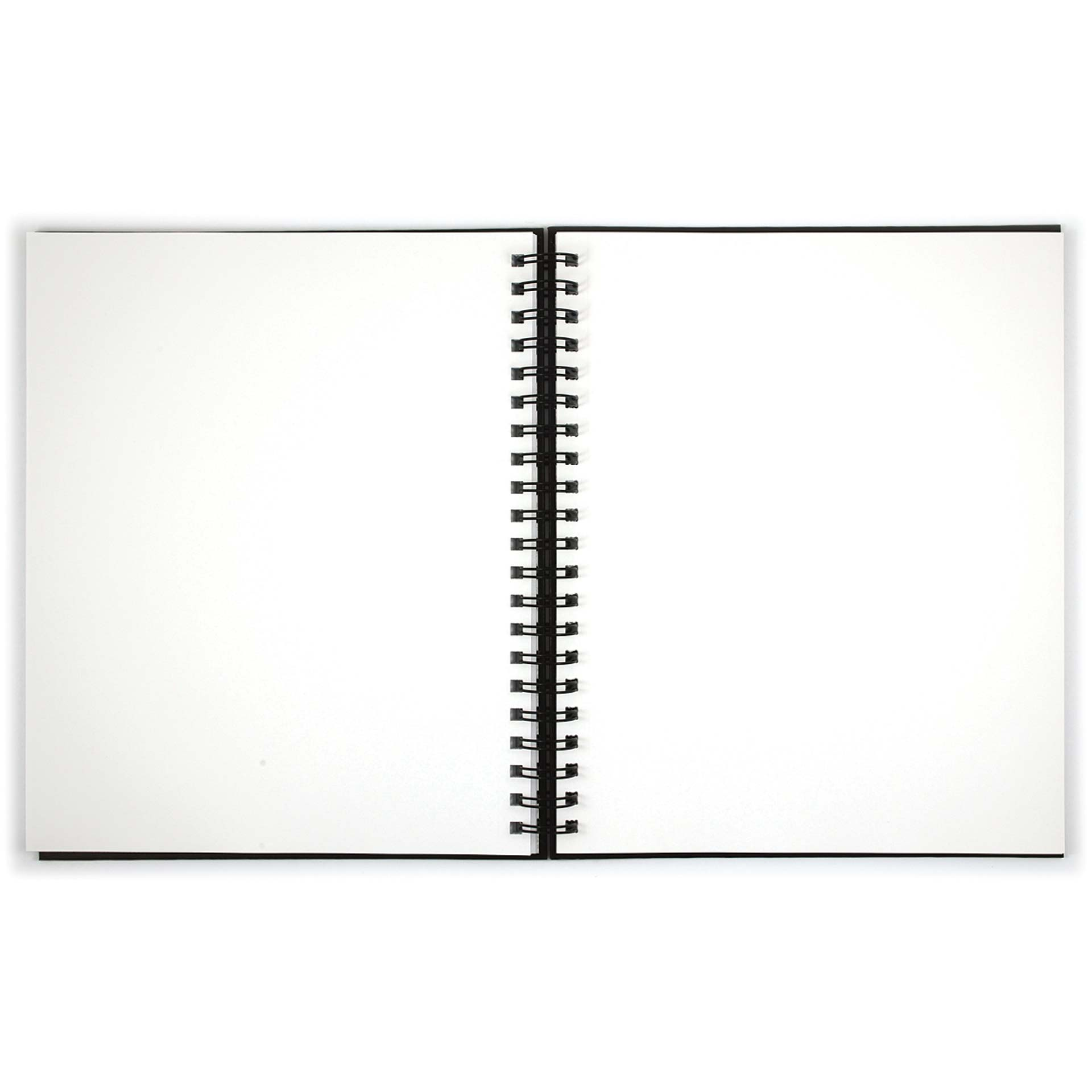 SKETCH A WEEK TASK 
4
WEEK 9

ONE 
POINT PERSPECTIVE
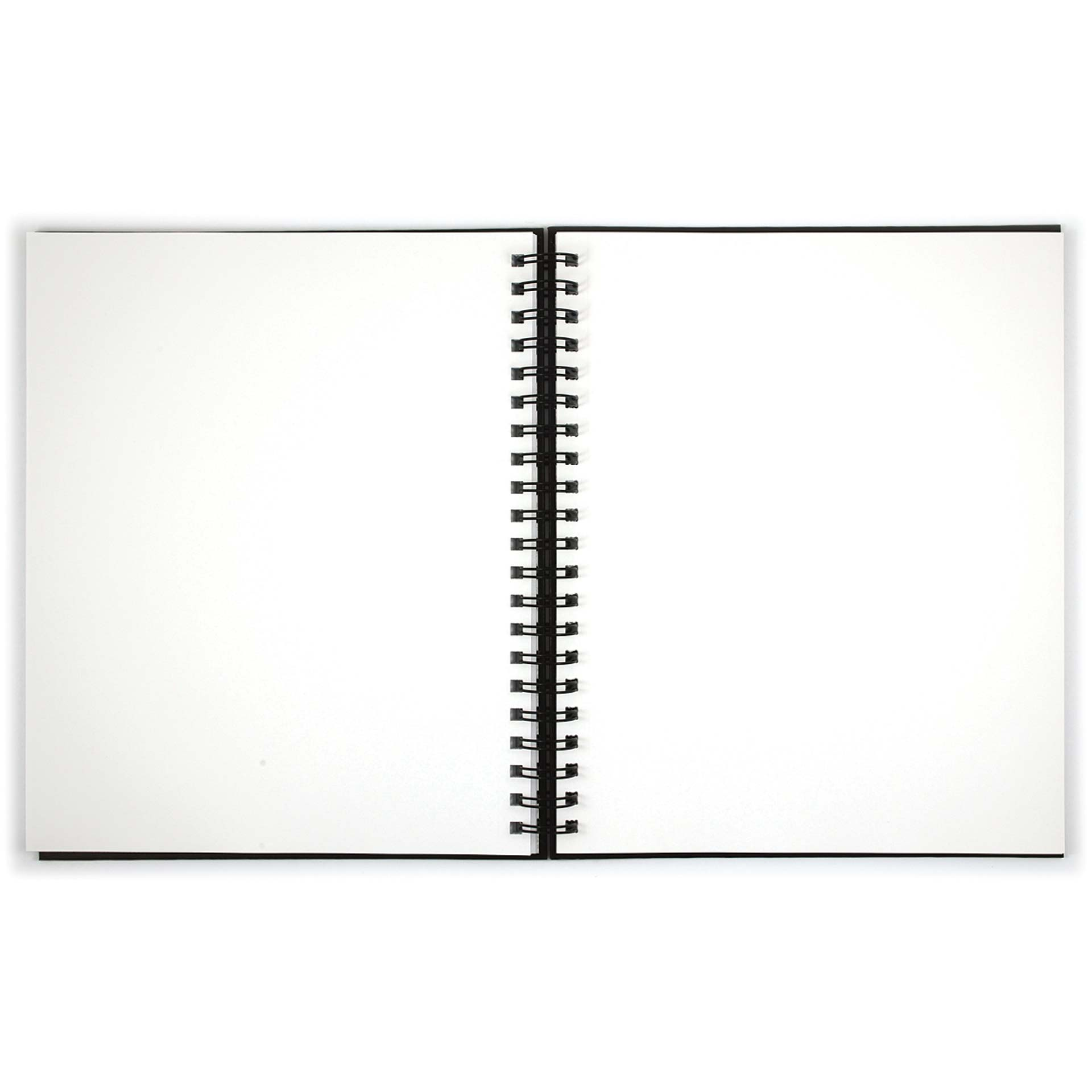 INSPIRATION PAGE
SKETCH A WEEK TASK
Based on ONE POINT PERSPECTIVE
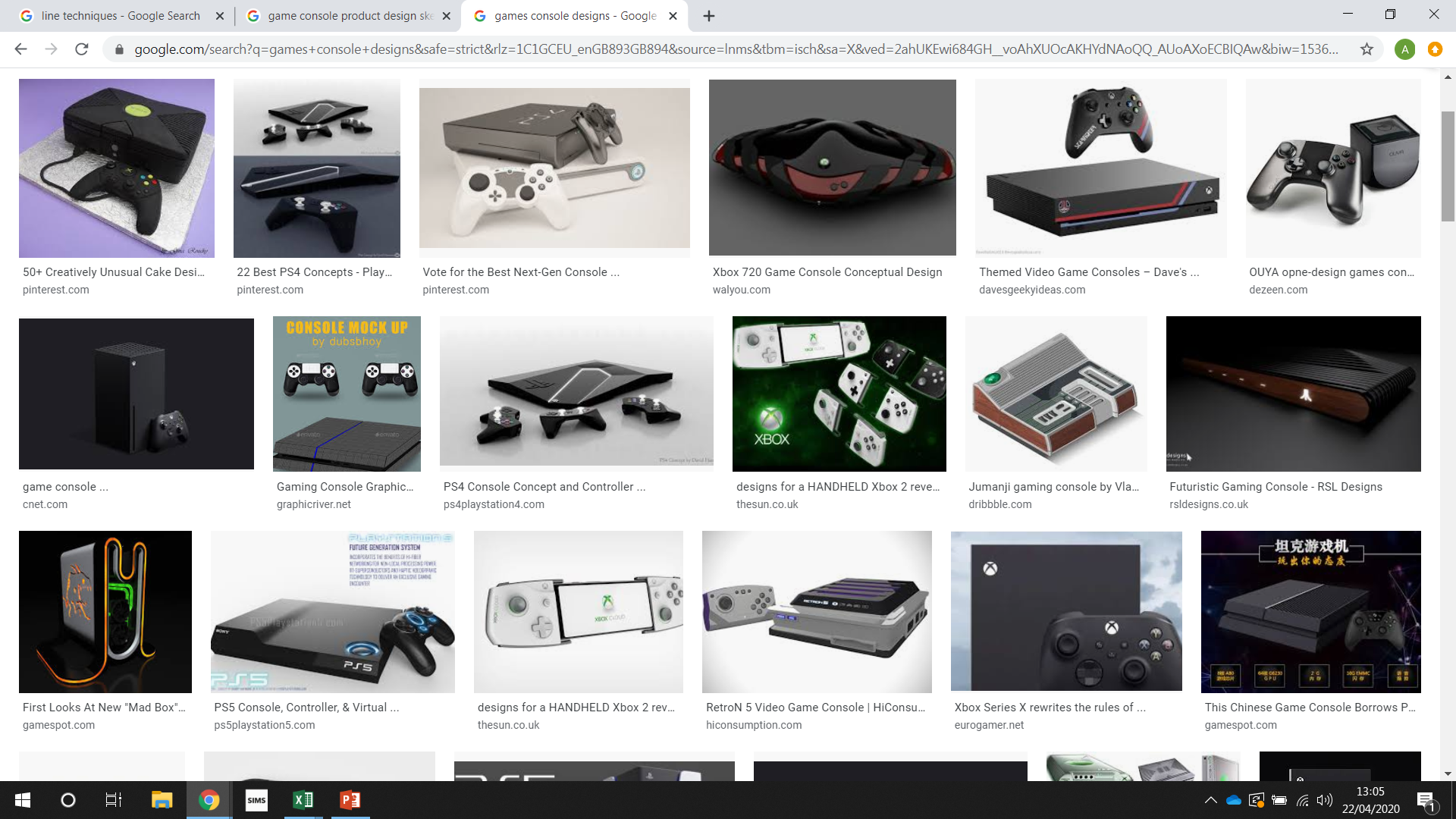 Using your learning from 
Lesson 04: One Point Perspective 
sketch a range of 
game console designs.

Fill a page in your sketchbook, notebook or paper.

HAVE A GO: 

Have a go at using colour to render your ideas creatively.
Remember to upload your work to:
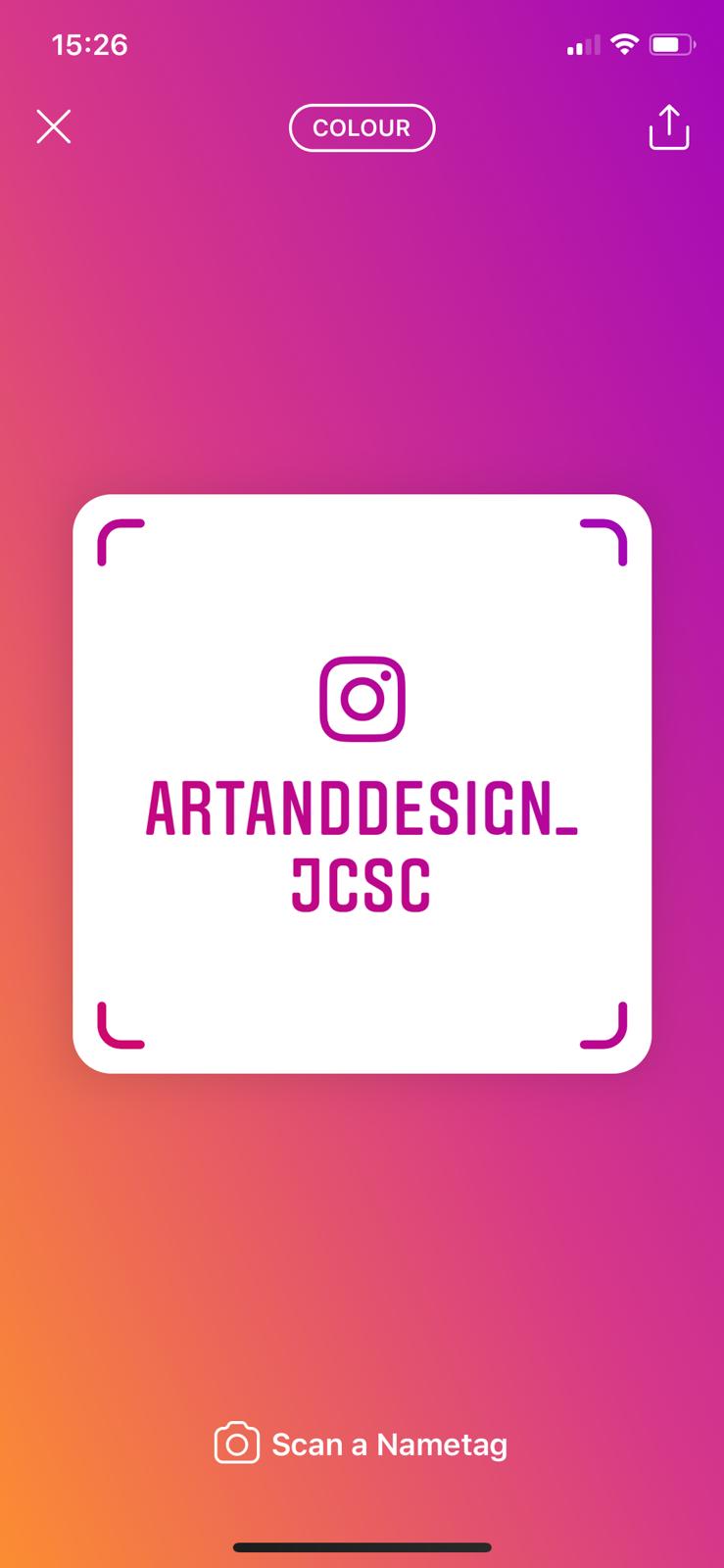 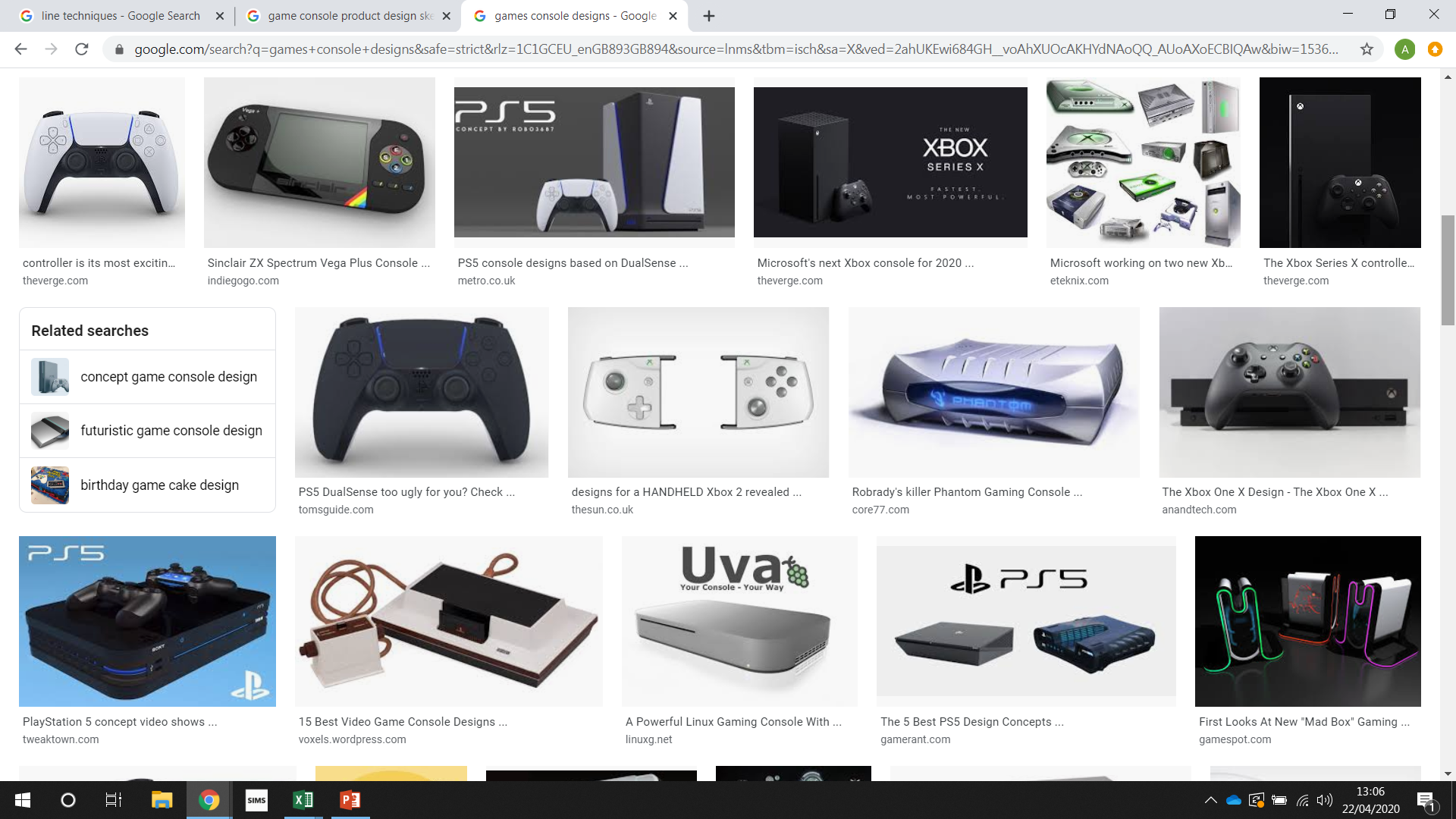 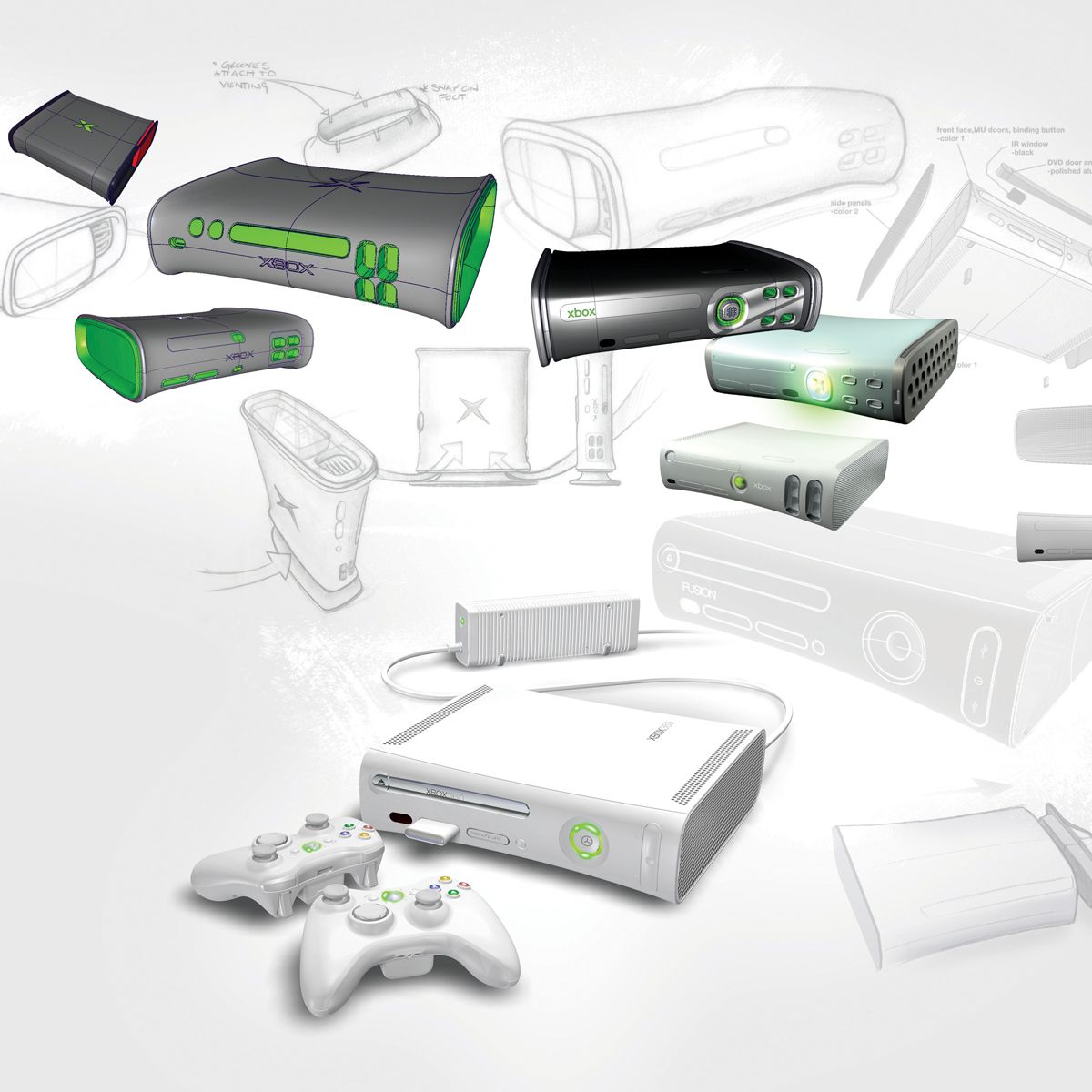 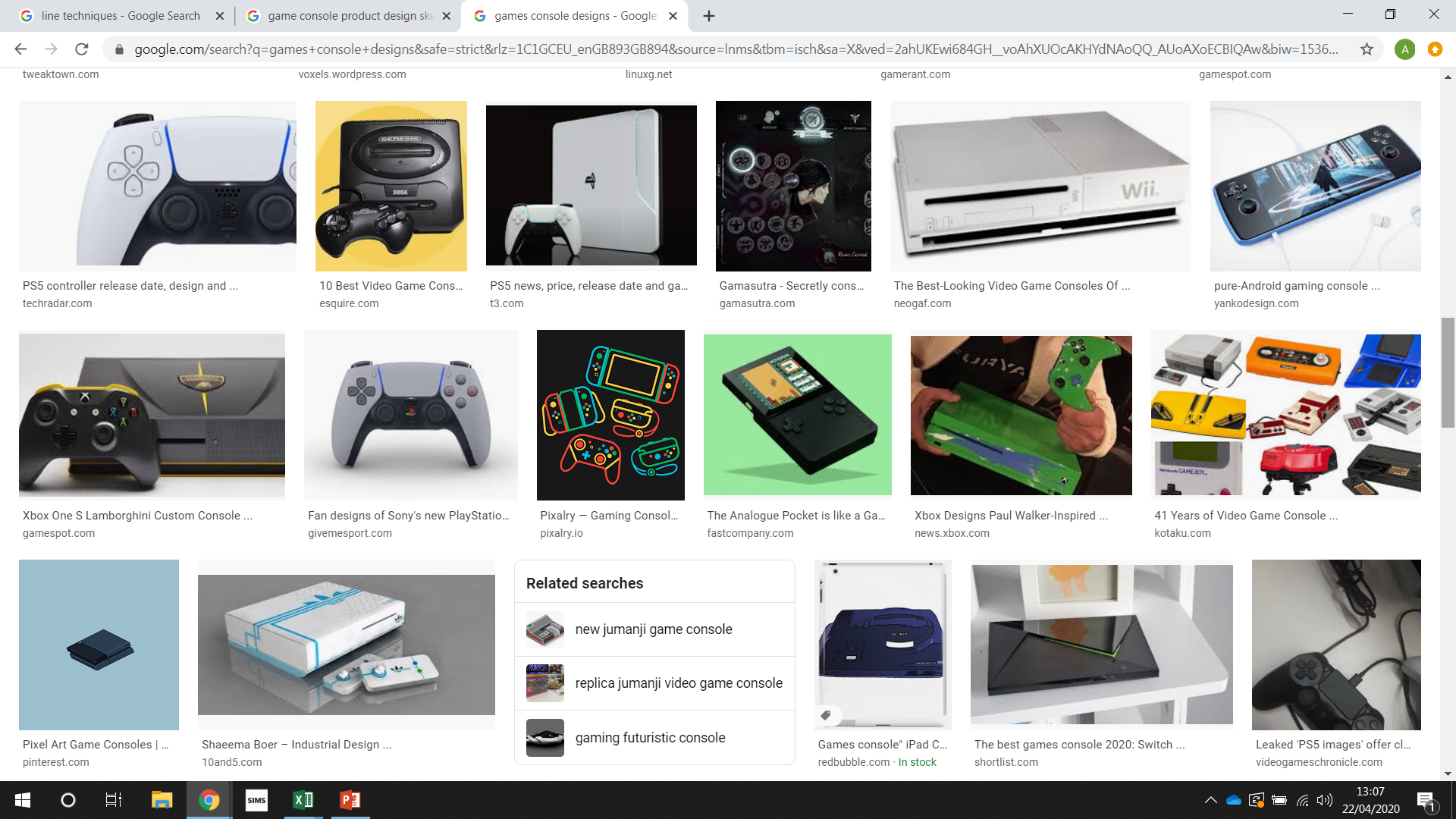 TIP: Watch lesson 04 again if you cannot remember how to present your sketches in one point perspective.
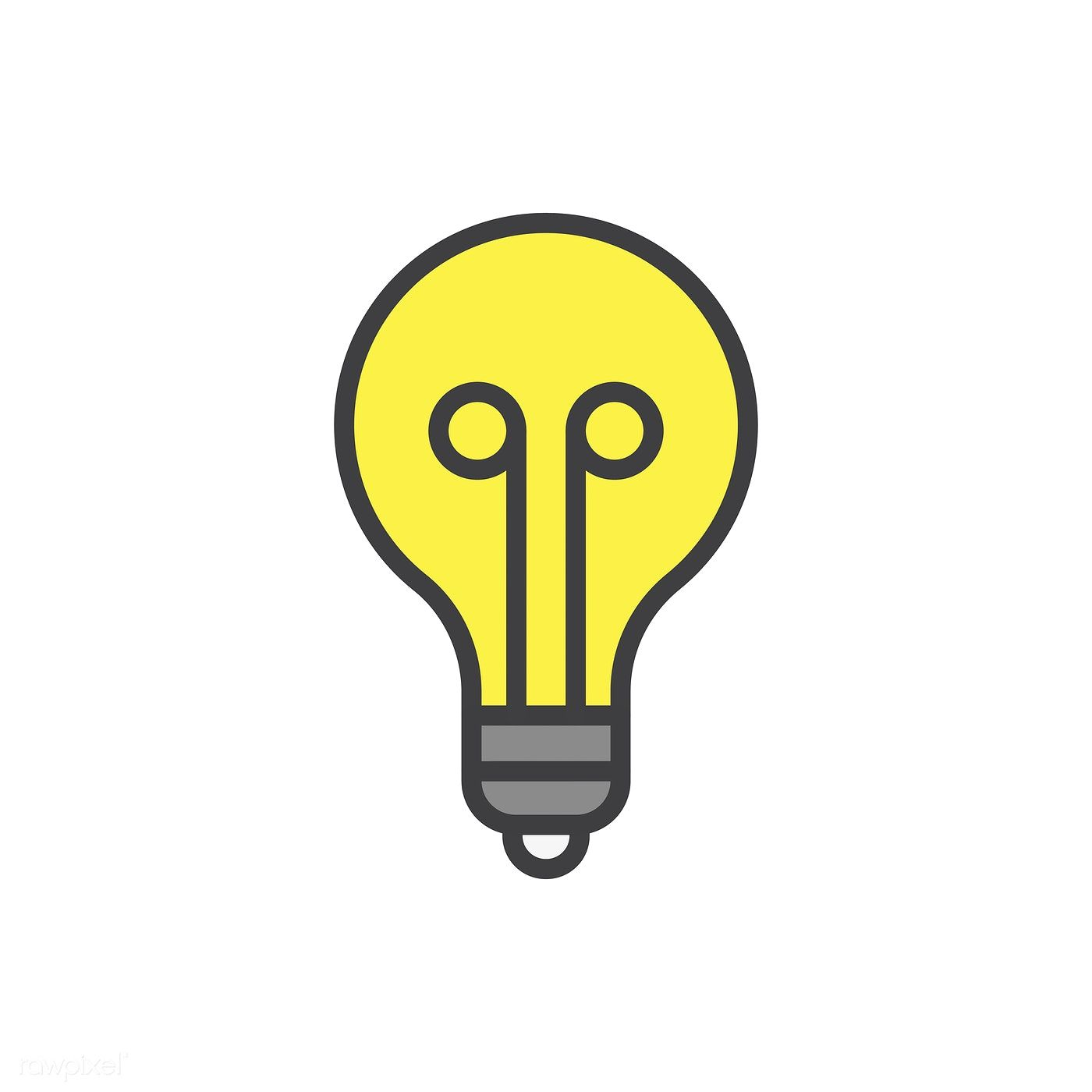 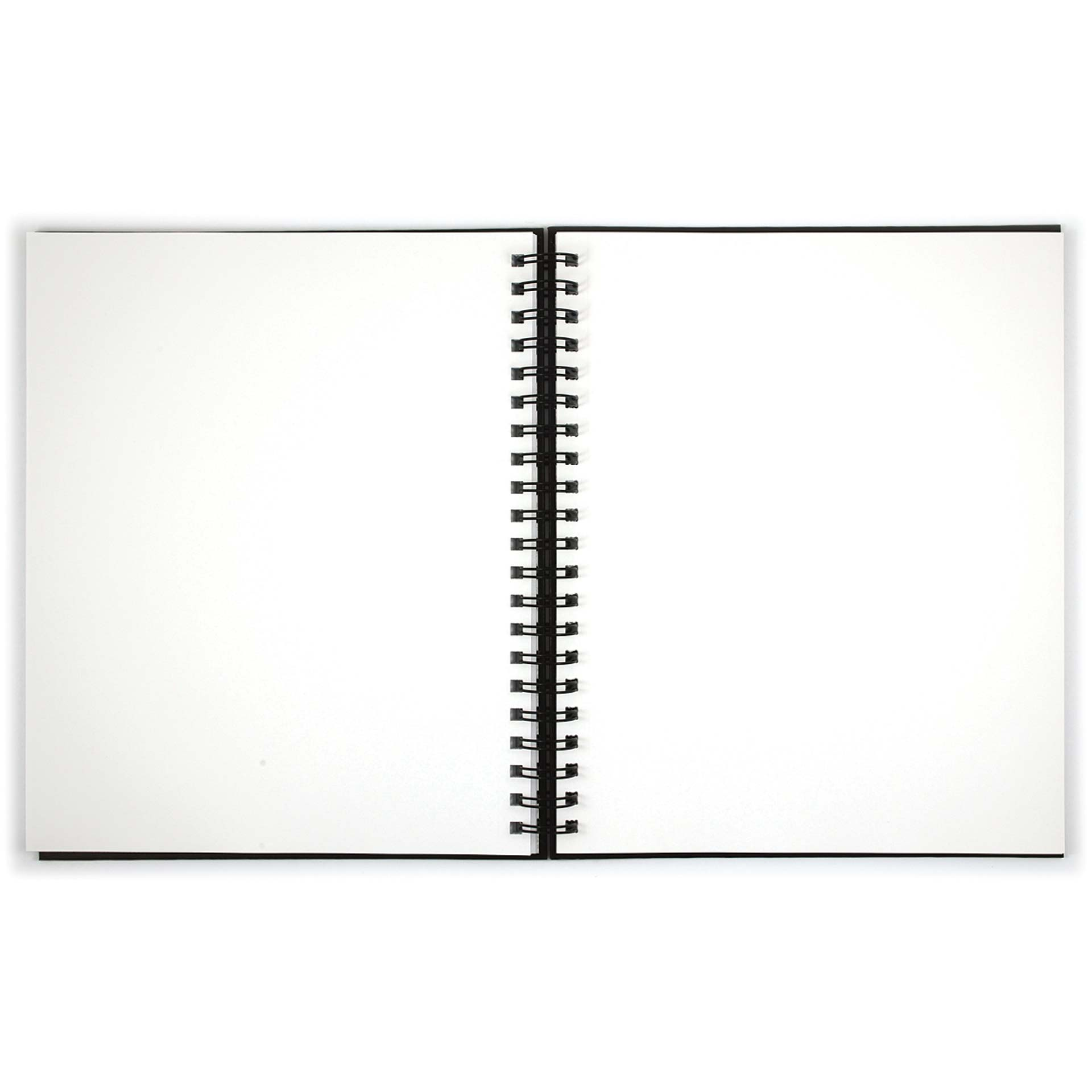 SKETCH A WEEK TASK 
5
WEEK 10

TWO 
POINT PERSPECTIVE
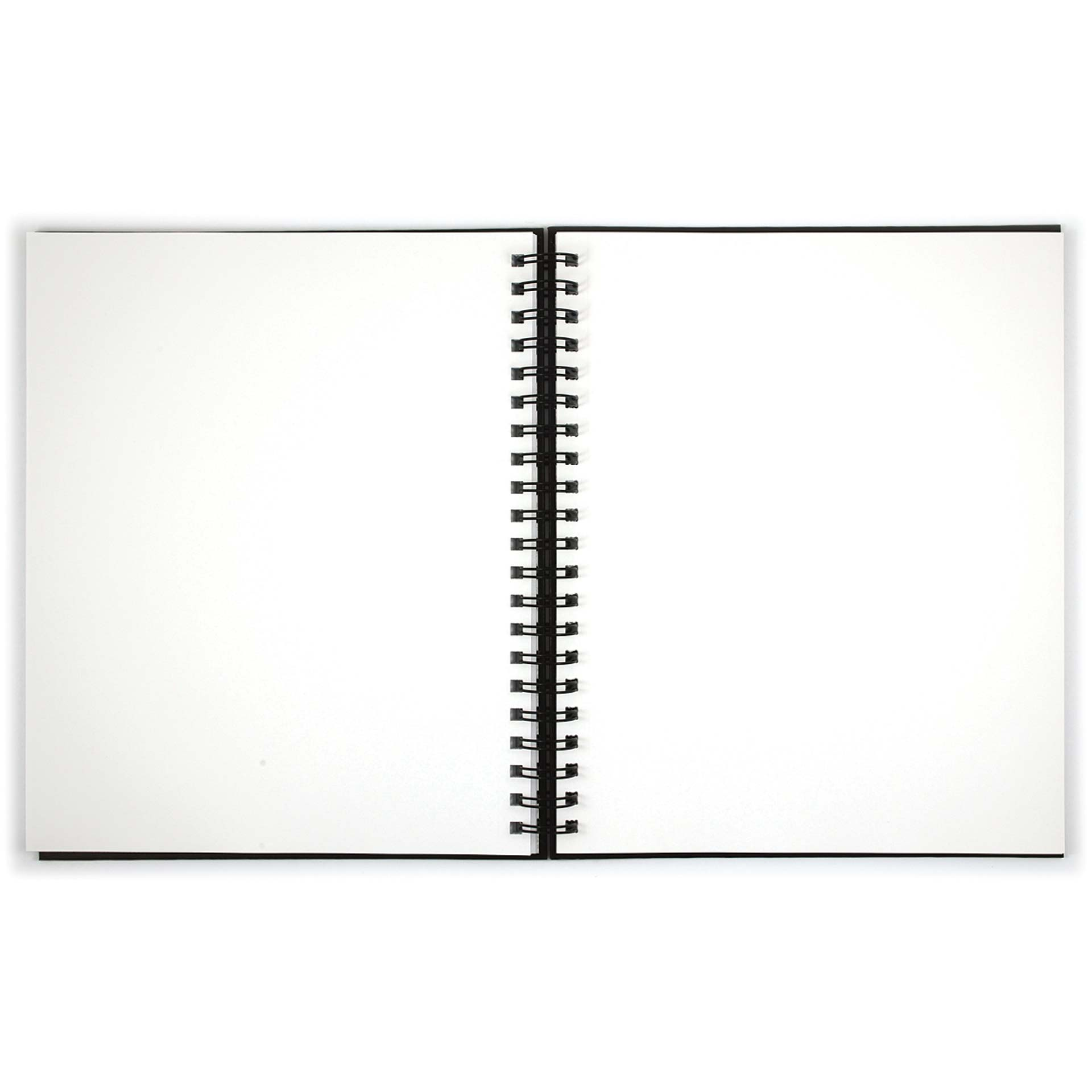 INSPIRATION PAGE
SKETCH A WEEK TASK
Based on ONE POINT PERSPECTIVE
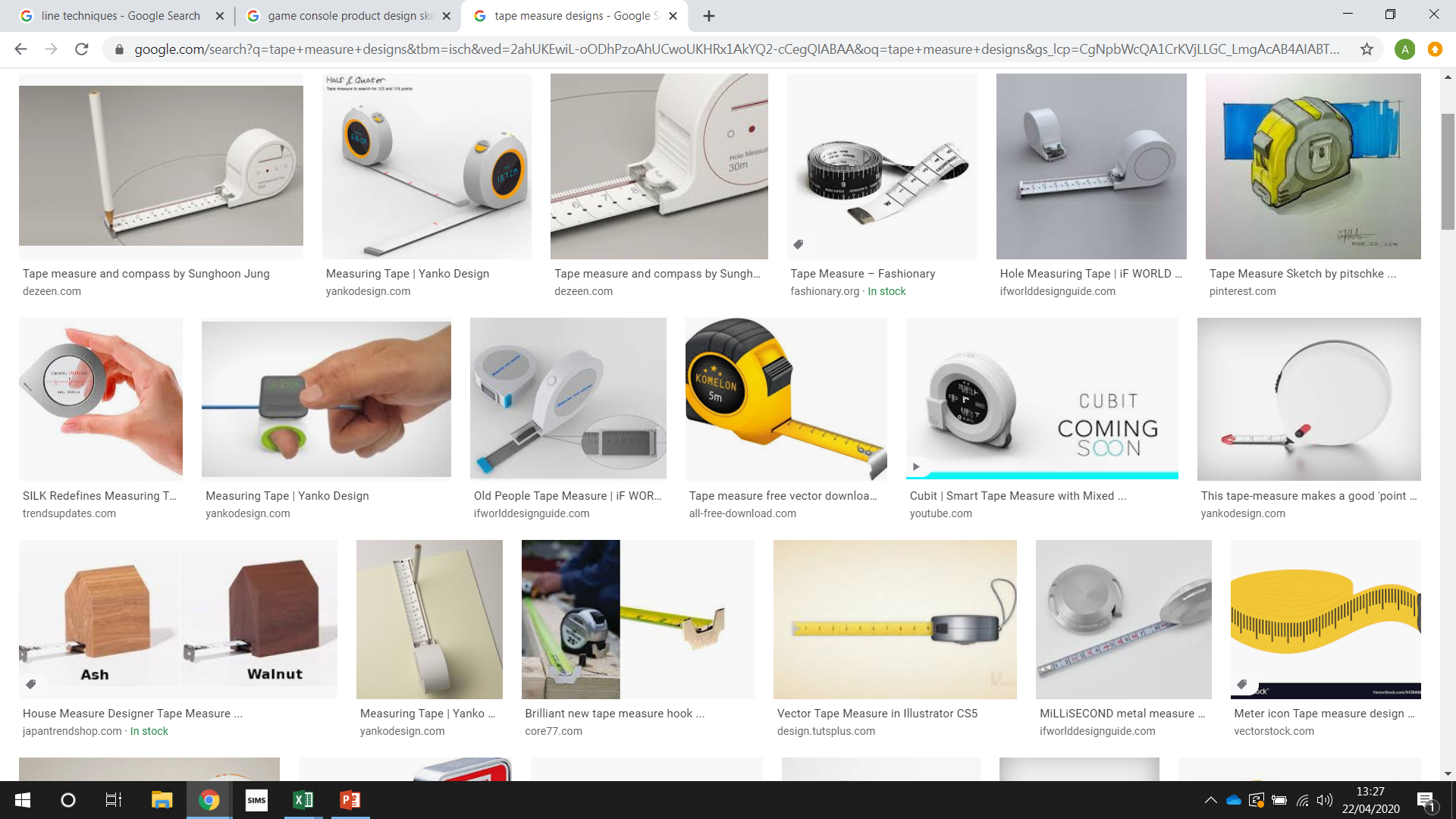 Using your learning from 
Lesson 05: Two Point Perspective 
sketch a range of 
tape measures.

Fill a page in your sketchbook, notebook or paper.

HAVE A GO: 

Have a go at using colour to render your ideas creatively.
Remember to upload your work to:
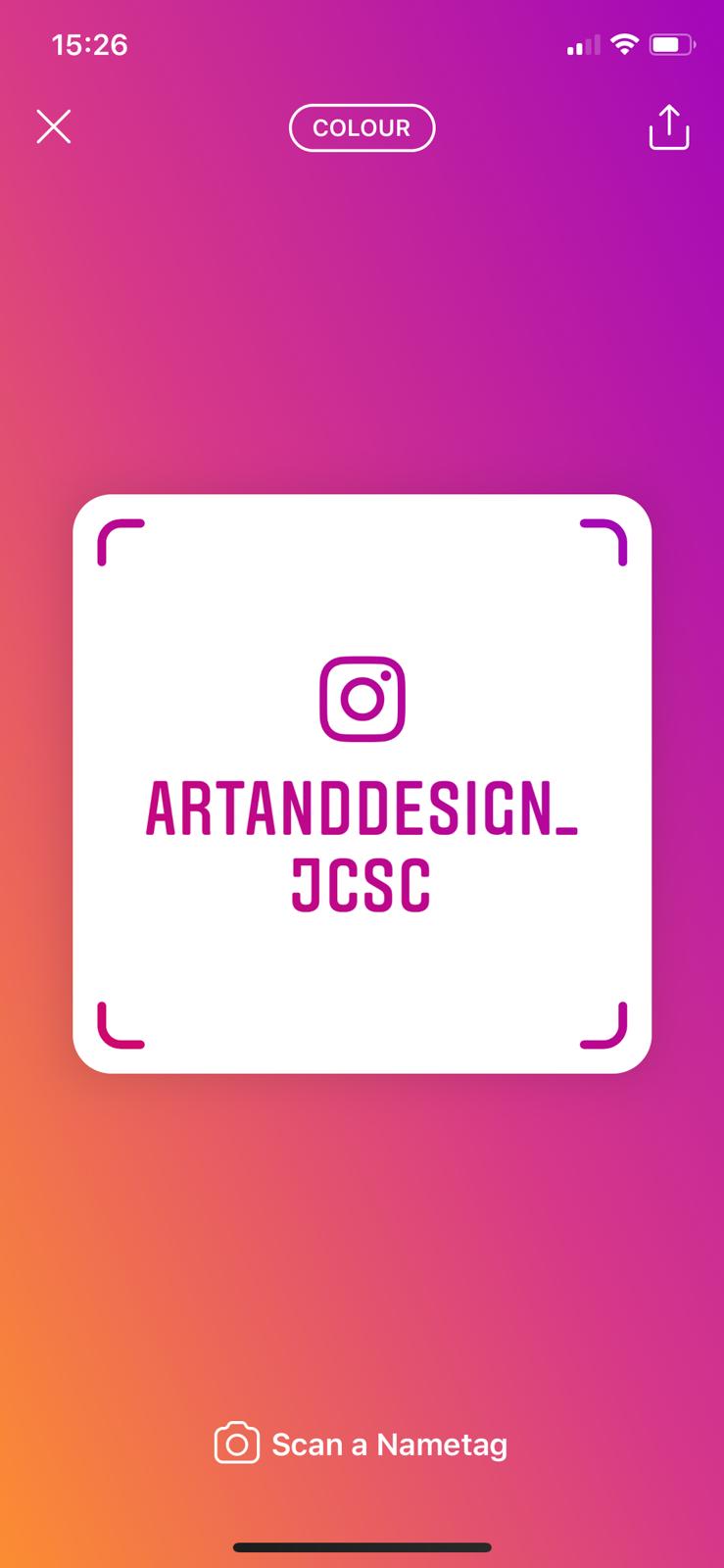 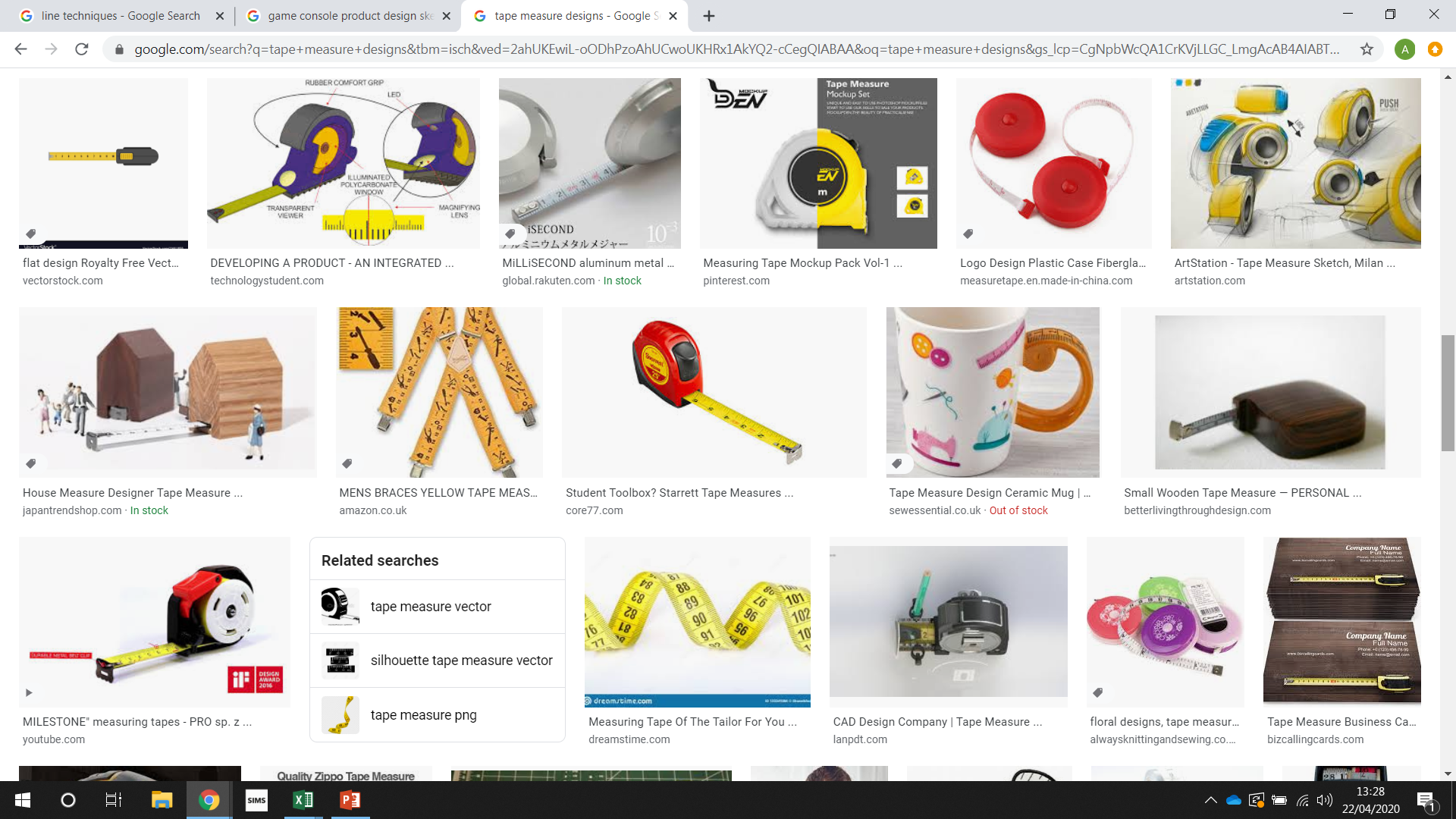 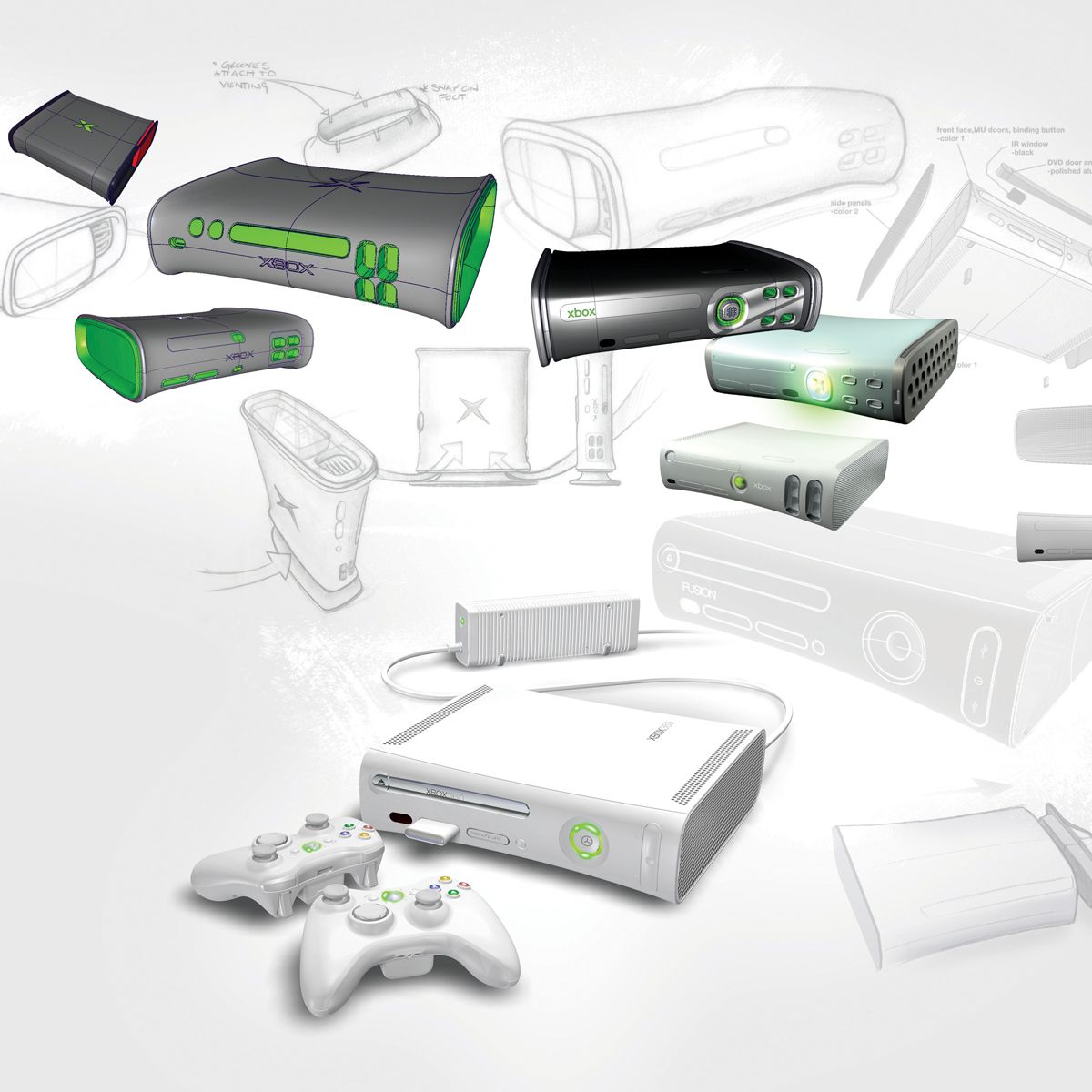 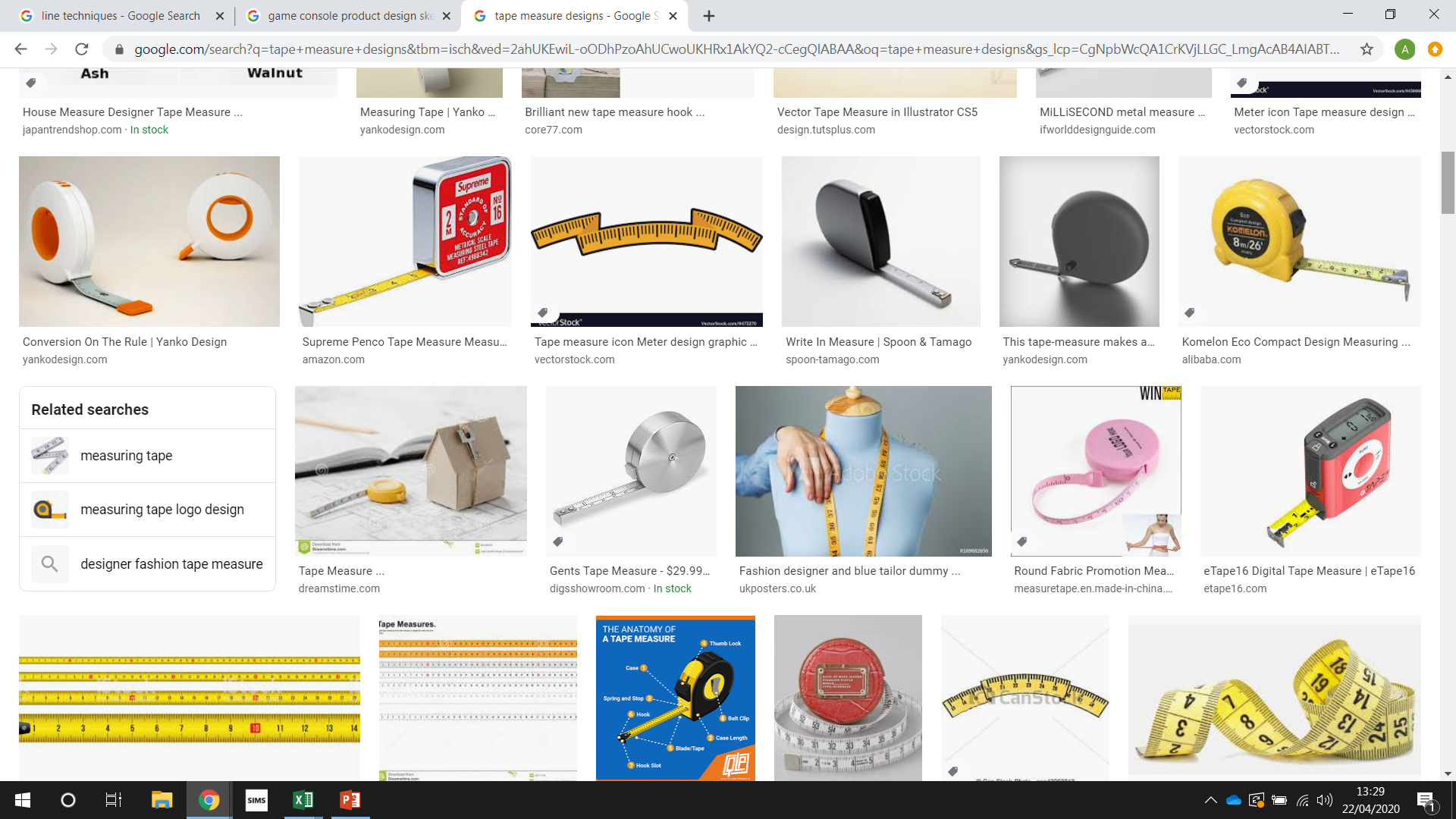 TIP: Watch lesson 05 again if you cannot remember how to present your sketches in one point perspective.
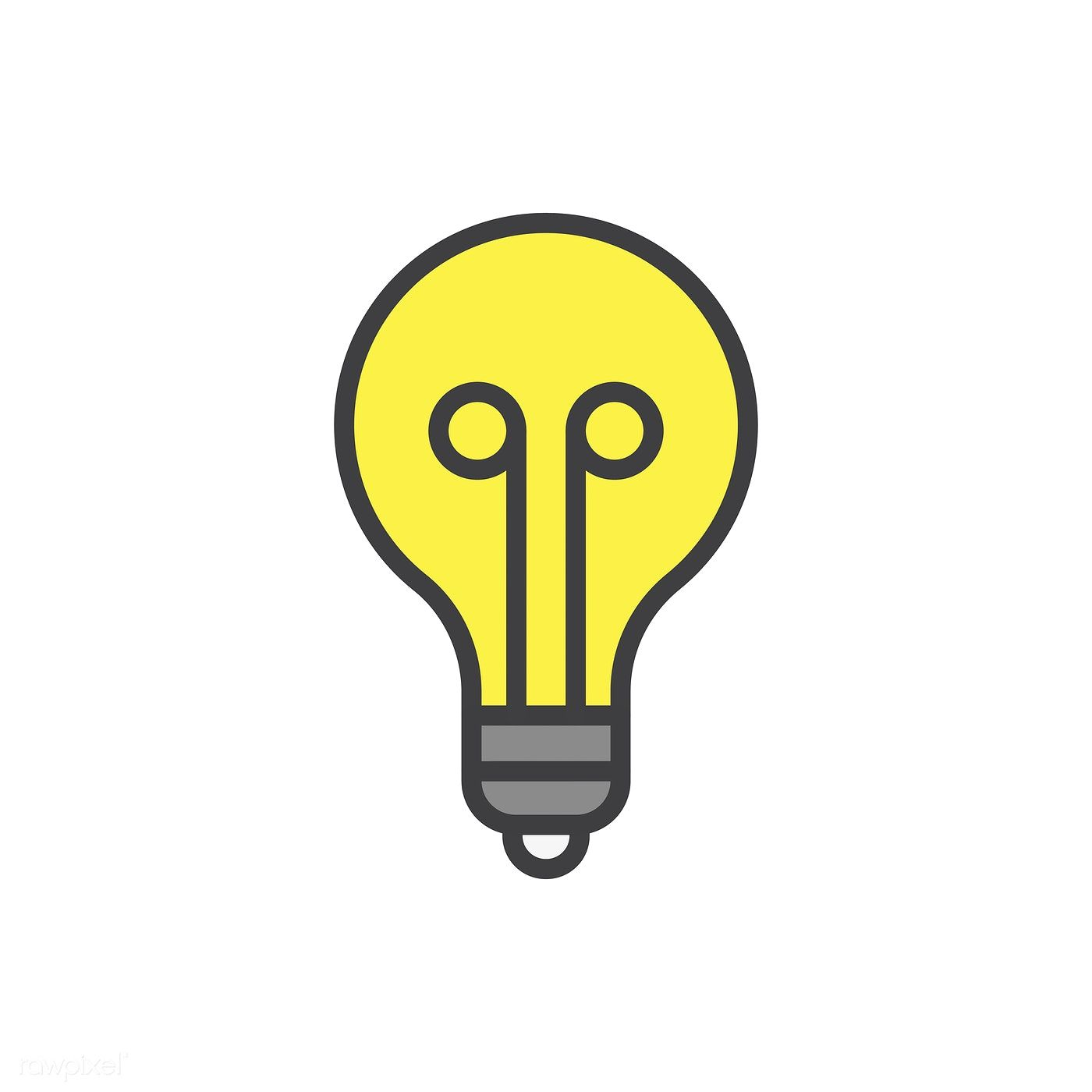 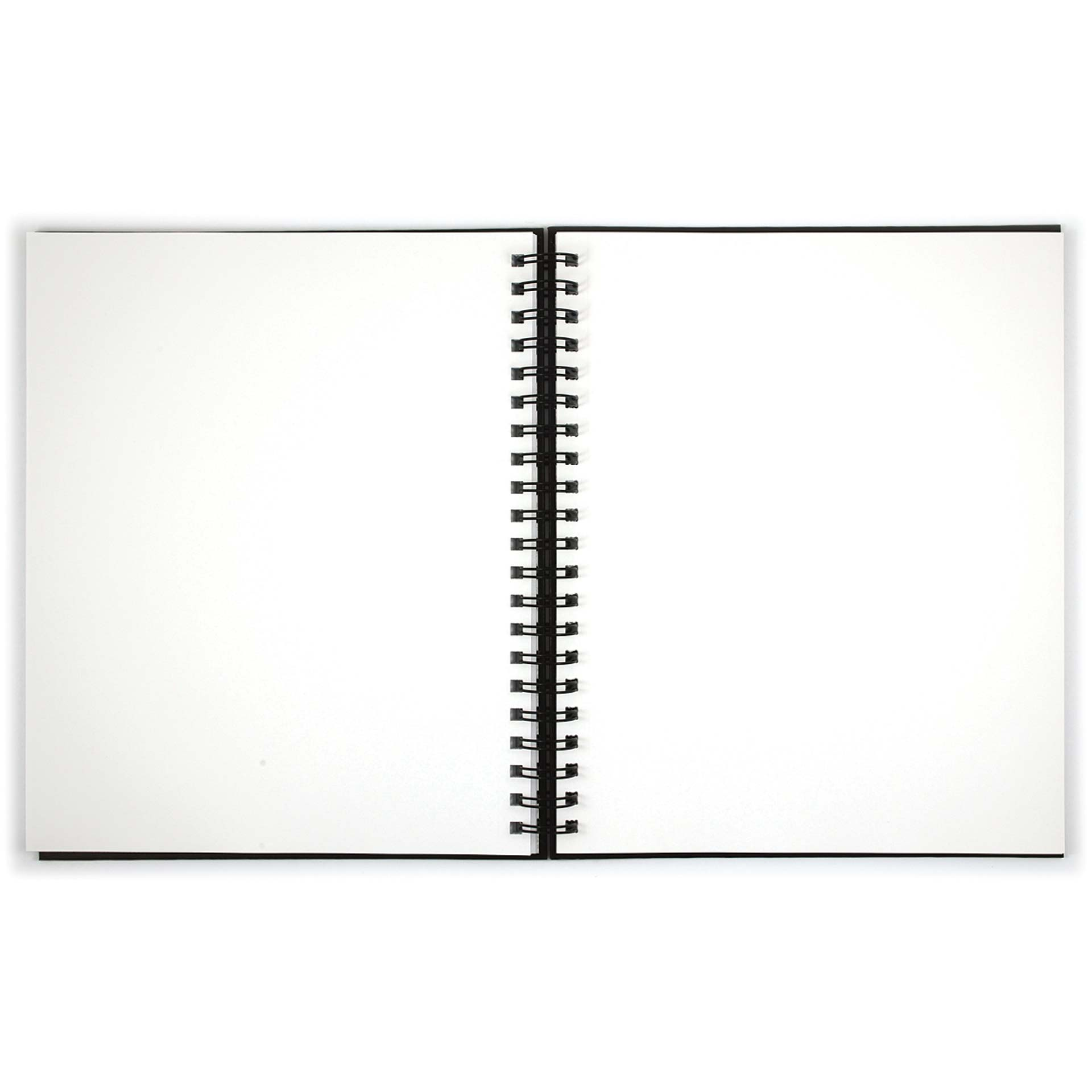 SKETCH A WEEK TASK 
6
WEEK 11

THREE 
POINT PERSPECTIVE
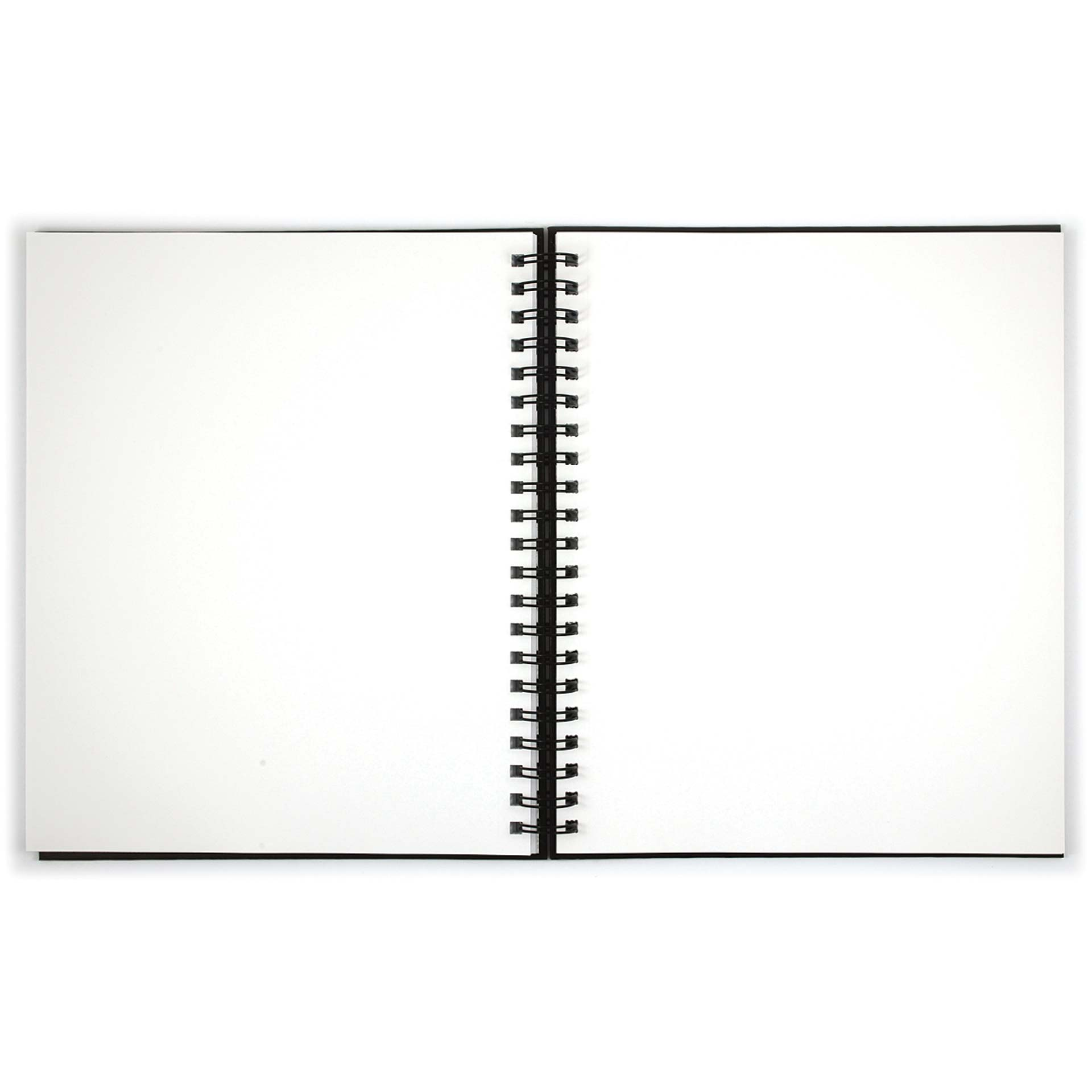 INSPIRATION PAGE
SKETCH A WEEK TASK
Based on ONE POINT PERSPECTIVE
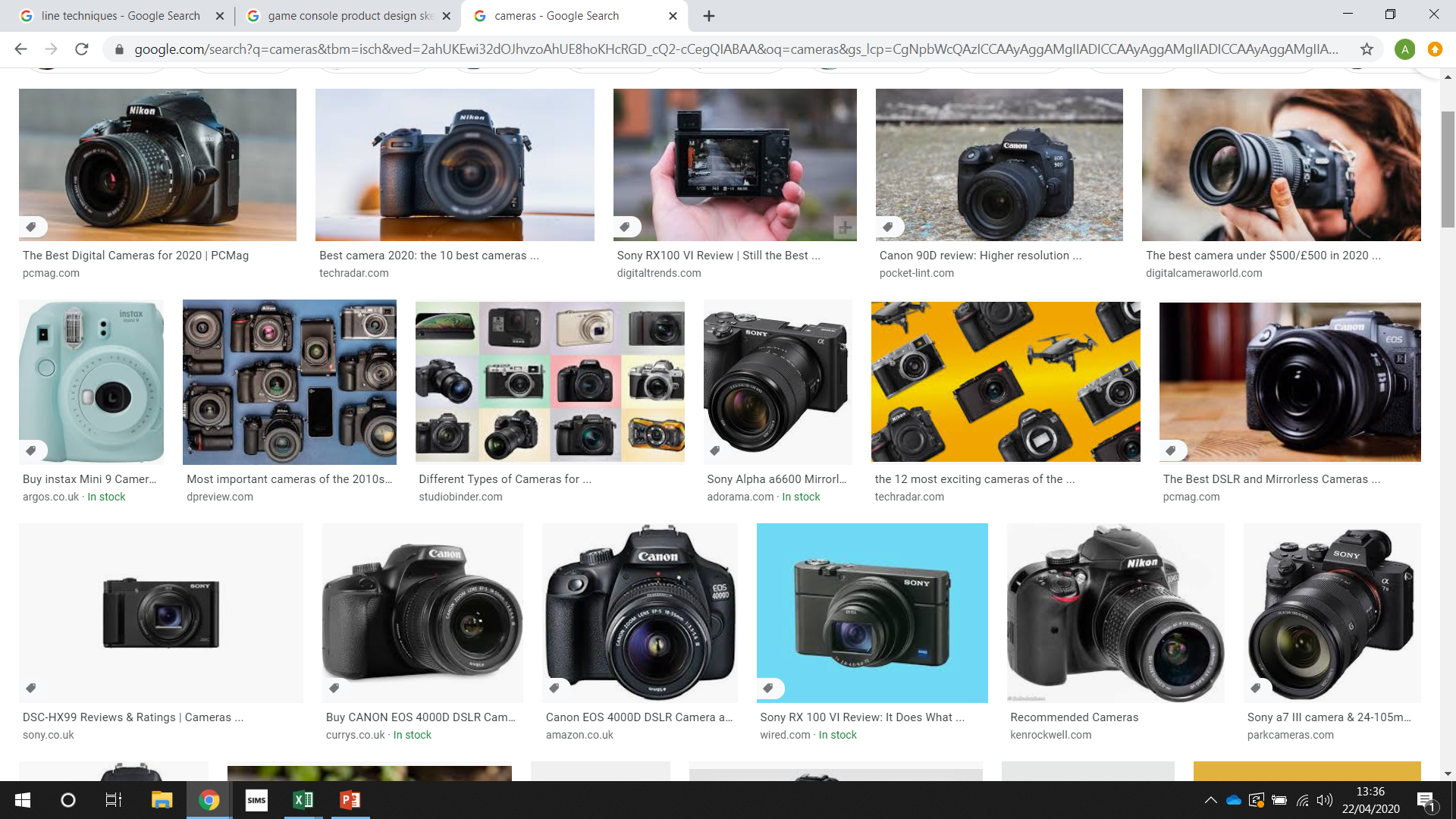 Using your learning from 
Lesson 06: Three Point Perspective 
sketch a range of 
cameras.

Fill a page in your sketchbook, notebook or paper.

HAVE A GO: 

Have a go at using colour to render your ideas creatively.
Remember to upload your work to:
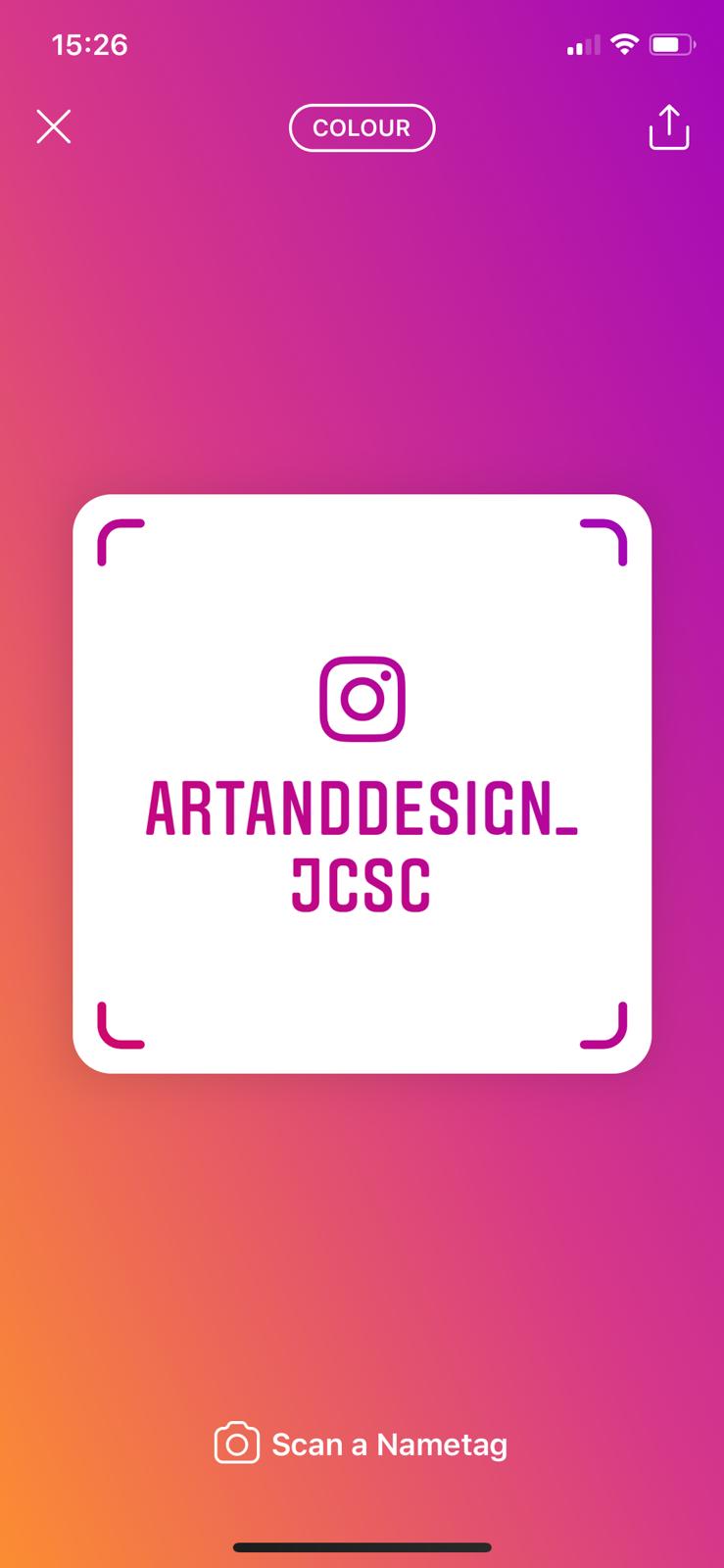 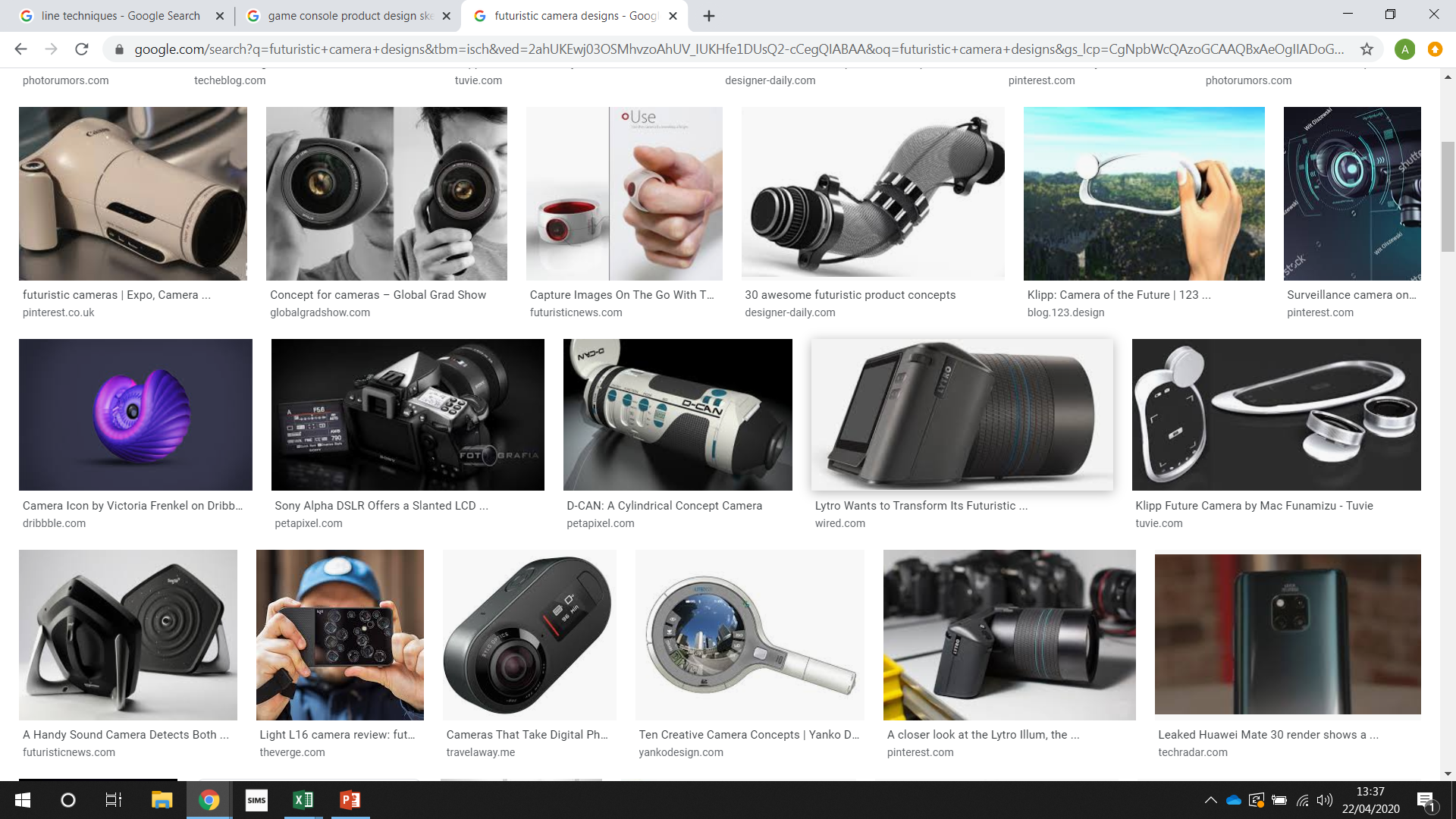 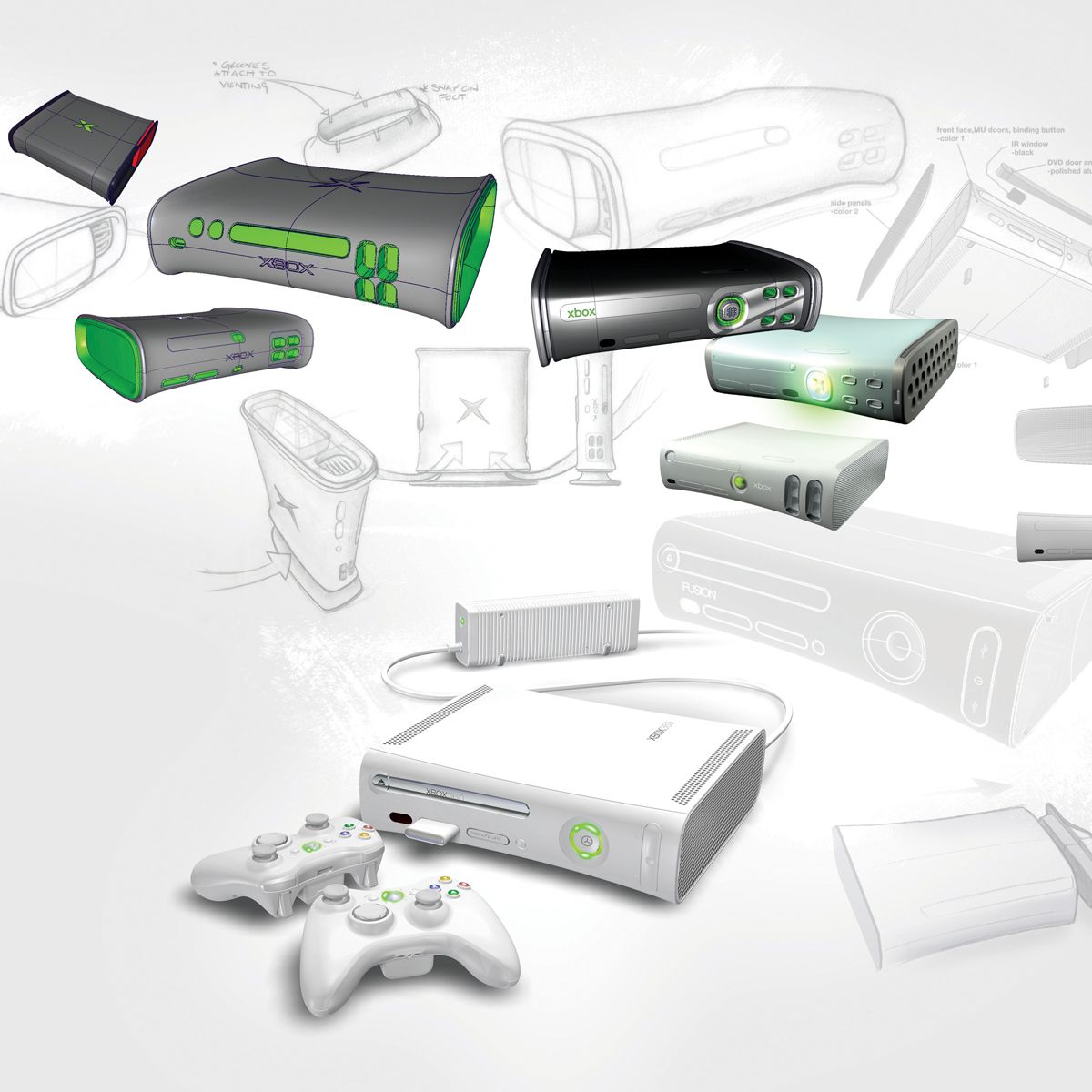 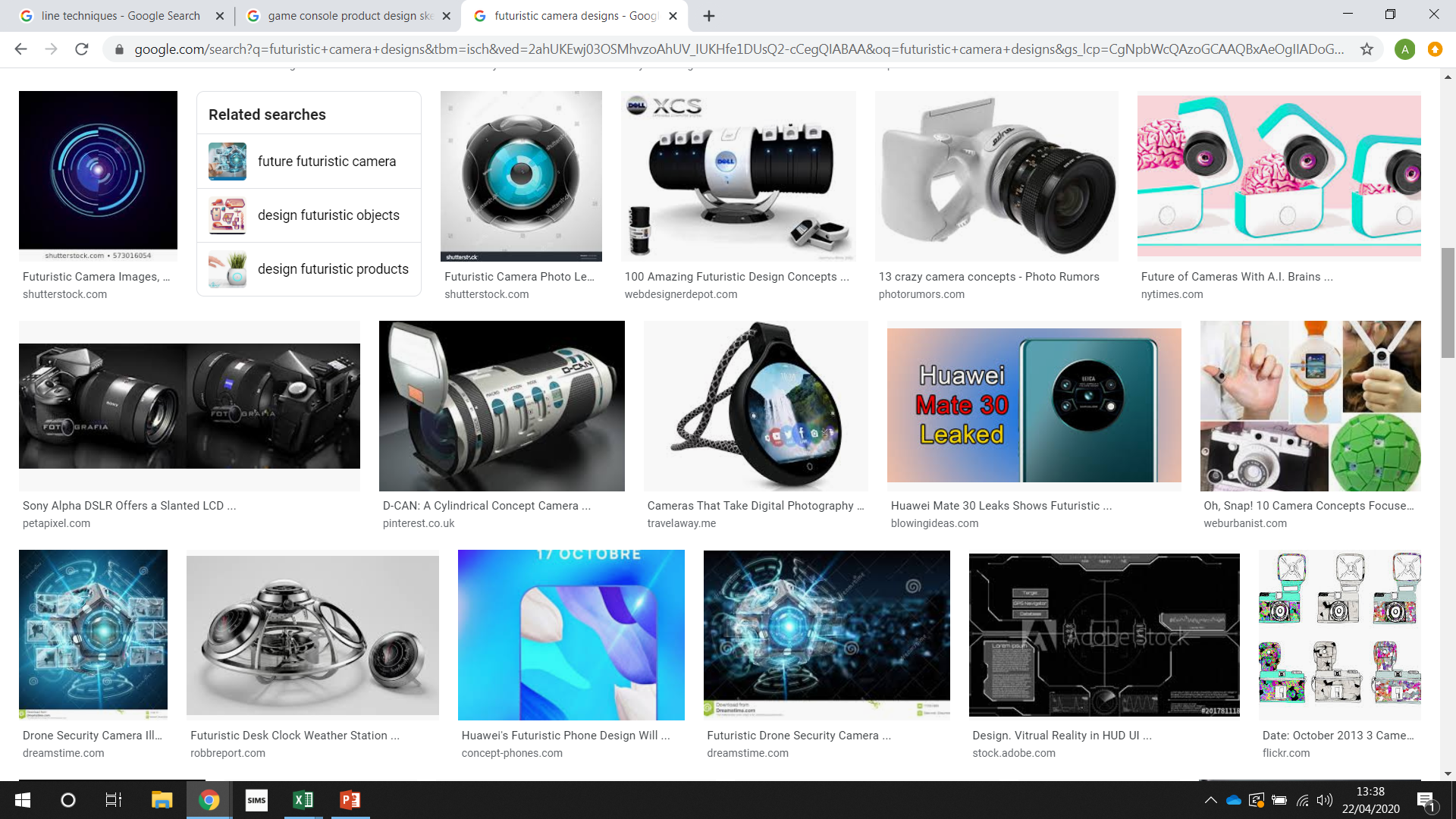 TIP: Watch lesson 06 again if you cannot remember how to present your sketches in one point perspective.
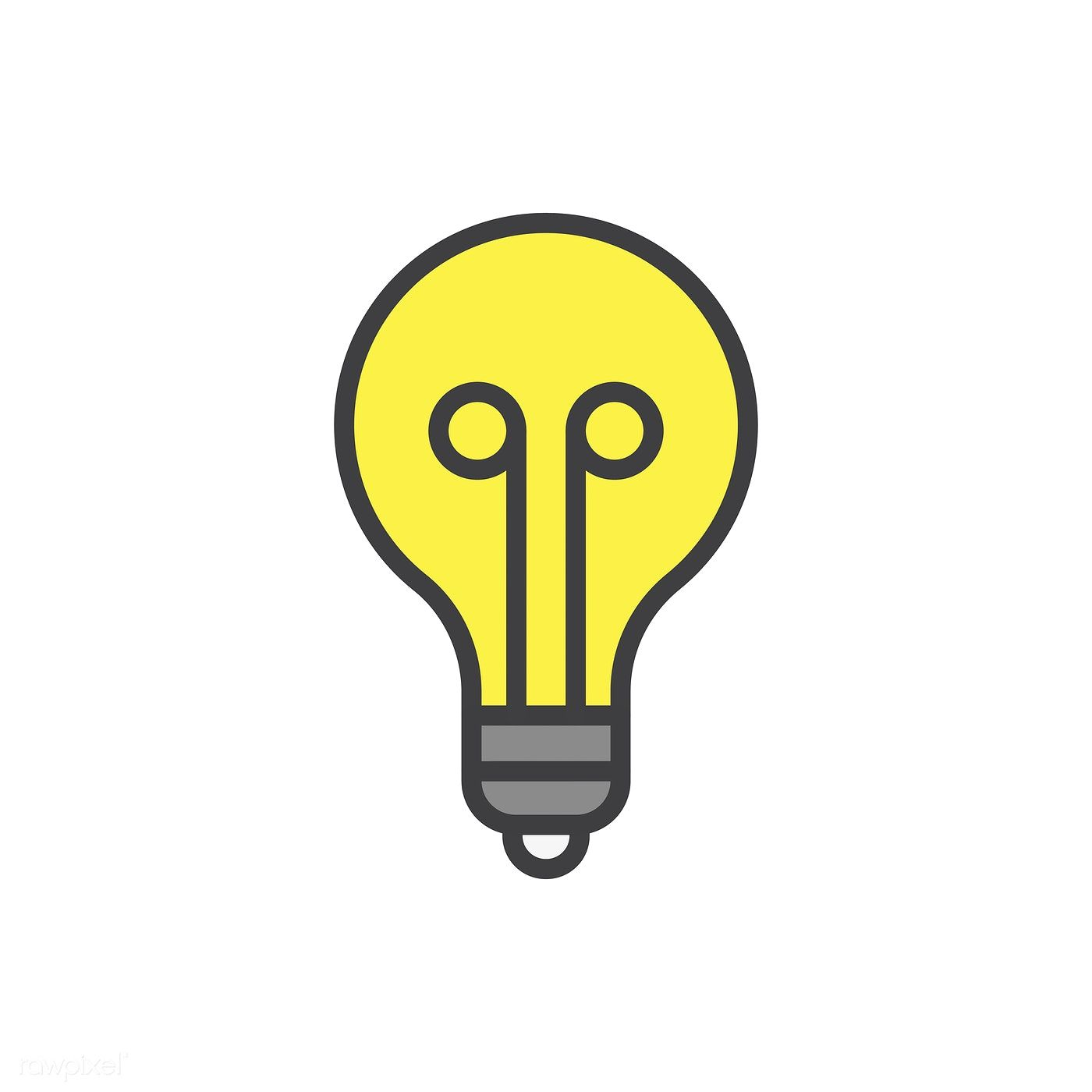 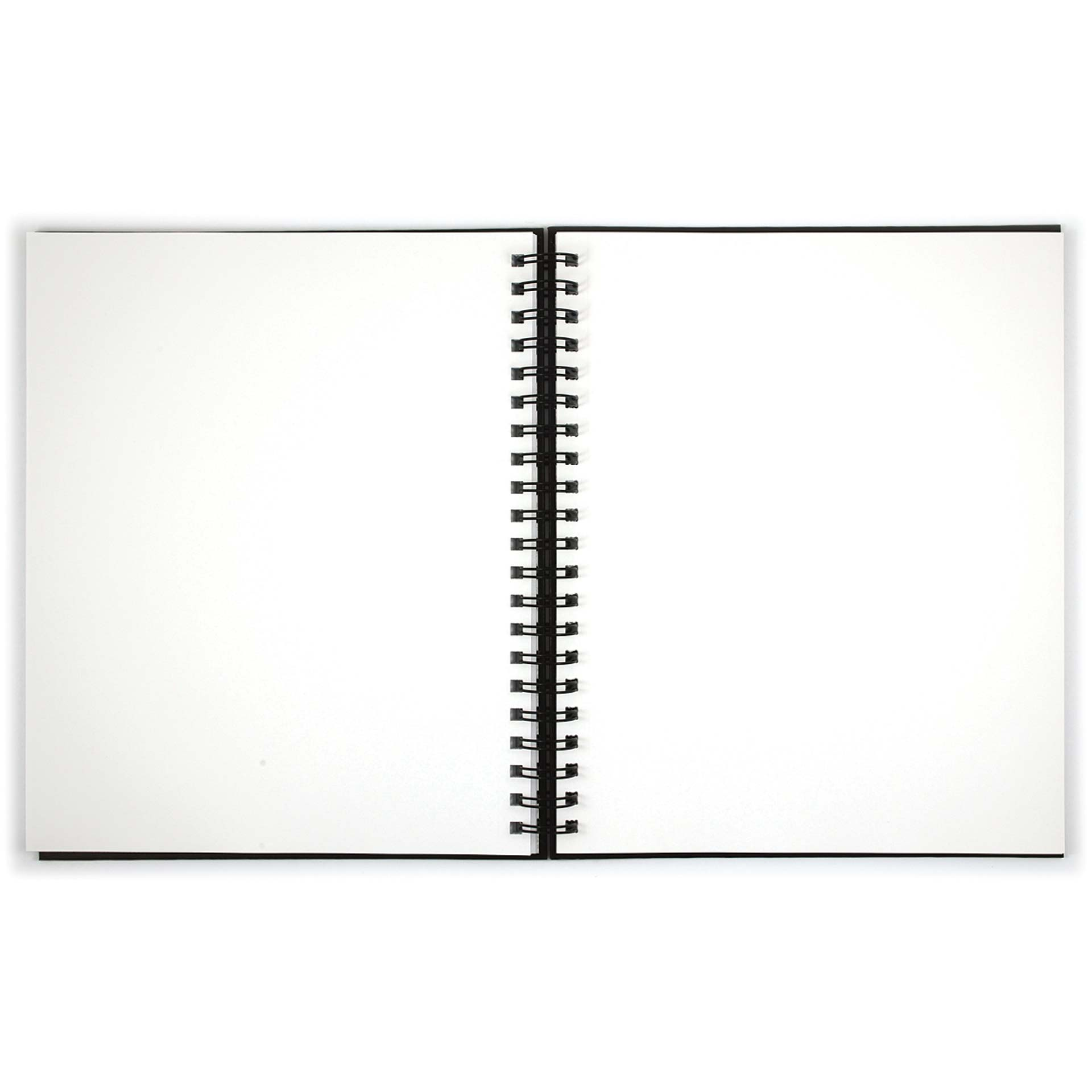 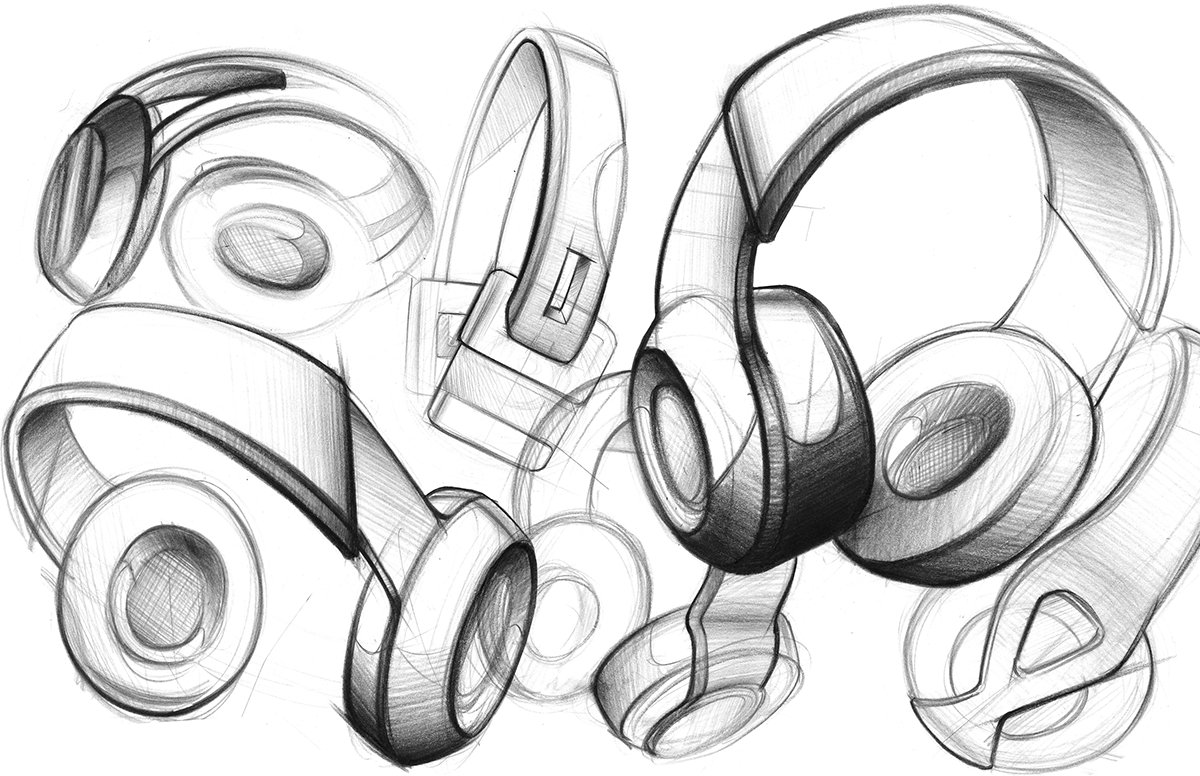 SUMMER CHALLENGE
WEEK 12-18
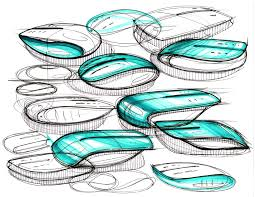 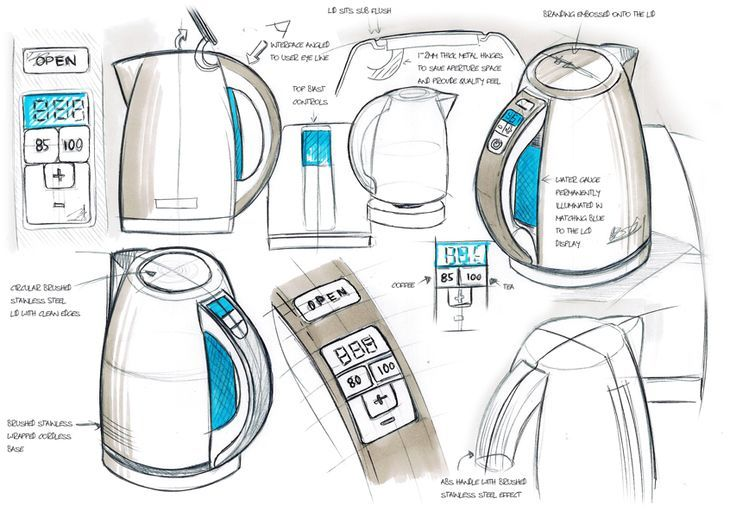 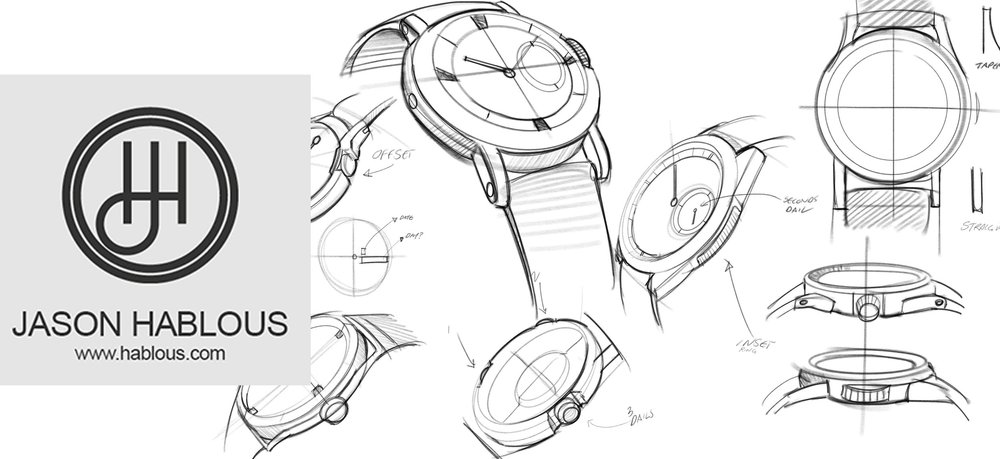 Have a go at drawing products from the list below in ONE of the perspective methods learned.
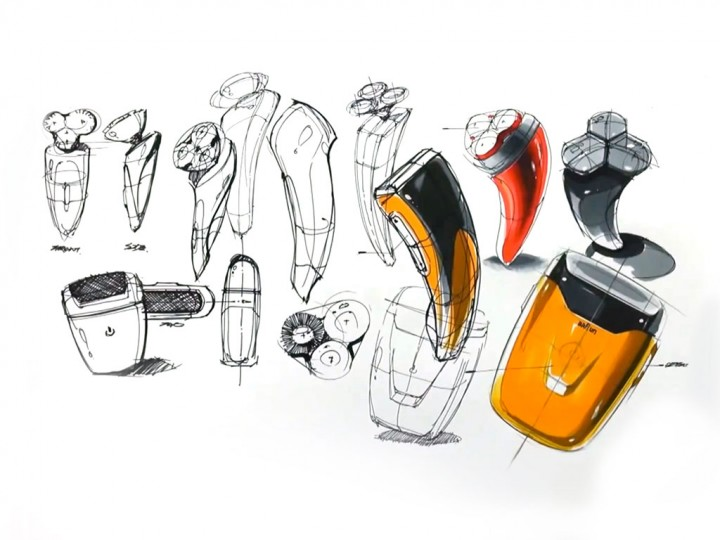 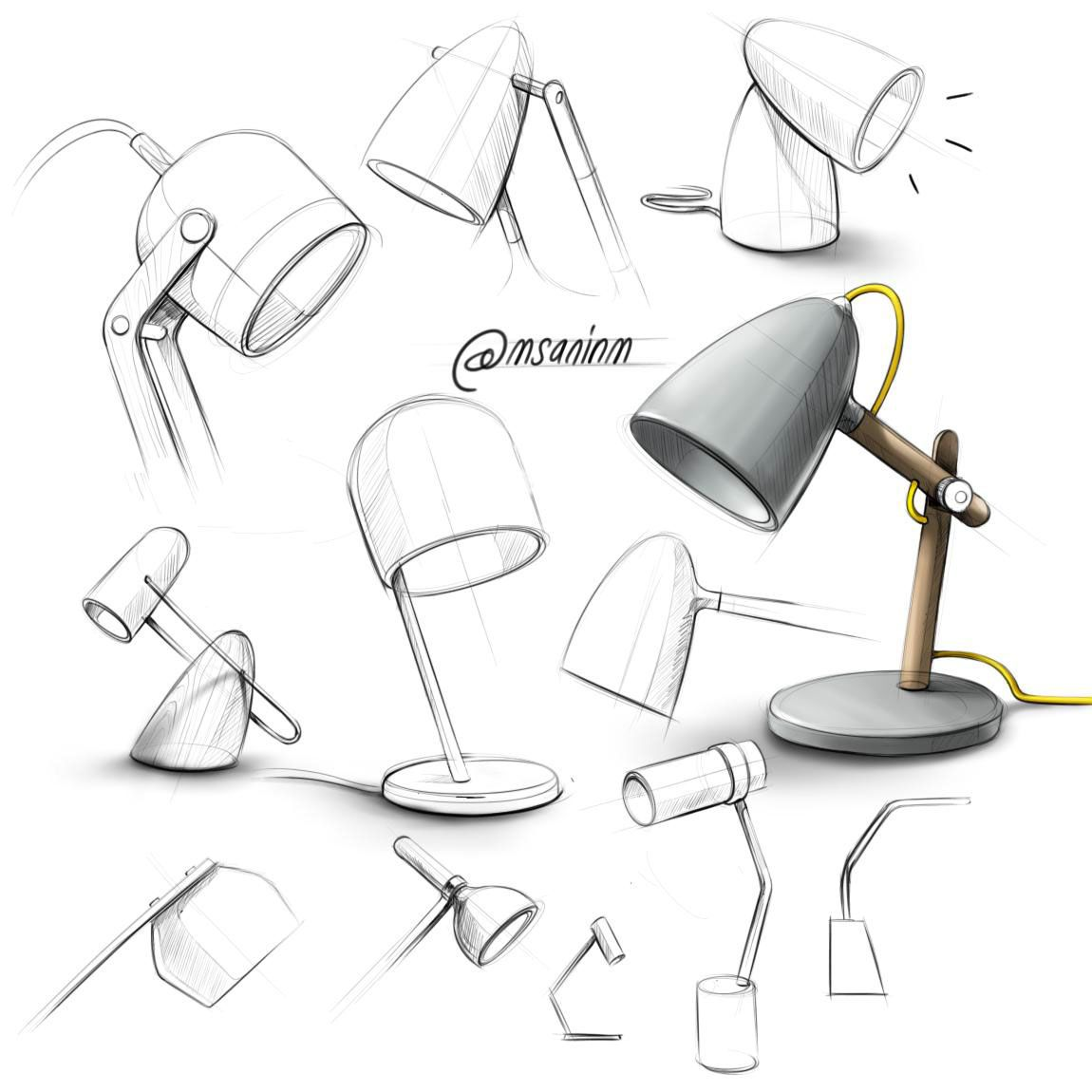 Headphones
Toothbrushes
Lamps
Kettles
Vases
Watches
Suitcases
Stationary
Pans
Electric shavers
Peelers
Knives
Computer mouse
Helmets
Chairs
Printers
Bags
Trainers
Games Controllers
Remote Controls
Glasses
Iron
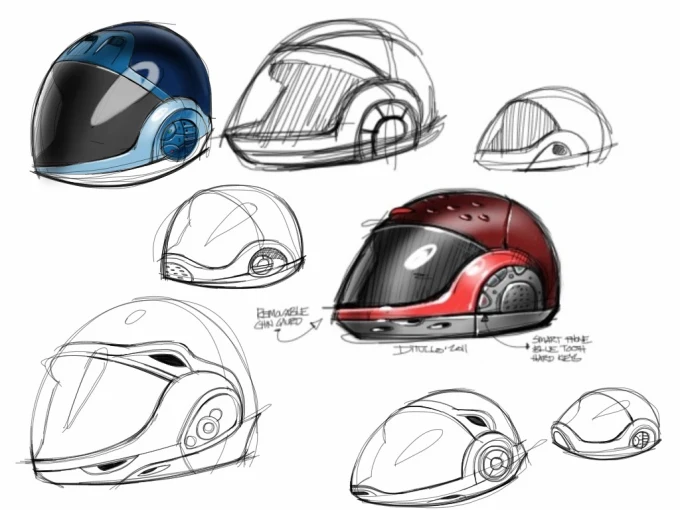 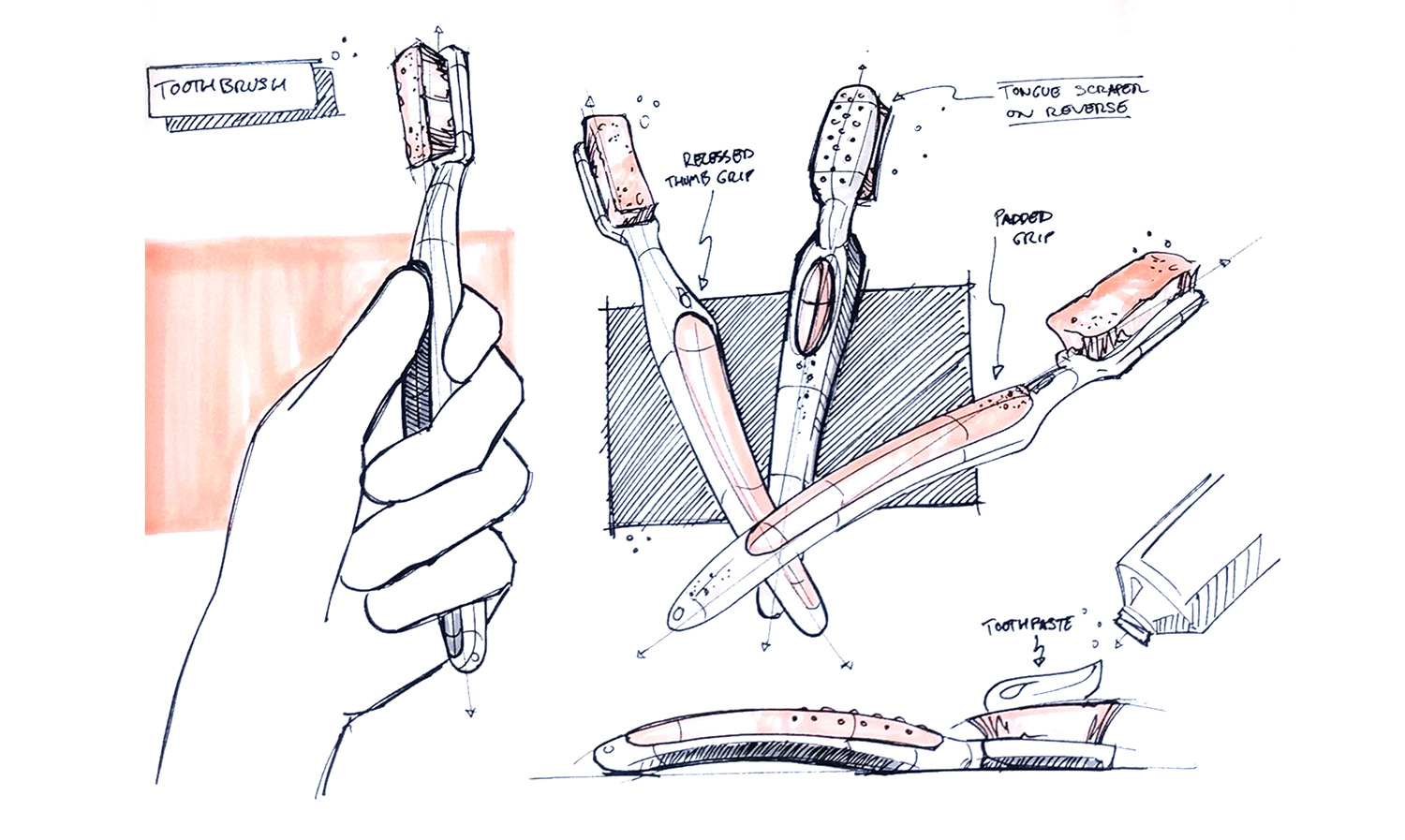